A Framework for understanding the  CCBHC BH Led Measures
[Speaker Notes: Mary]
IMPORTANT INFORMATION
These measures are from the SAMSHA CMS SPECIFICATION GUIDES Volume 1 and Volume 2 found here. 
This CY 2022 CCBHC BH LED FRAMEWORK PowerPoint.
Each time SAMHSA updates the outcome measures, the framework for the measures may be updated. 
Watch for updated versions from Qualifacts as the 
measures are updated by SAMHSA.
Presenter Biography
Mary Givens, MRA has over 26 years experience working in the field serving people with SPMI as well as people with I/DD. Mary has been at Qualifacts for 16 years working primarily with the Product team in compliance and most recently as the CCBHC Program Manager. Mary’s experience with CCBCHsHCs comes with having provided consultation and close guidance to Qualifacts CCBHC customers since the CCBHC launch in 2017. Mary provides training and support on how to use the EHR to support the CCBHC workflows, outcomes and operational data analytics and reporting, and practice management criteria. Mary also facilitates the CCBHC cohort which is a group of CCBHCs that meet monthly for peer sharing and CCBHC specific training. Mary’s education includes practicing as an LPN in her early career, a behavior specialist, a supported employment specialist, and CEO of a nonprofit. Mary has a Masters in Rehabilitation Administration from the University of California.
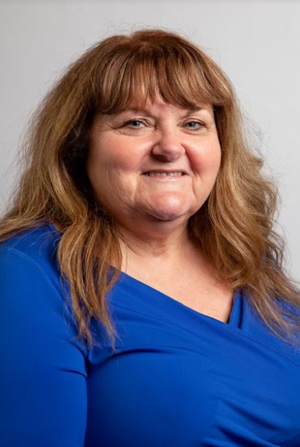 [Speaker Notes: Mary]
Presenter Biography
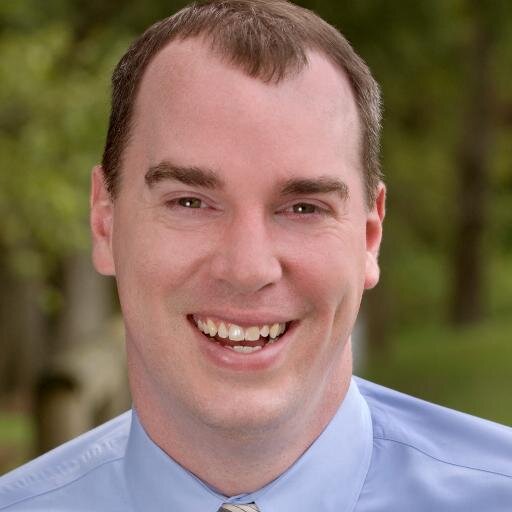 Kyle Meadors is founder and principal consultant at Chart Lux Consulting where he supports developers and health IT organizations in navigating the regulatory requirements of the ONC and CMS. He has supported over 75 different EHRs in their ONC certification effort. He has vast experience in range of health IT initiatives and technologies such as clinical quality measures, C-CDAs, FHIR, risk analysis, quality systems, and usability evaluation. Prior to Chart Lux, he was President and Director of the EHR Testing Lab at Drummond, the premier ONC authorized testing and certification body. At Drummond Group, he launched the lab to conduct testing for the Meaningful Use program and grew it into the market leader of its space. Mr. Meadors was also a member of the ONC Health IT Standards committee and other government committees and task teams.
[Speaker Notes: Kyle]
Data Points of measures
Disclaimer 
Diagram Key
Equation Explanation 
TSC- Tobacco Cessation Counseling
ASC= Alcohol Screening
BMI-SF= Body Mass Index Screening
CDF-BH= Screening for Depression
I-EVAL= Days from first point of contact to initial evaluation
WCC-BH= Children with BMI percentile recorded in HER
SRA-A= Adults with MDD who had Suicide Risk assessment completed
SRA-BH-C= Children with MDD who had suicide risk assessment completed
DEP-REM-12= Depression Remission withing 12 months
AGENDA
[Speaker Notes: Mary]
Data Points Associated with the CCBHC Measures
Encounters 
o Encounter date/codes – typically to qualify for the denominator 
o Some specific encounters like “initial evaluation” for new clients in the I-EVAL measure. 
o A few measures with multiple encounters, including an index encounter, to qualify in measure.
Document clinical events/screenings
o PHQ-9 (need to track multiple scores to show changes over time) 
o Documented BMI 
o Tobacco Use/Screening for Tobacco Use 
o Unhealthy Alcohol Screening 
o Screened for Clinical Depression 
o Assessment for Suicide Risk
Problem Diagnosis 
o Major Depressive Disorder 
o Dysthymia 
o Bipolar 
o Personality Disorder
Exclusions 
o Receiving Palliative Care 
o Pregnancy 
o  Documentation of medical reason for not participation/patient refuses 
o Documented urgent or emergent medical situation
[Speaker Notes: Kyle]
Disclaimer
Please remember, we do our best to provide you with the most accurate information possible in the BH LED CCBHC Measure Framework according to the CMS SAMHSA Metrics and Quality Measures for Behavioral Health Clinics Technical Specifications and Resource Manual volumes 1 and 2. It is ultimately your responsibility to fully understand and comply with the final rules and regulations of the Certified Community Behavioral Health Clinic Demonstration Project.
We highly recommend each person consult the materials available from the SAMSHA website regarding the CCBHC Demonstration project  and SAMHSA Expansion grants as well as guidance from your state CCBHC office.
Under no circumstances shall anyone associated with Qualifacts Systems, LLC., be liable for any incidental, indirect, consequential, or special damages or loss of any kind including those resulting from the CCBHC revenue or bonus payments. It is important that each CCBHC understand they are ultimately responsible for the data they submit.
Measure Framework
[Speaker Notes: Mary]
Numerator
NUMERATOR
-
OUTCOMES
Assessment or intervention: Initial numerator element
Numerator
Intervention or Follow Up
+
Not in Numerator
NOT SCREENED
LACK OF ACTION
DENOMINATOR
Both elements must be present
Calculation begins here
Element two of Denominator or population
Element one of Denominator or Population
Exception or Exclusion
AND
Remove clients who meet exception or exclusion
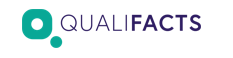 Supplemental Data: Gender, Ethnicity, Birth Date, Payer
[Speaker Notes: Kyle to set it up................Mary talk through diagram]
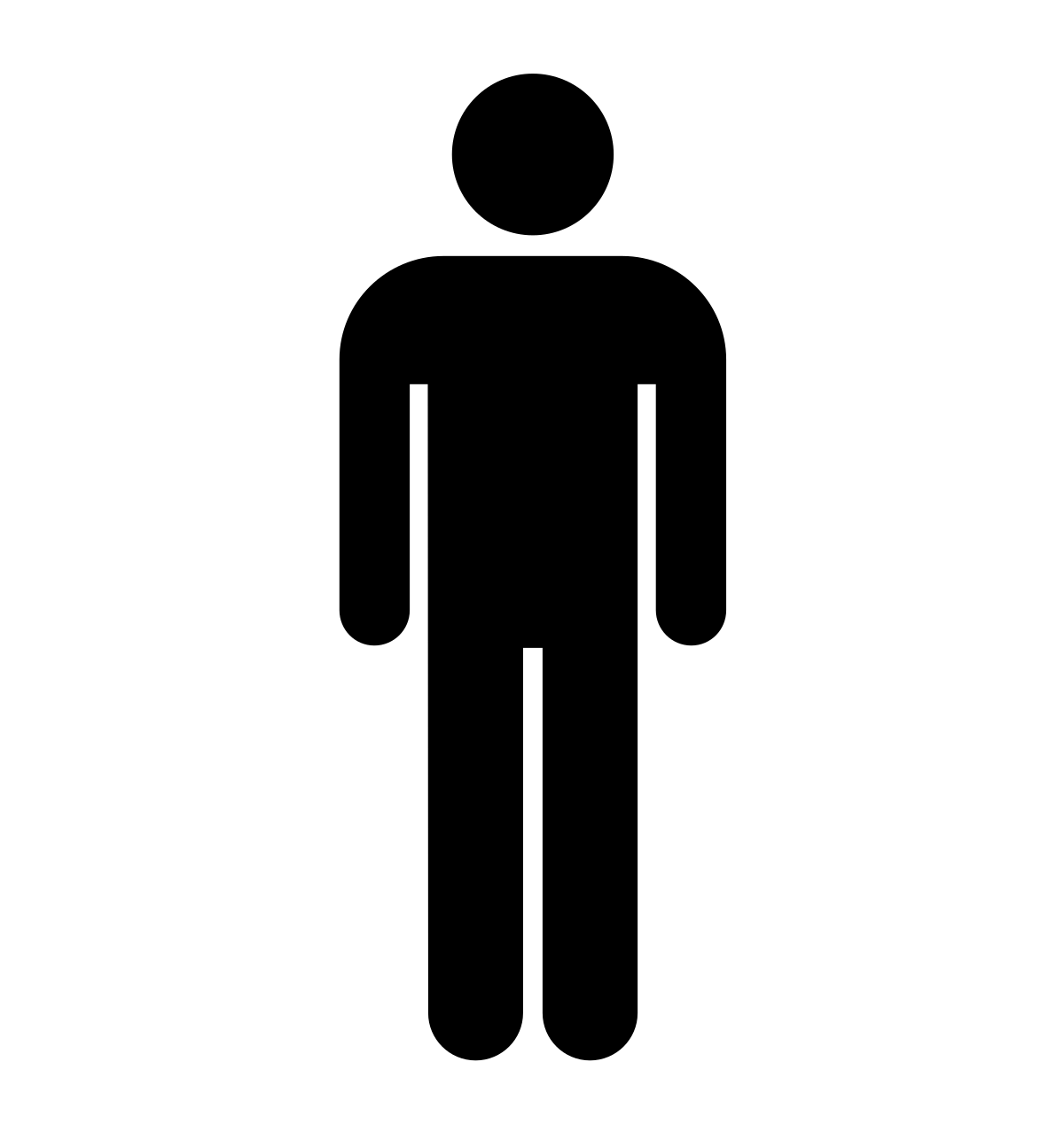 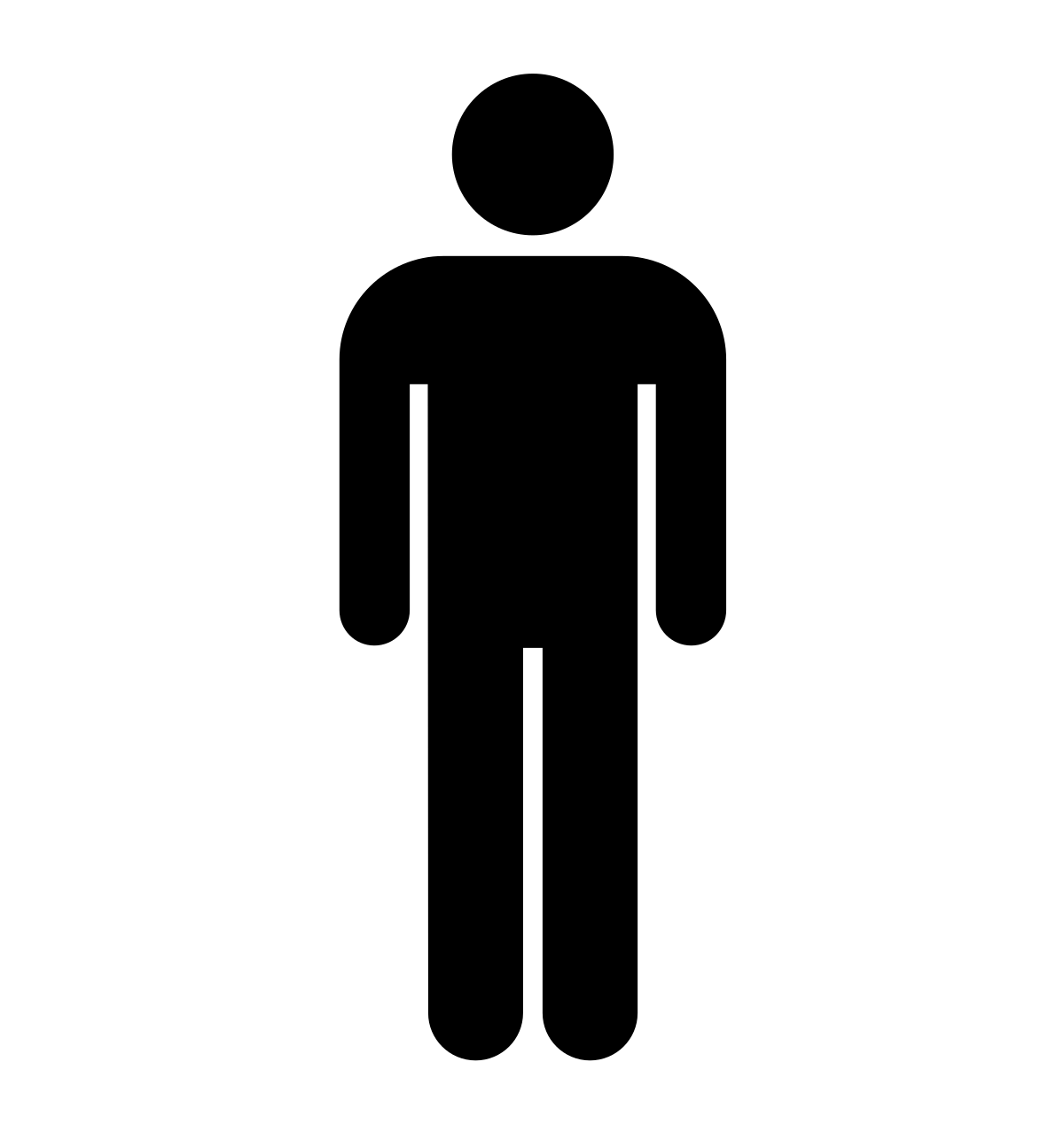 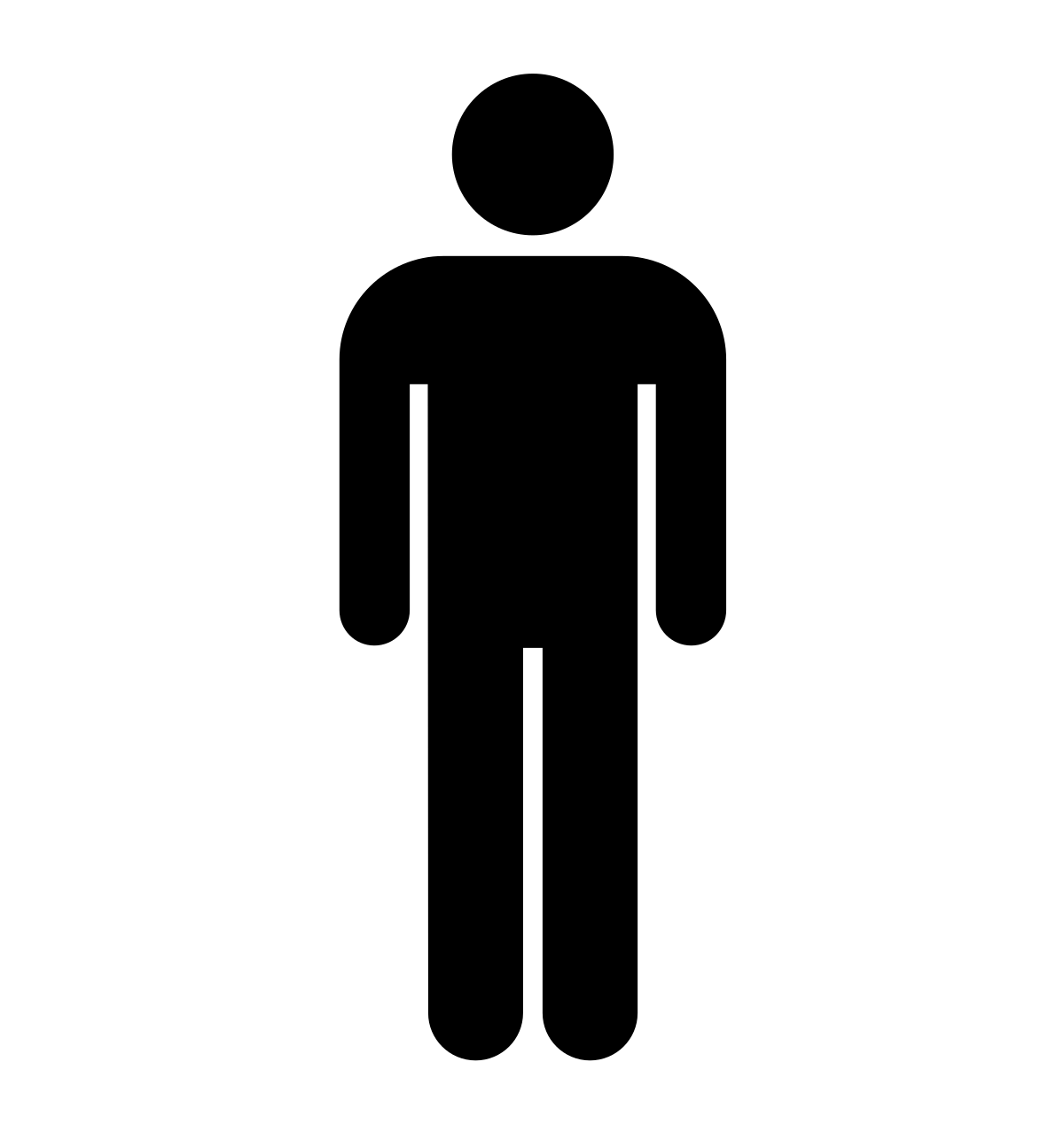 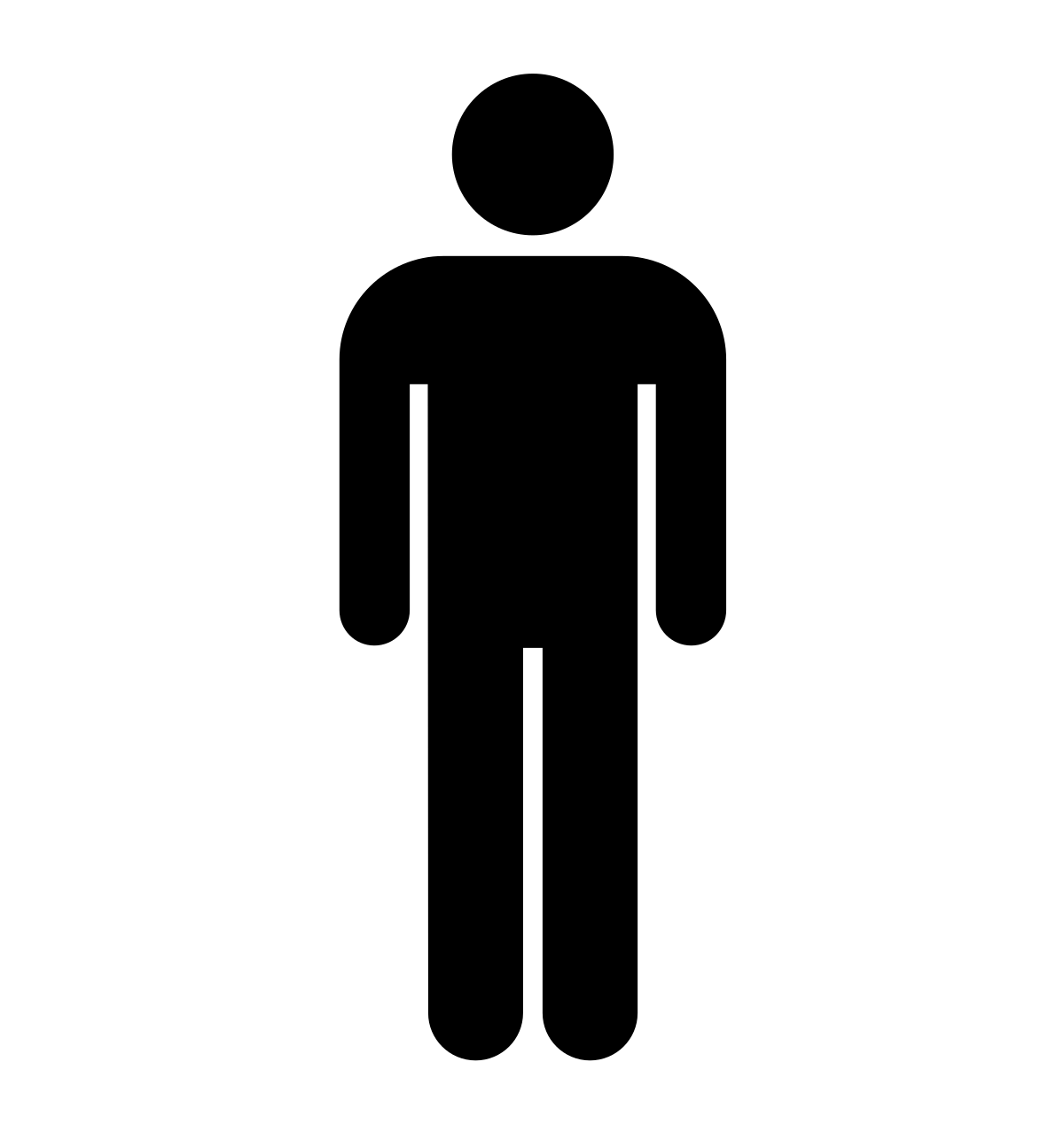 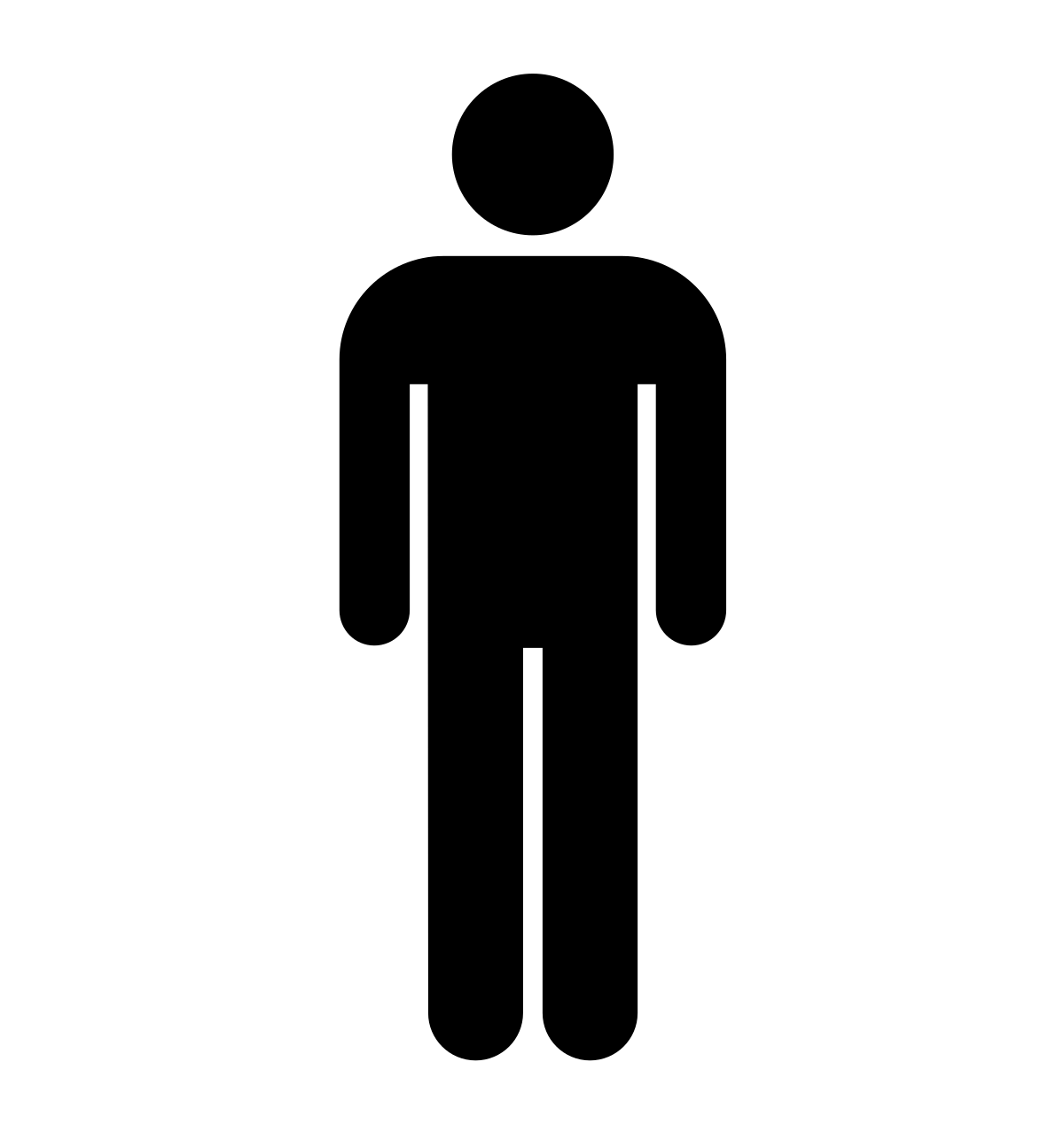 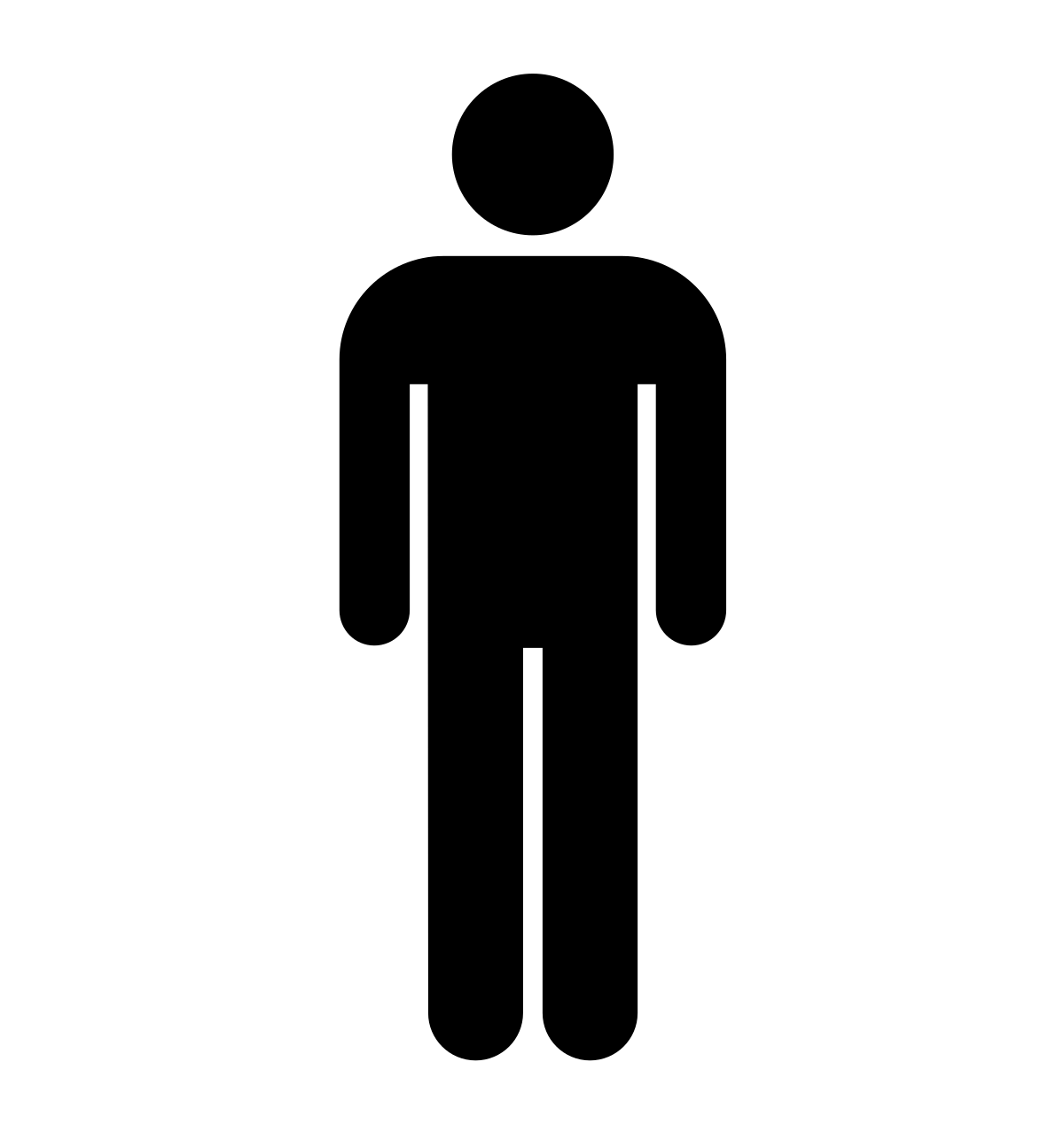 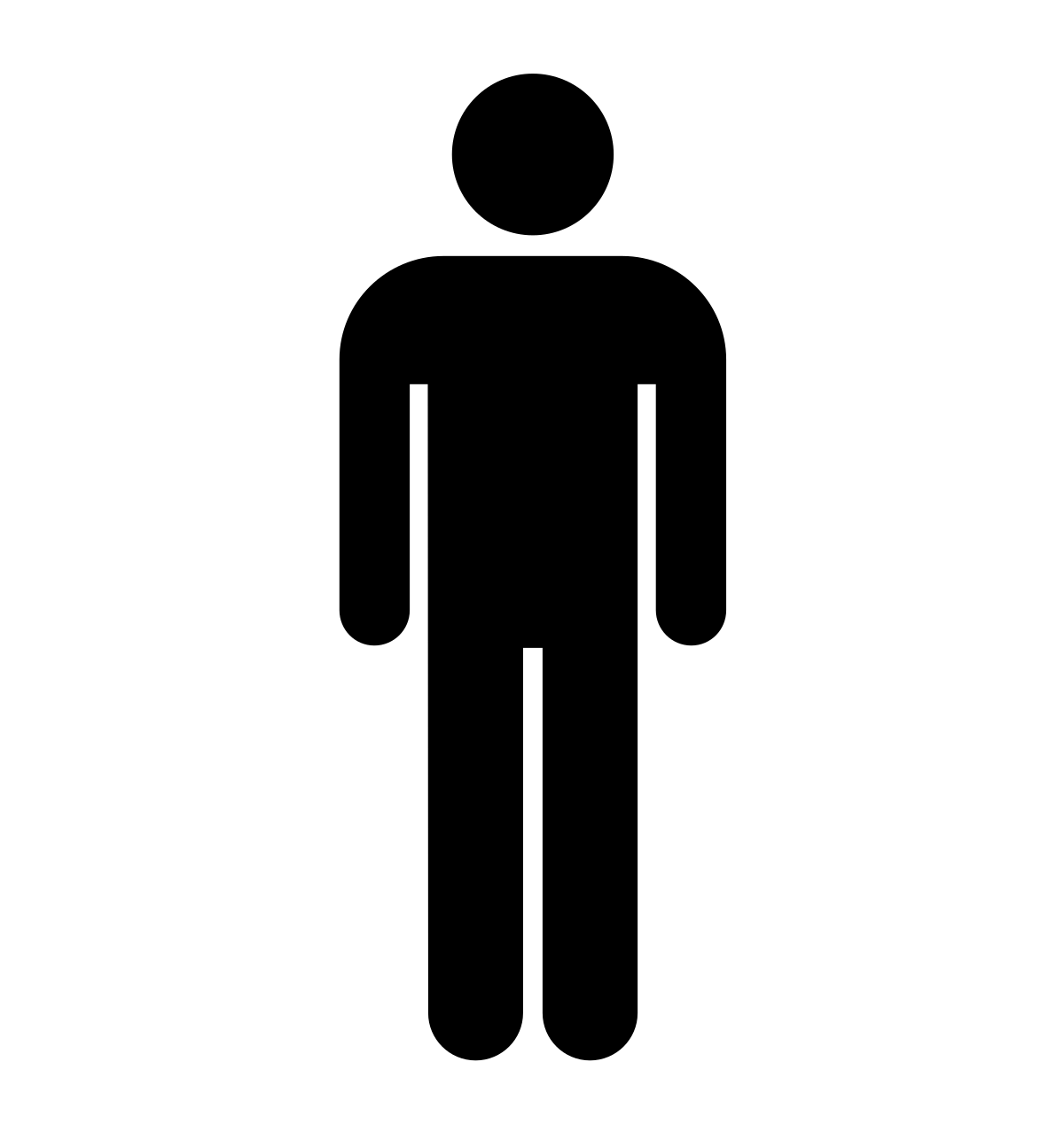 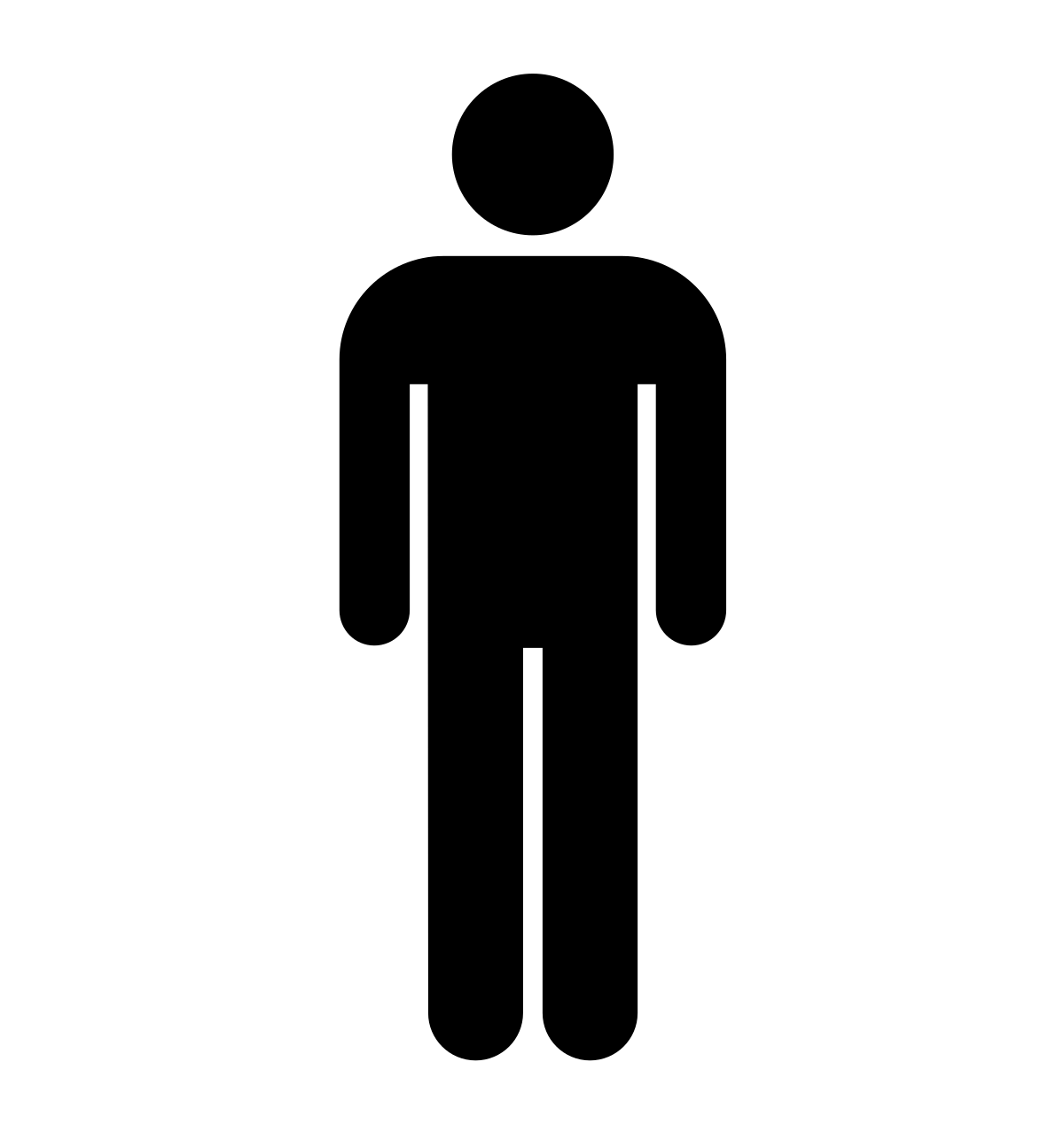 Clients without an eligible encounter during  measurement period
Clients with an eligible encounter during  measurement period
All clients with
an appointment this measurement period
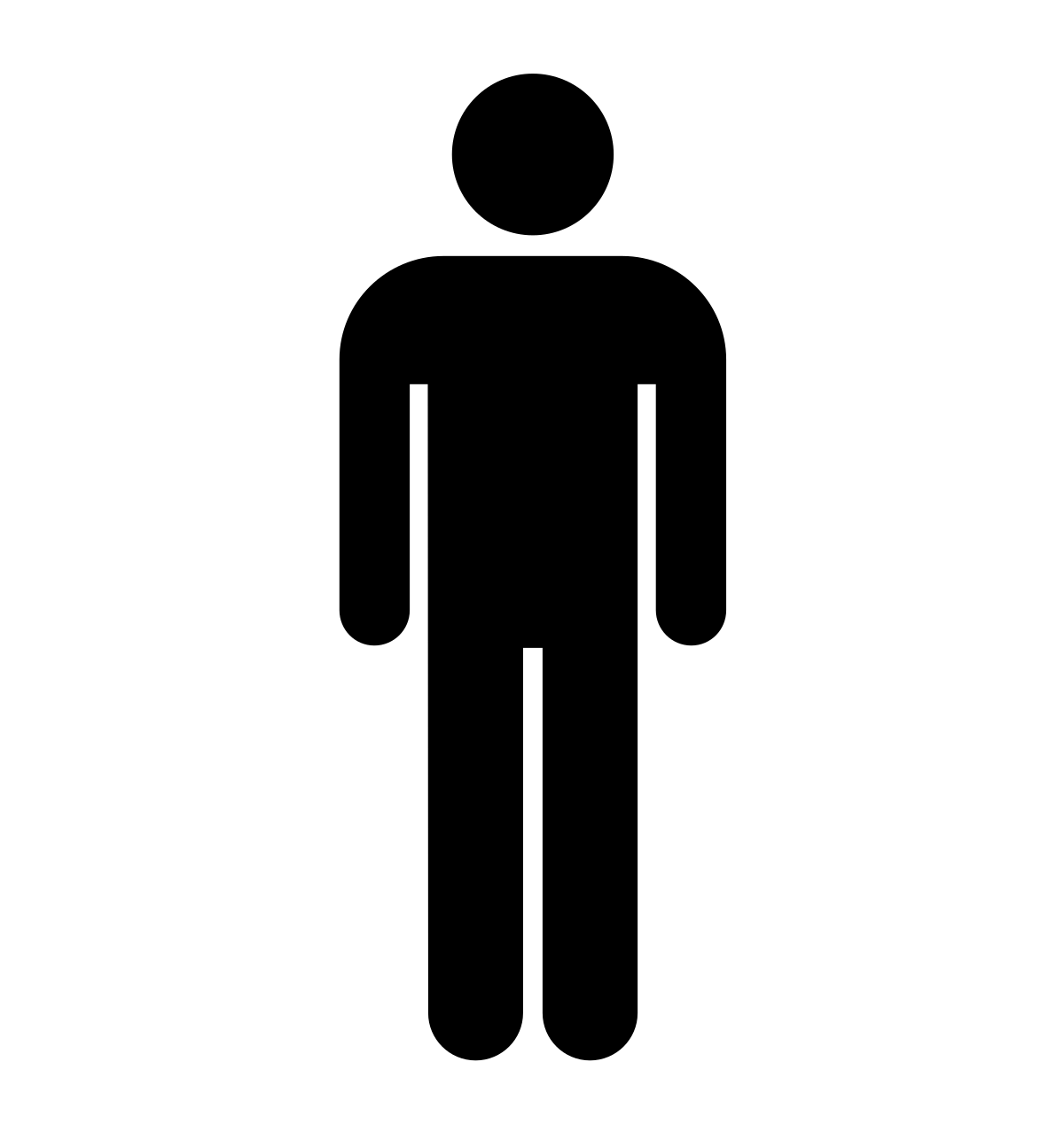 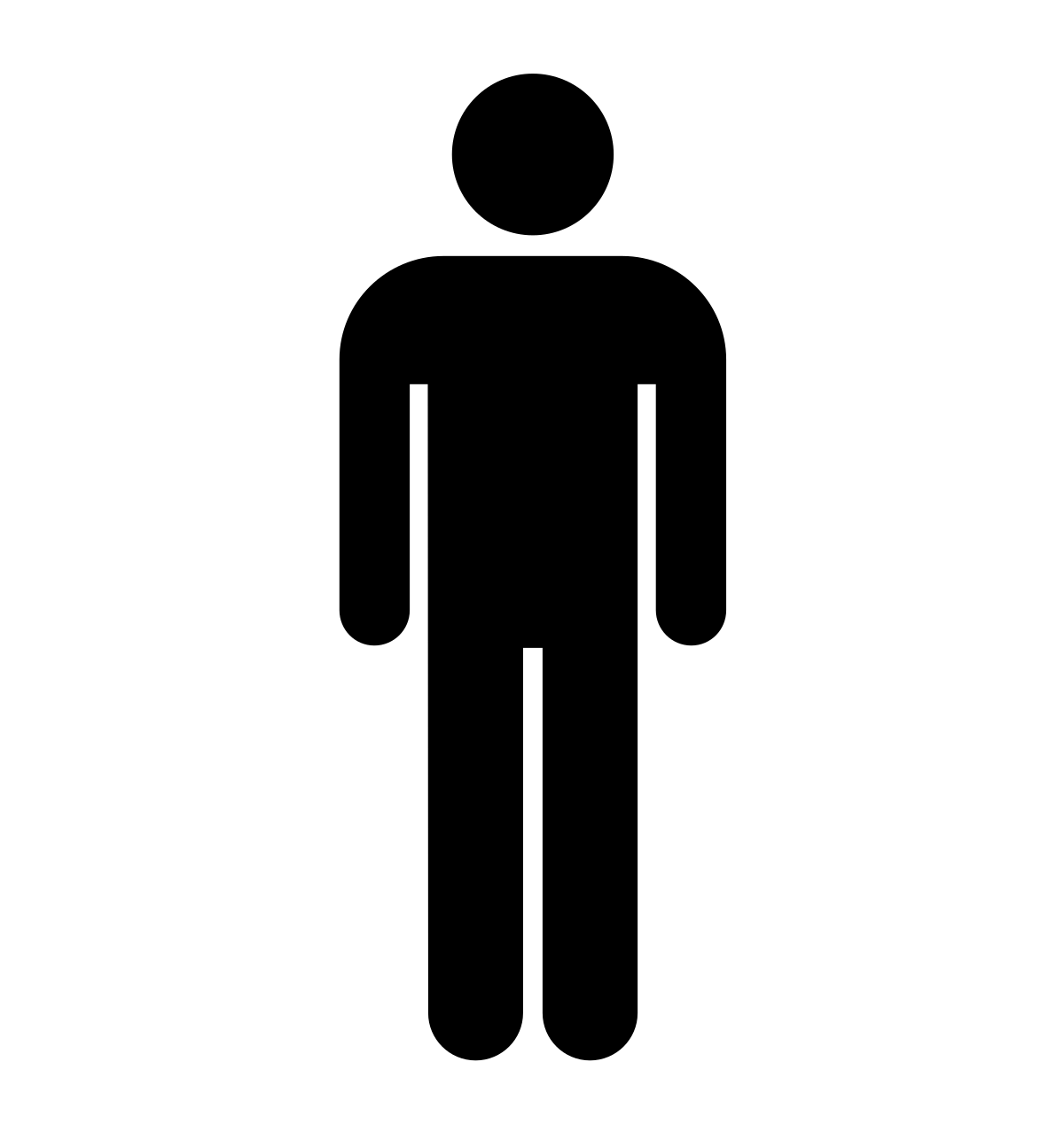 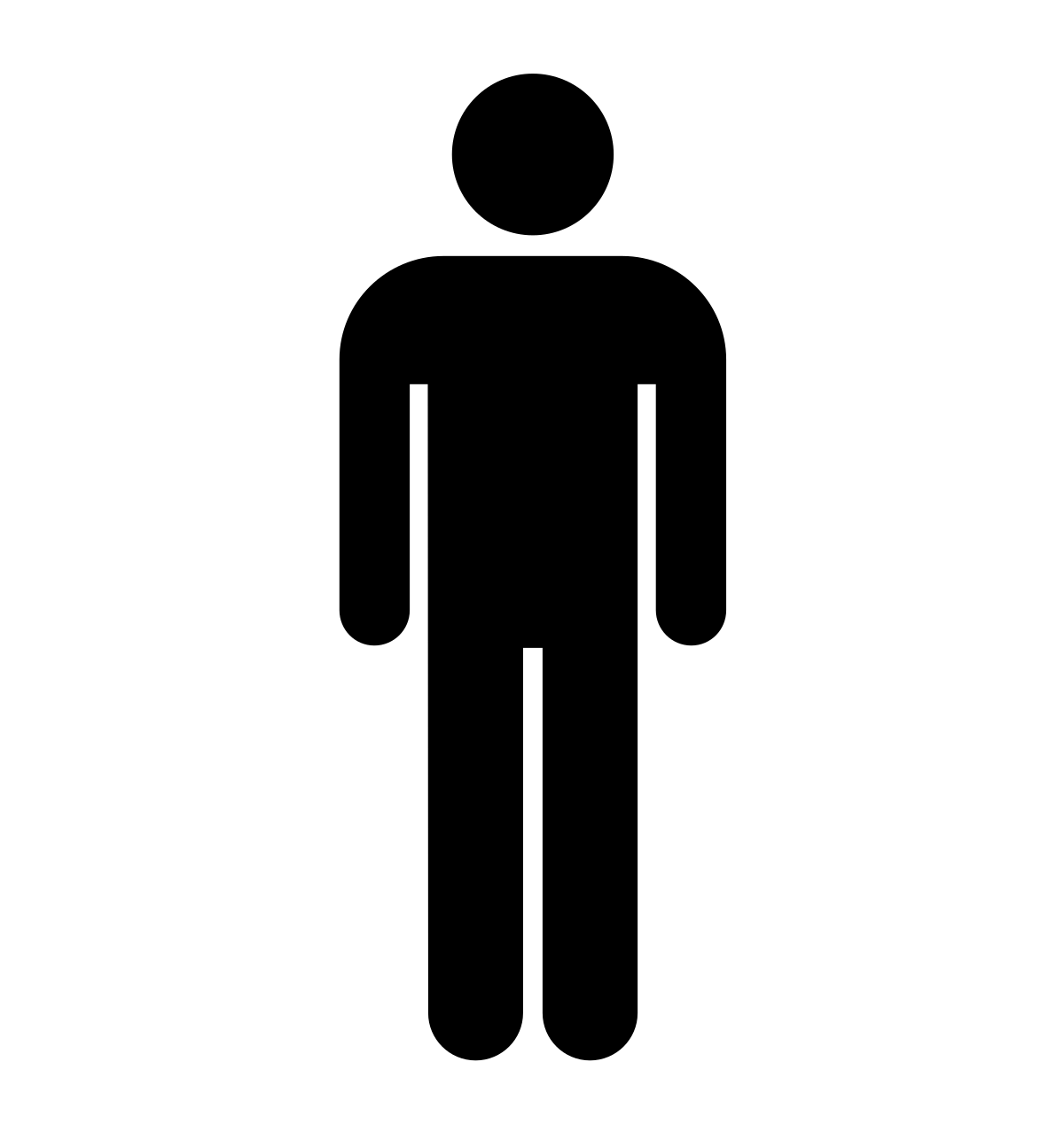 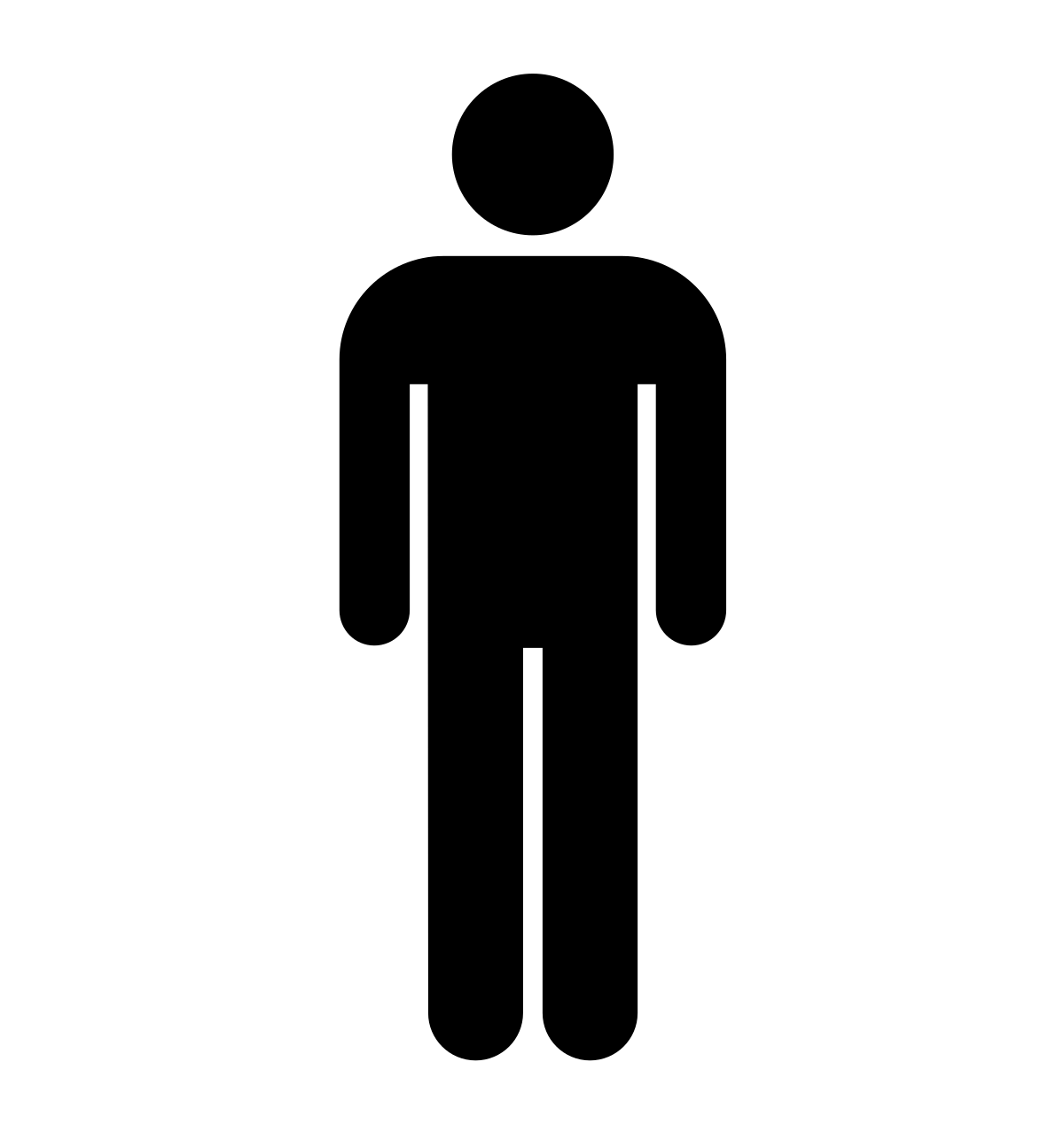 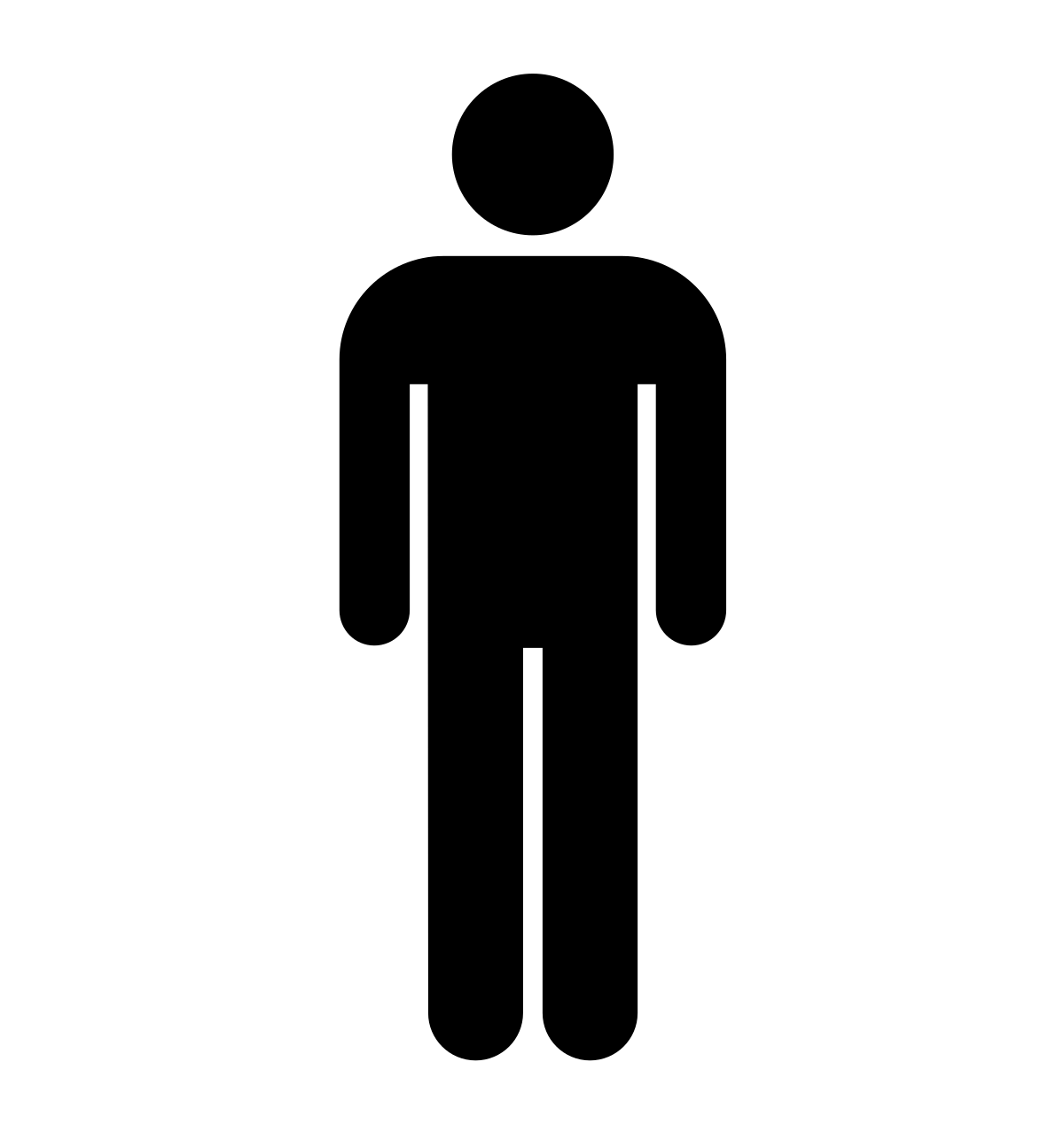 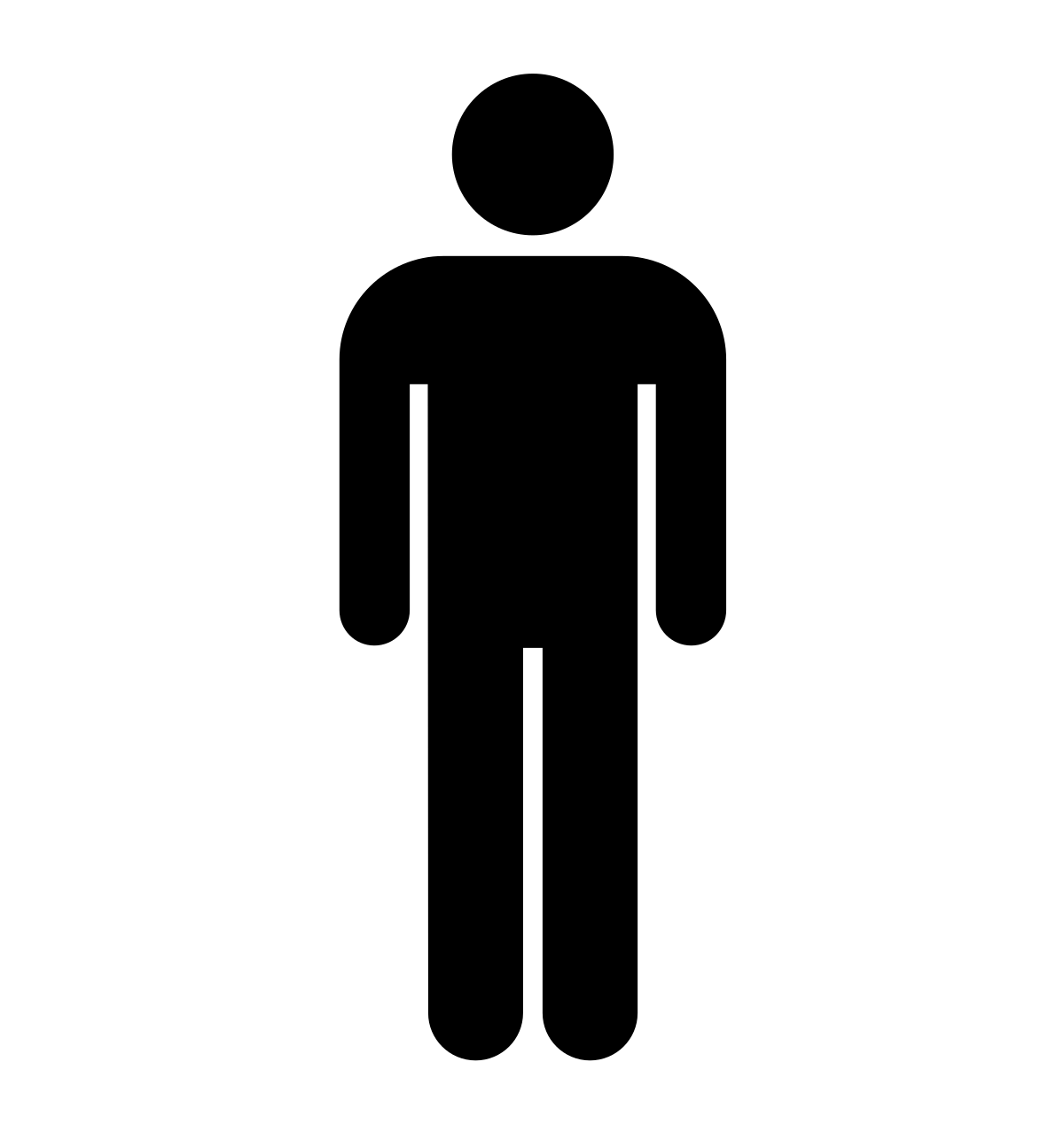 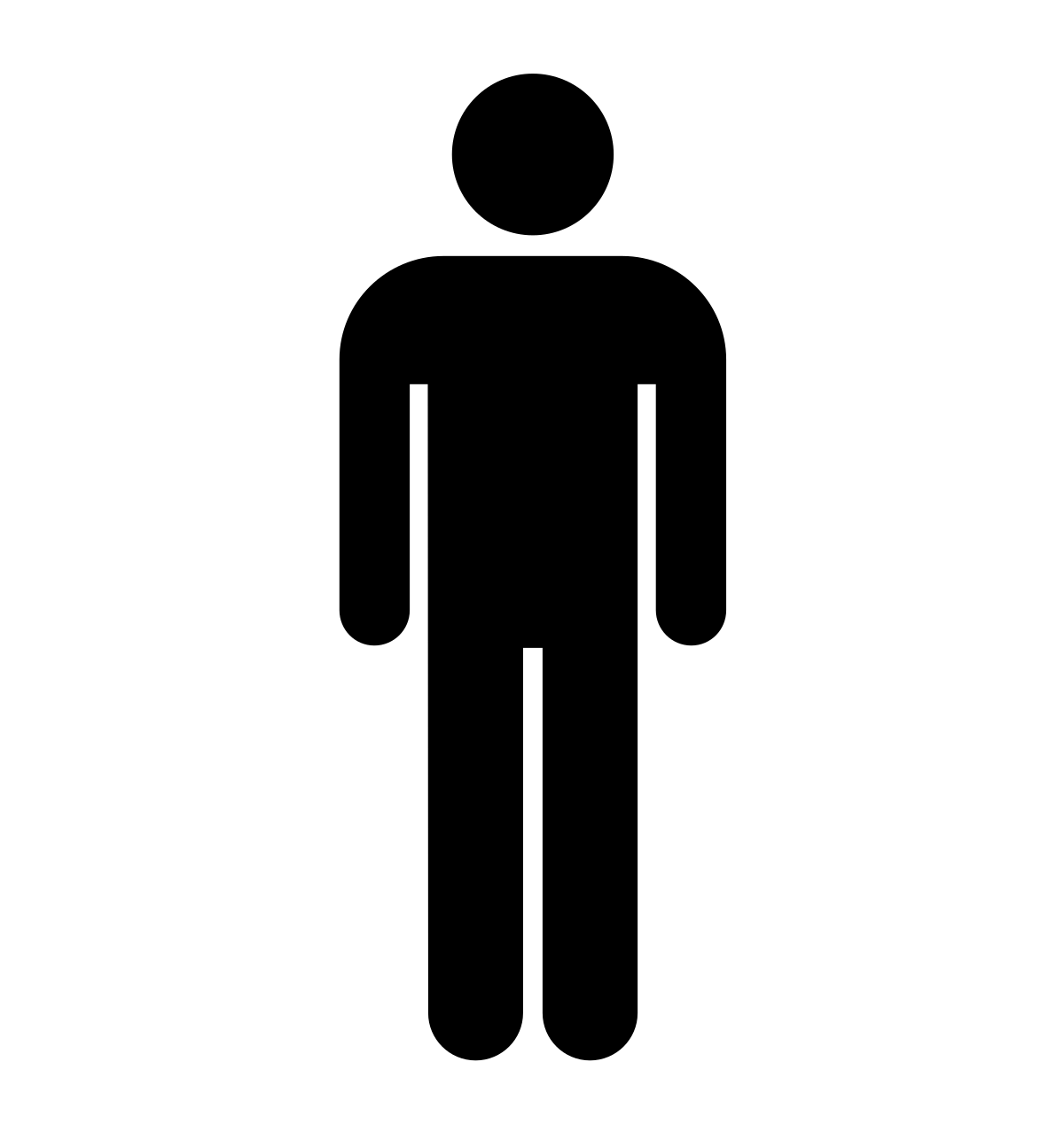 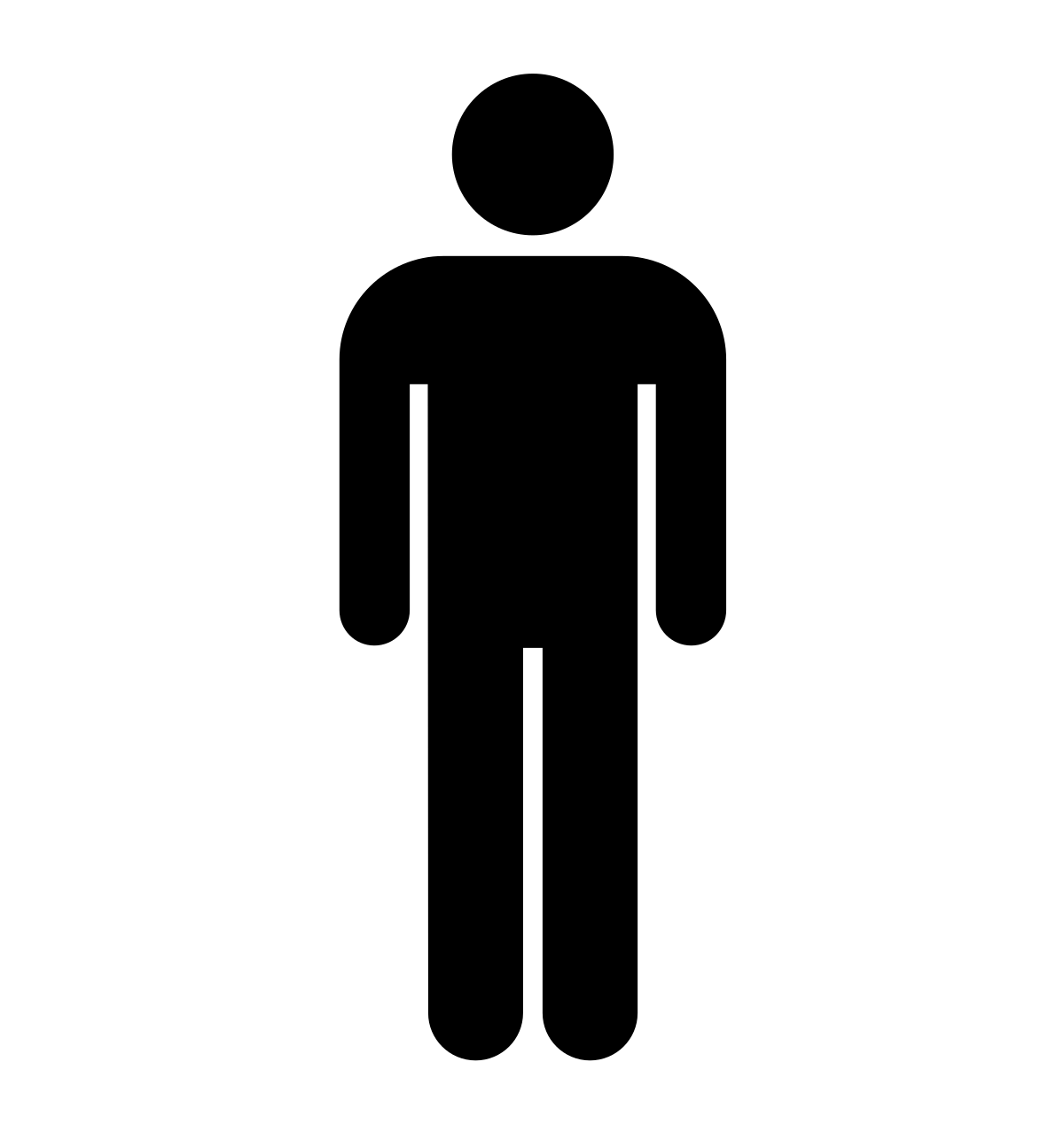 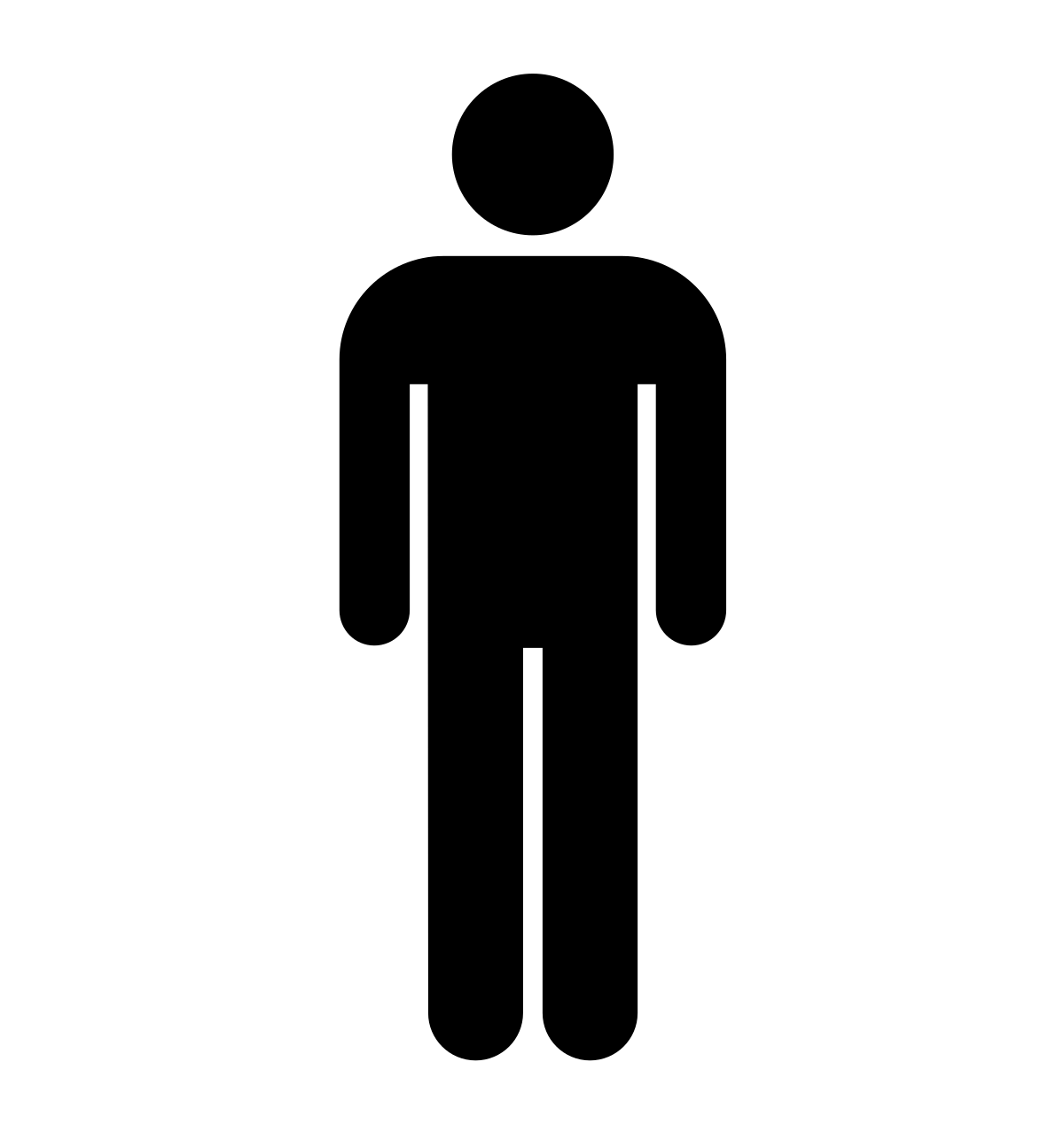 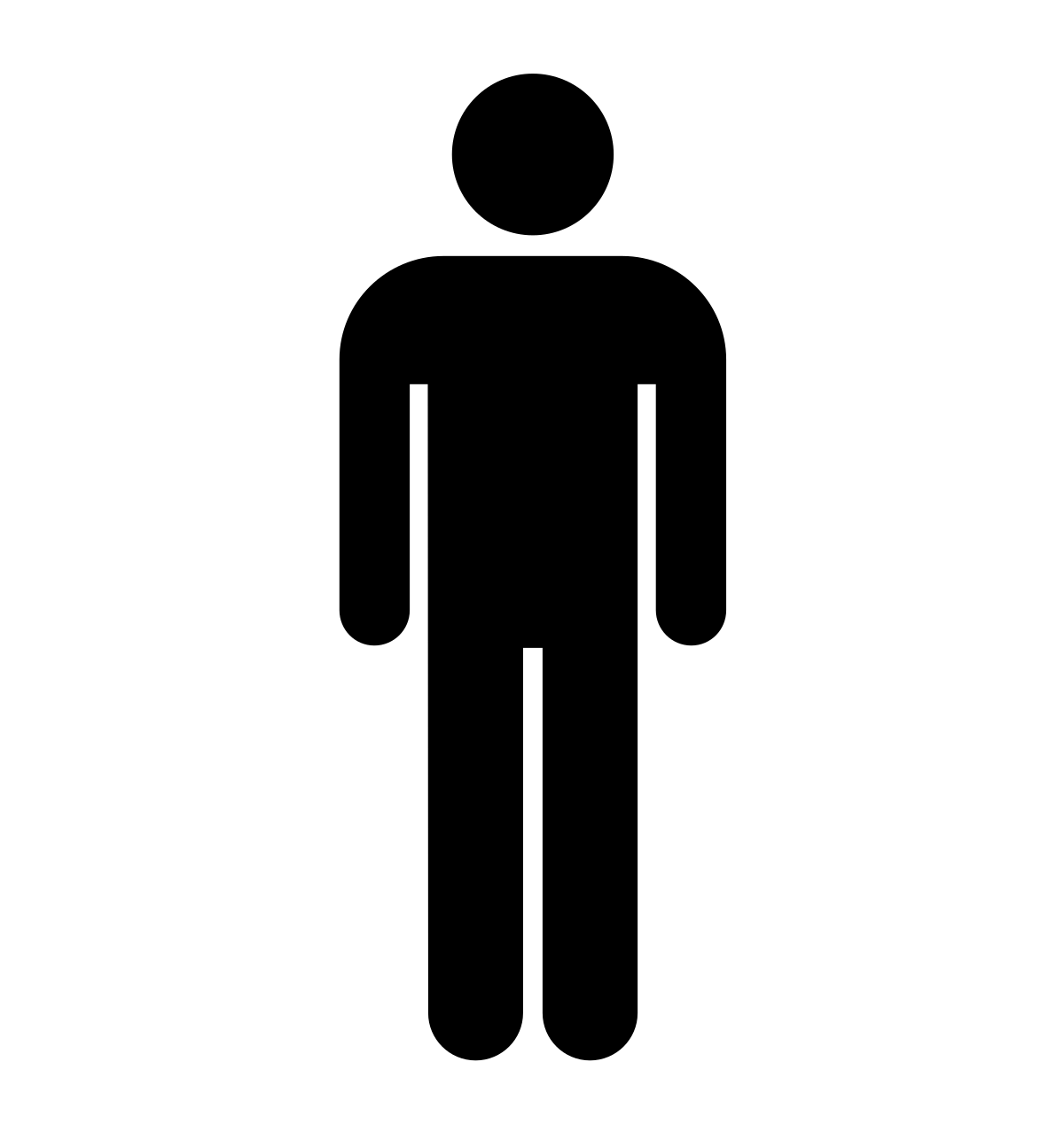 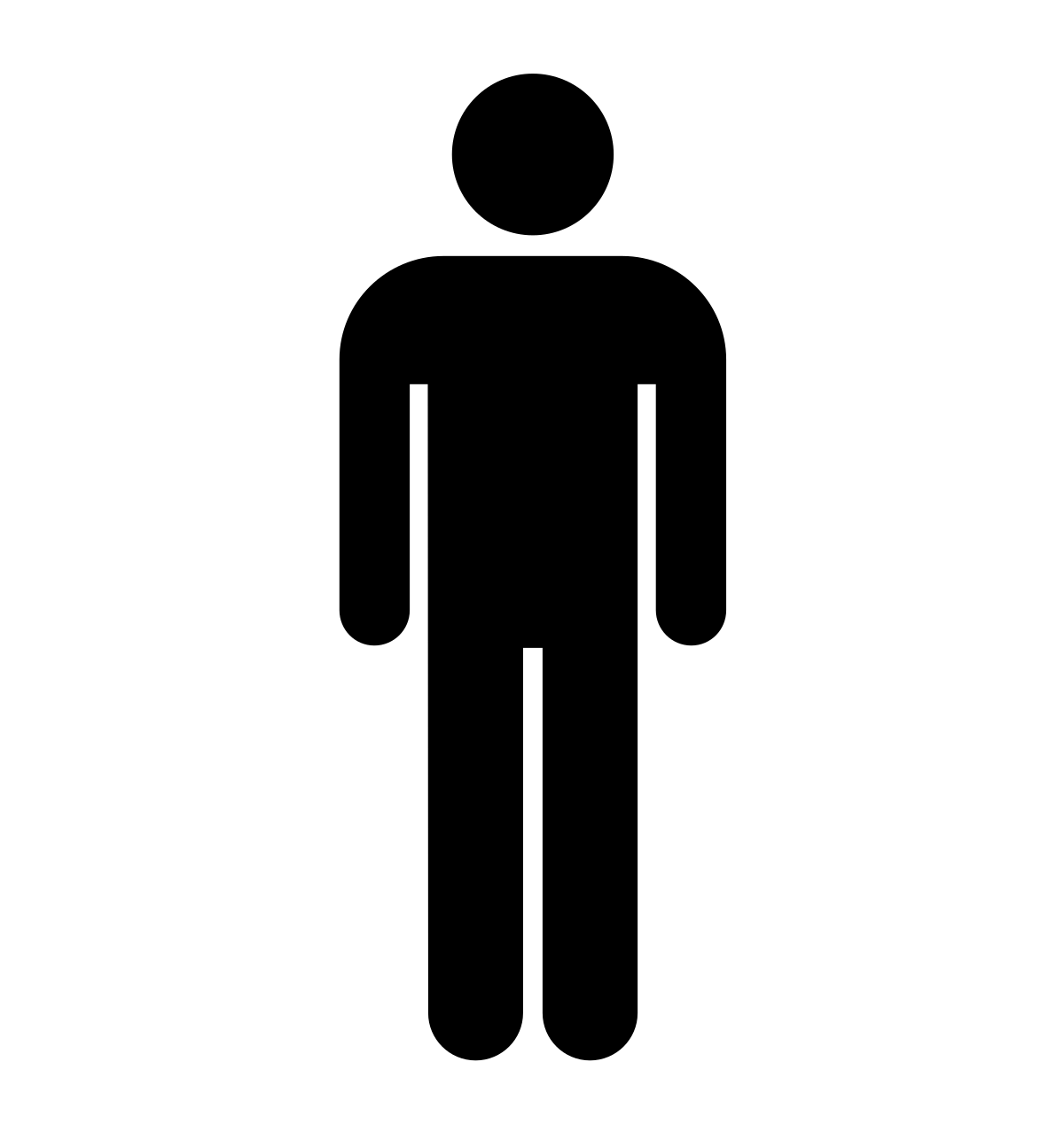 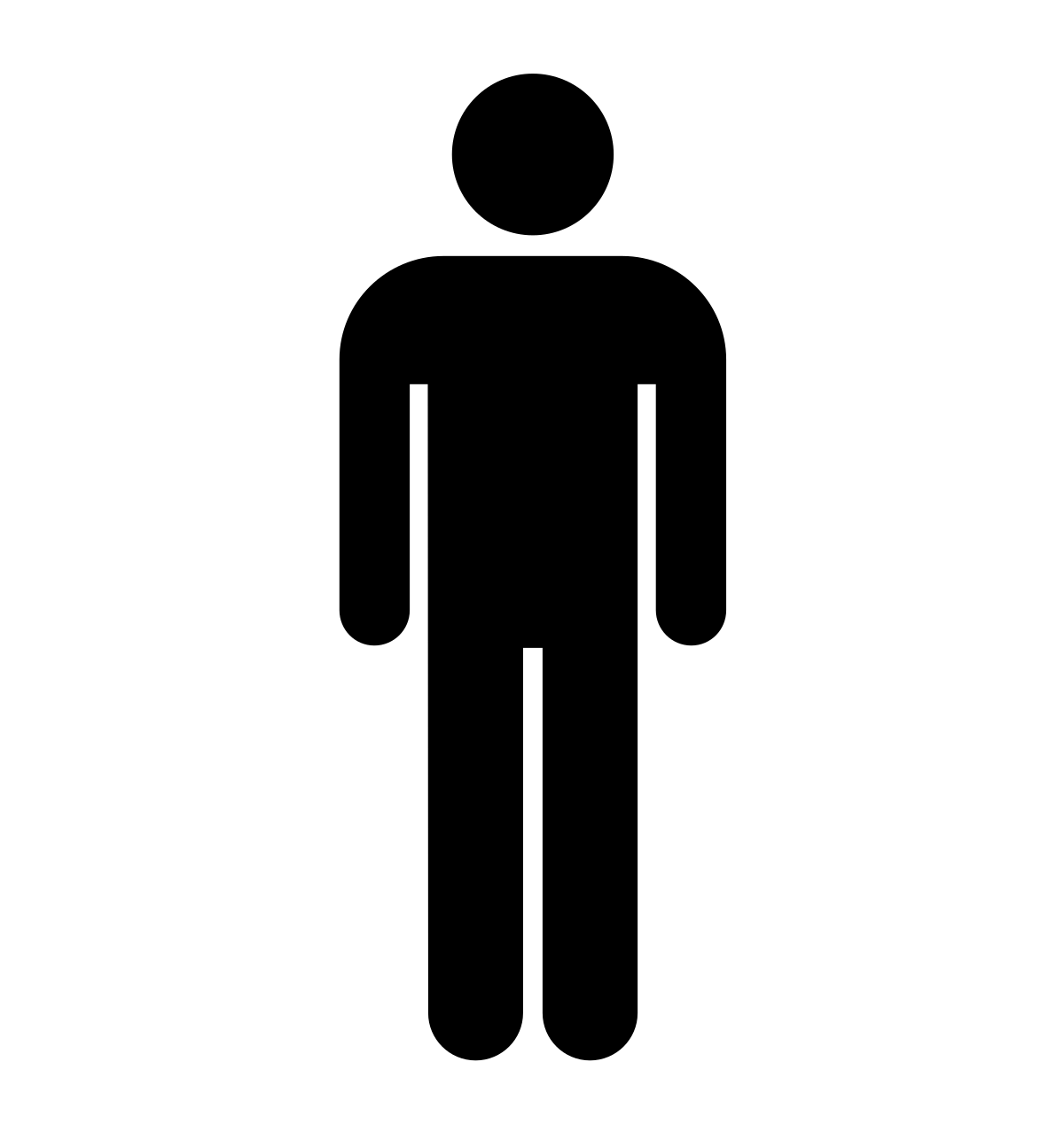 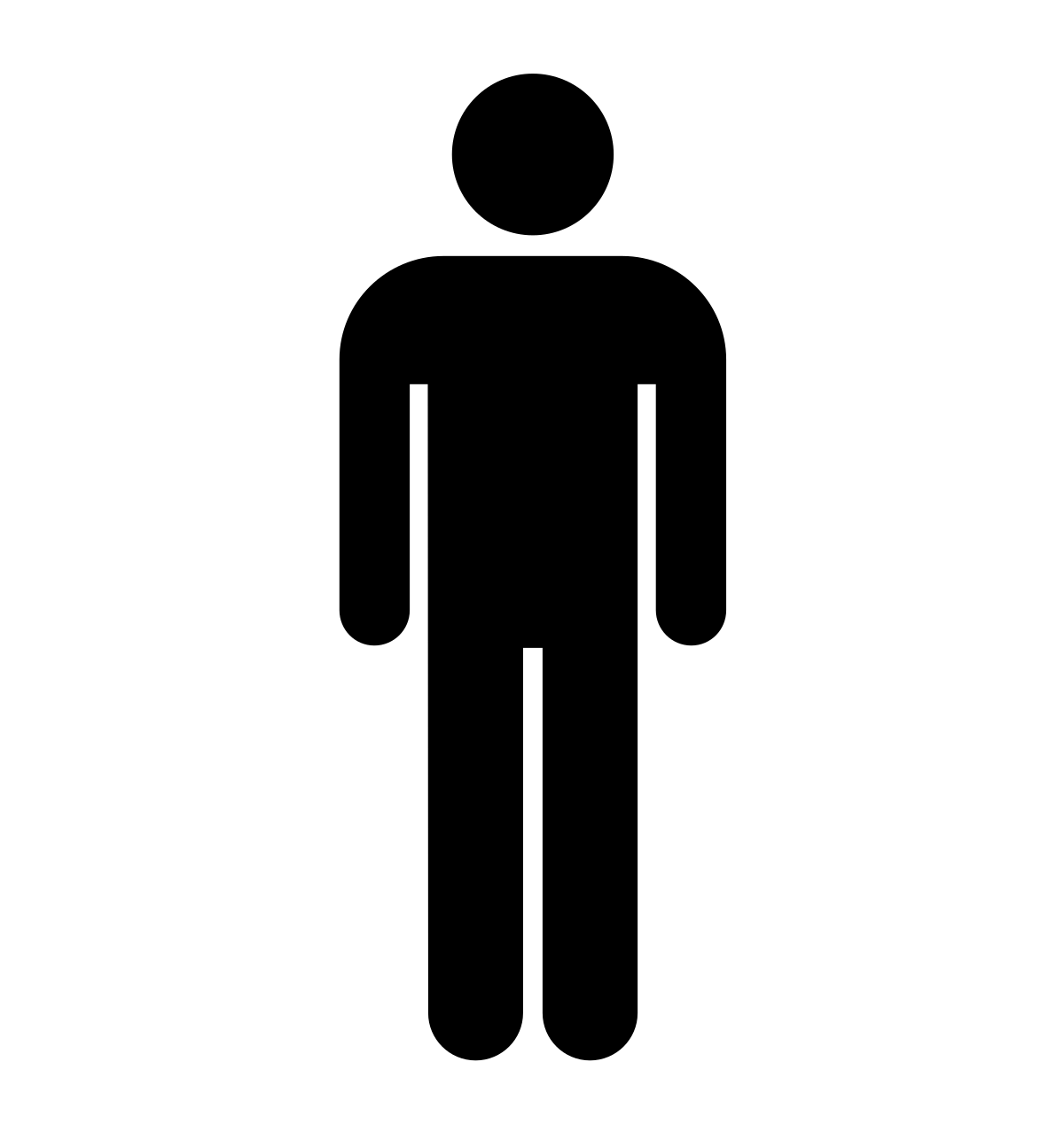 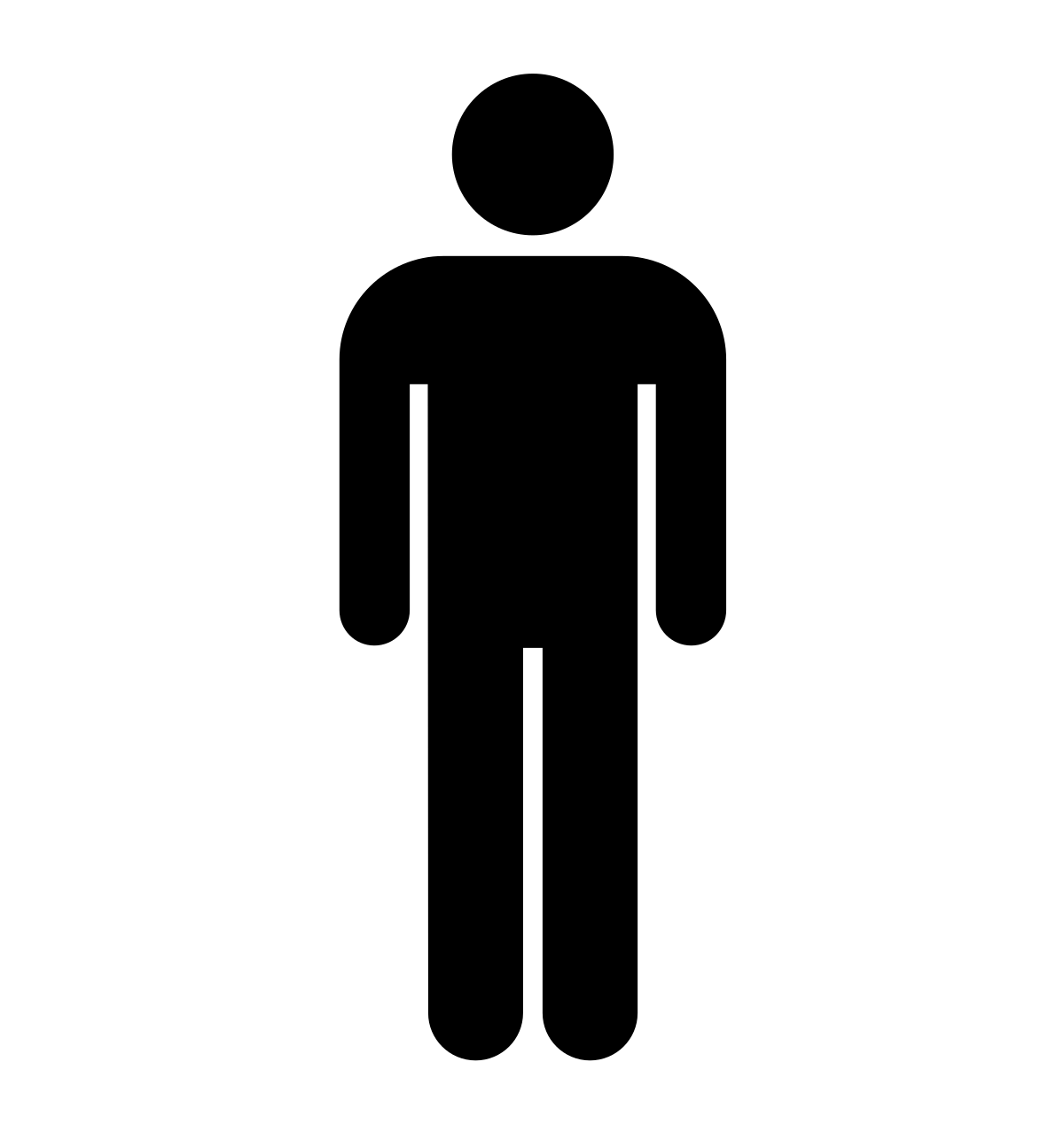 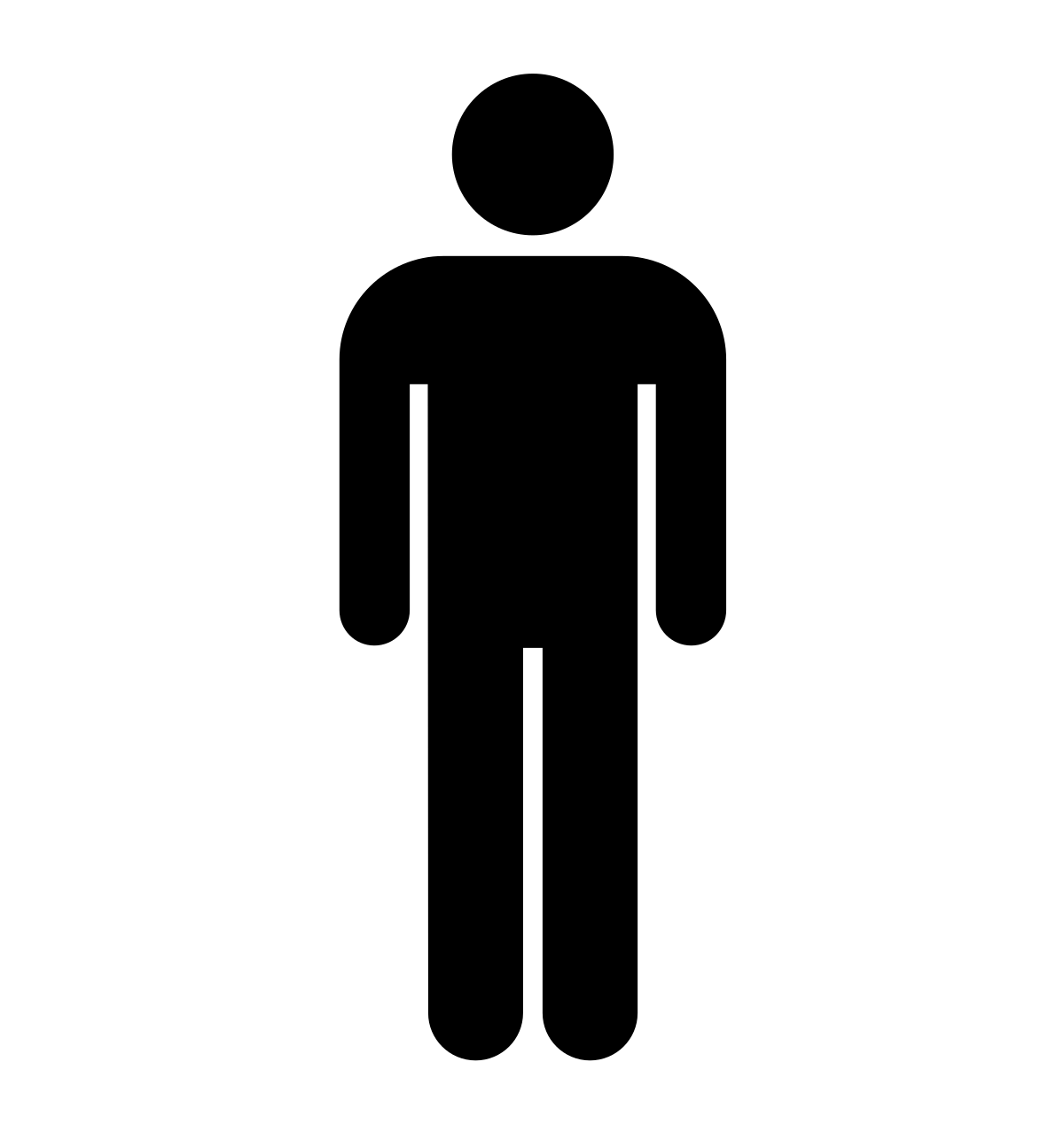 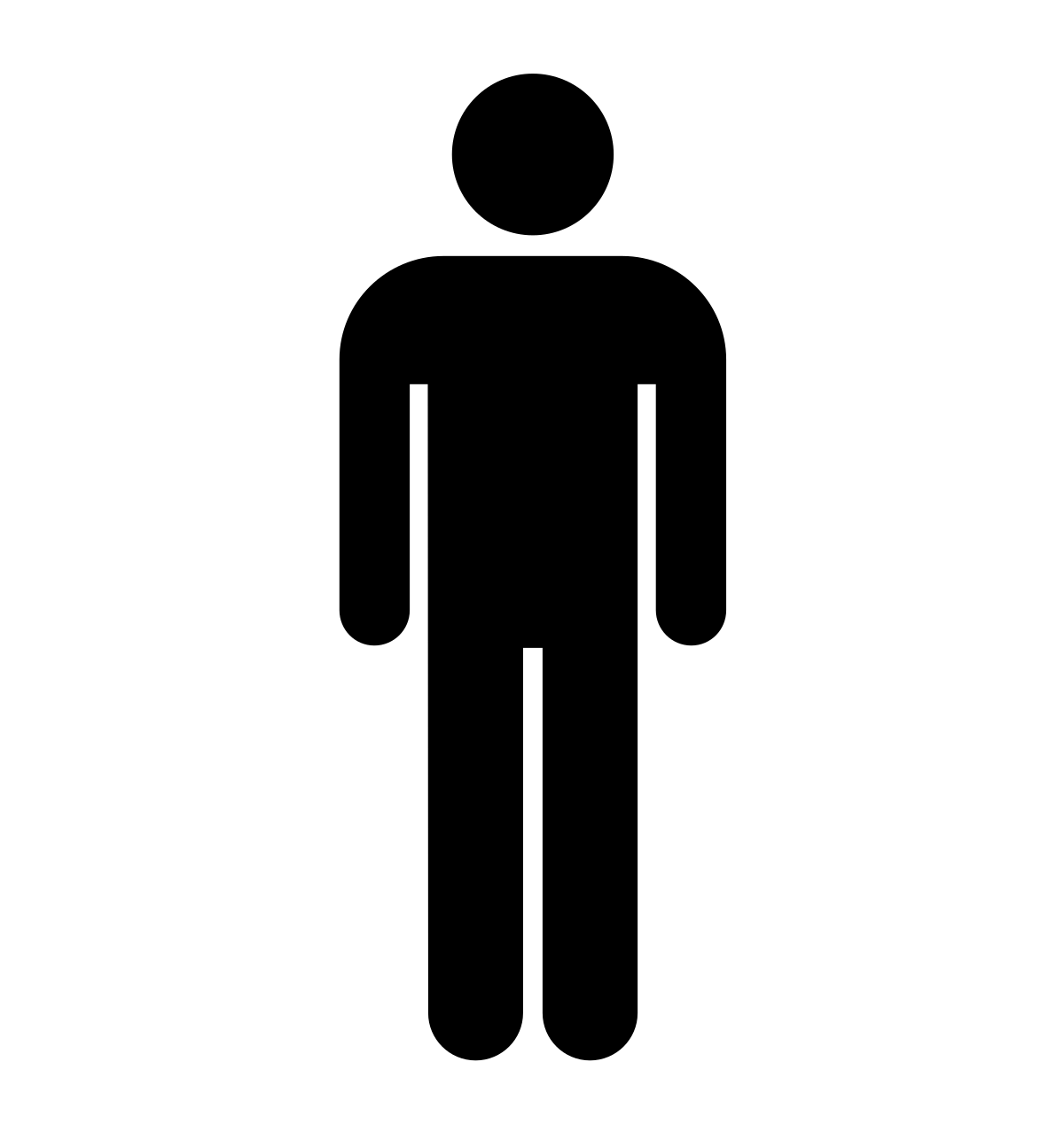 Clients with an eligible encounter during  measurement period
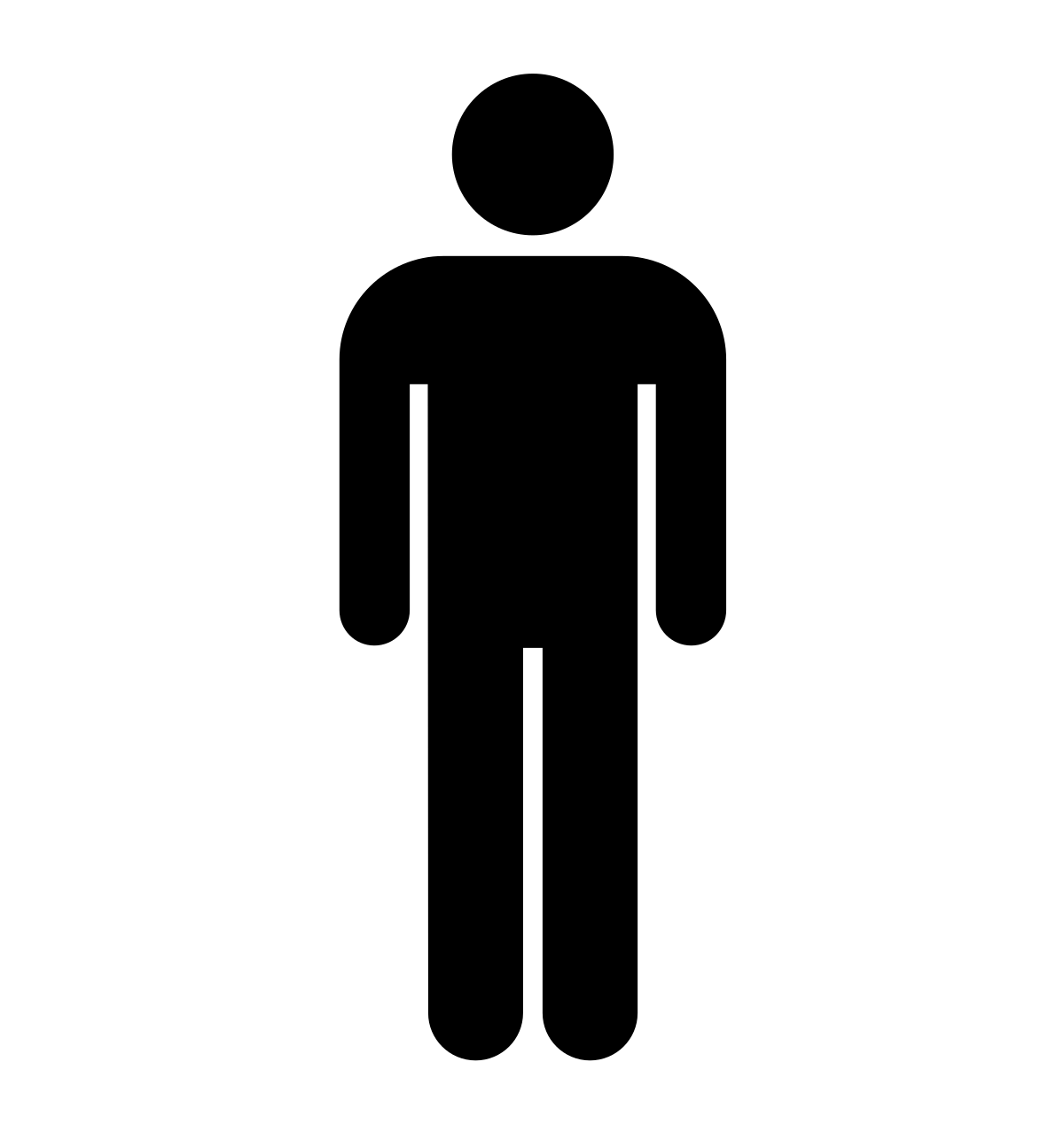 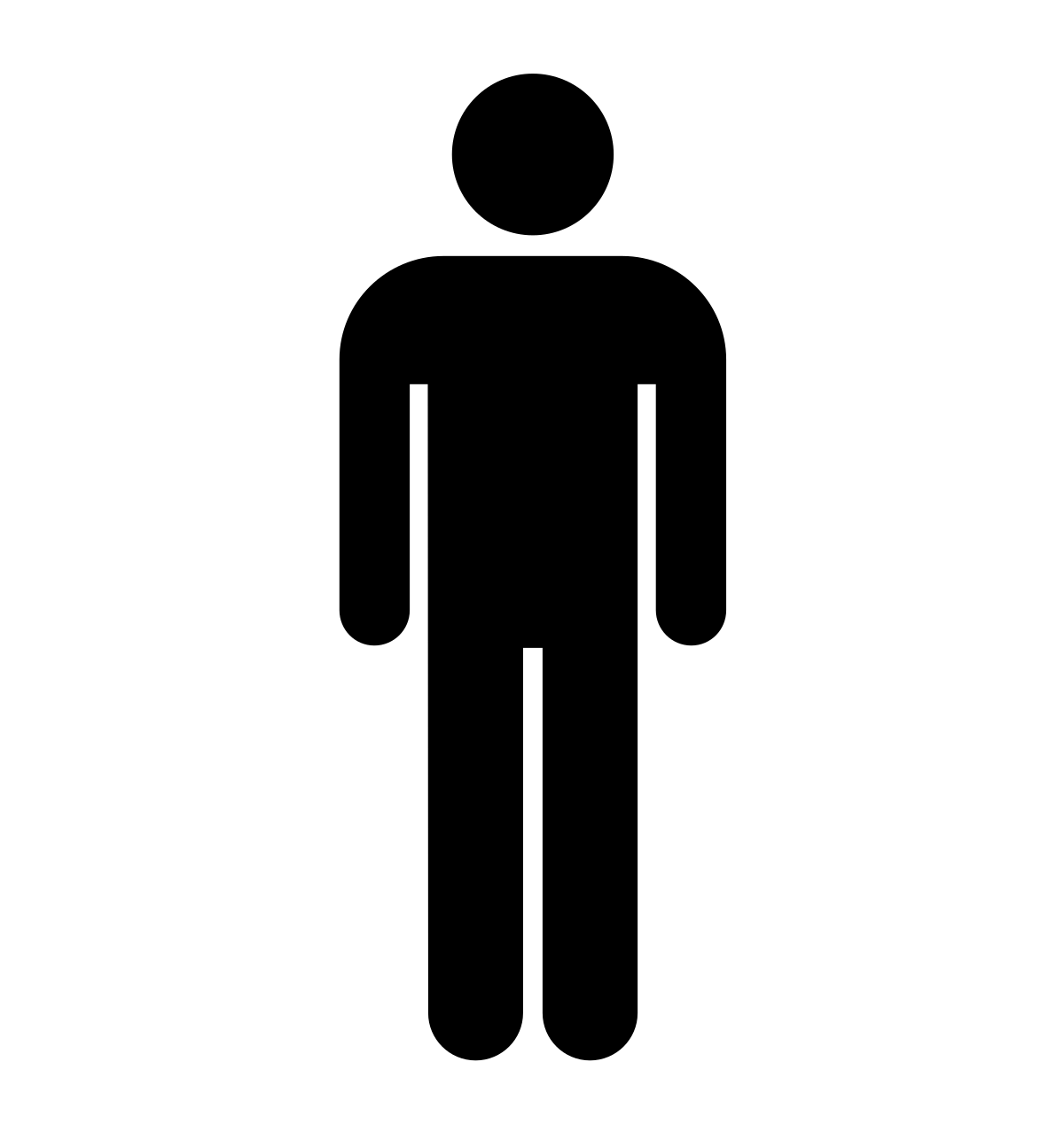 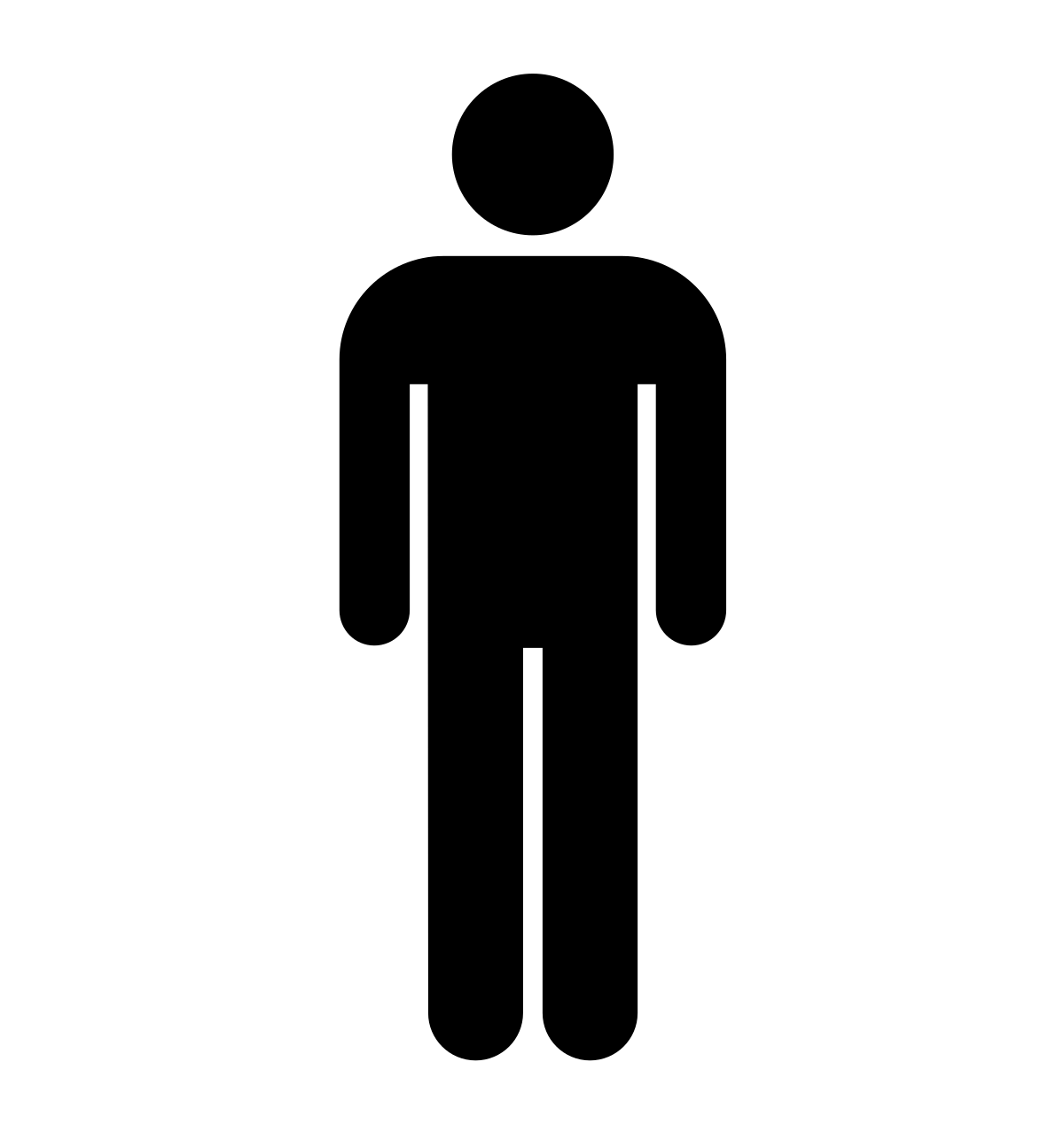 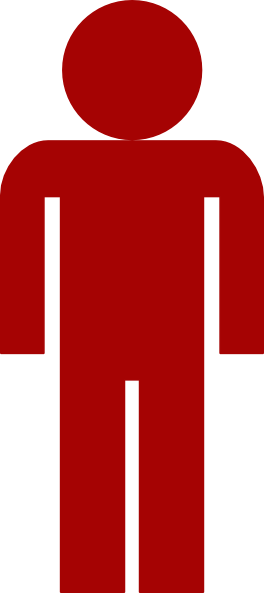 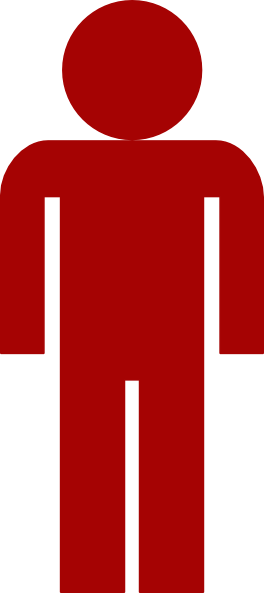 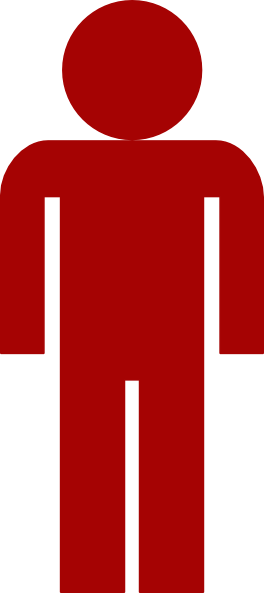 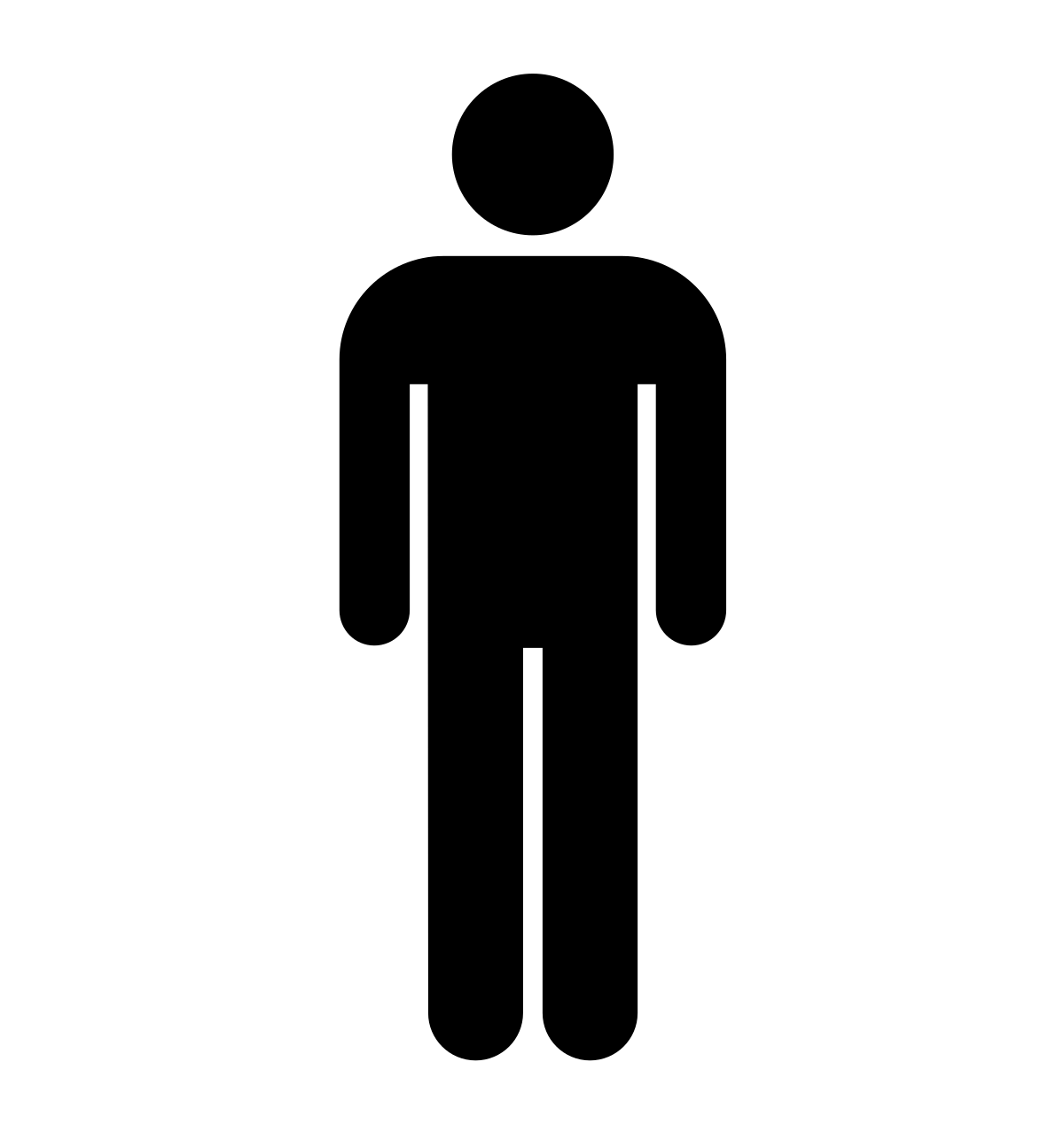 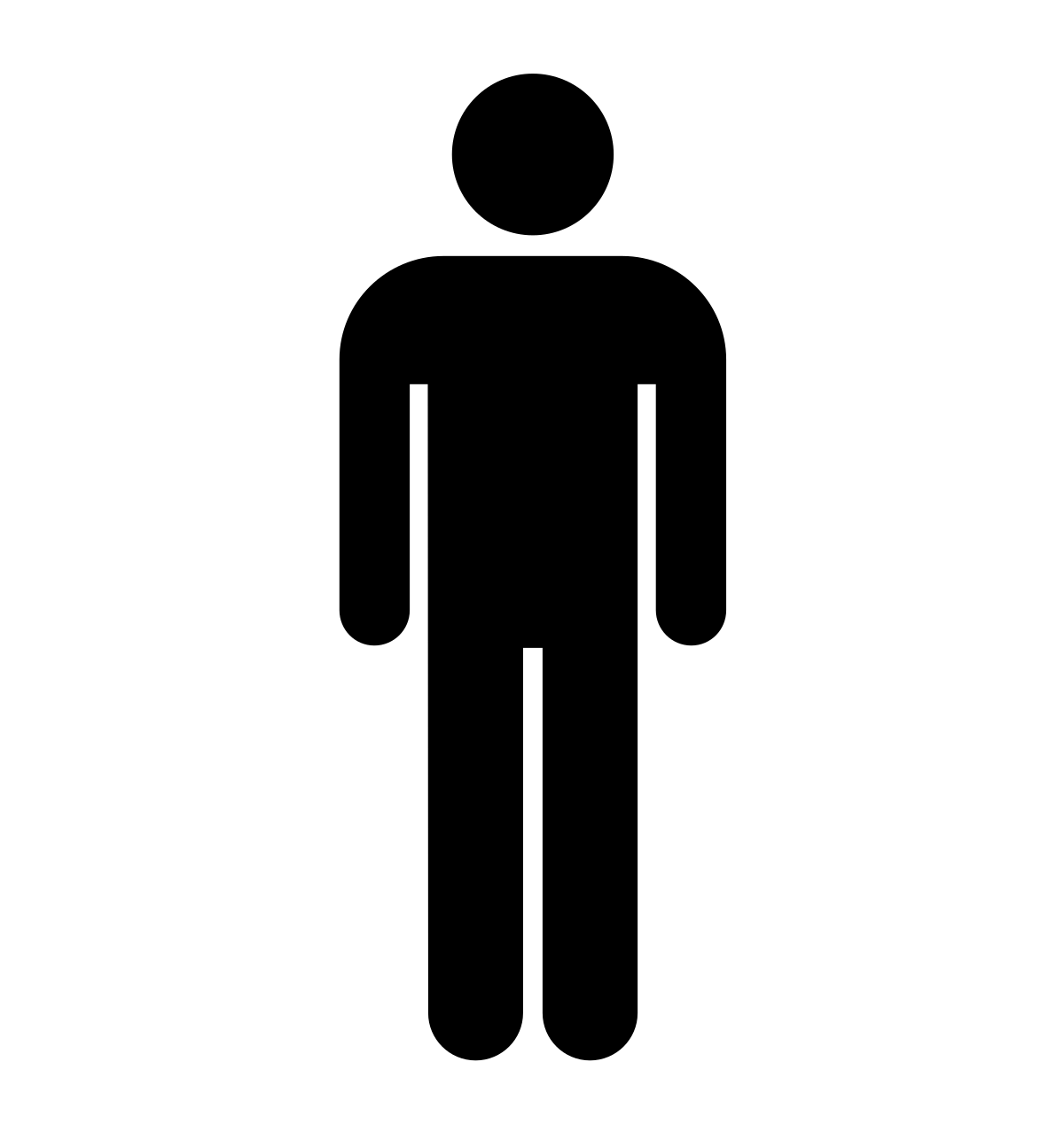 Clients qualified but meet the exception
Clients that don’t qualify for  the measure requirements
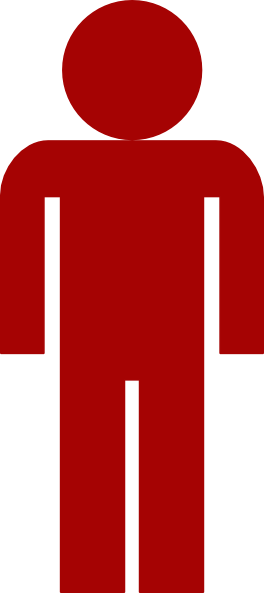 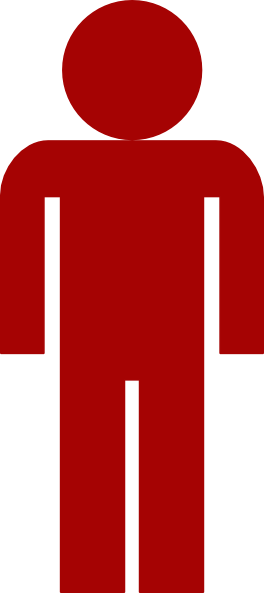 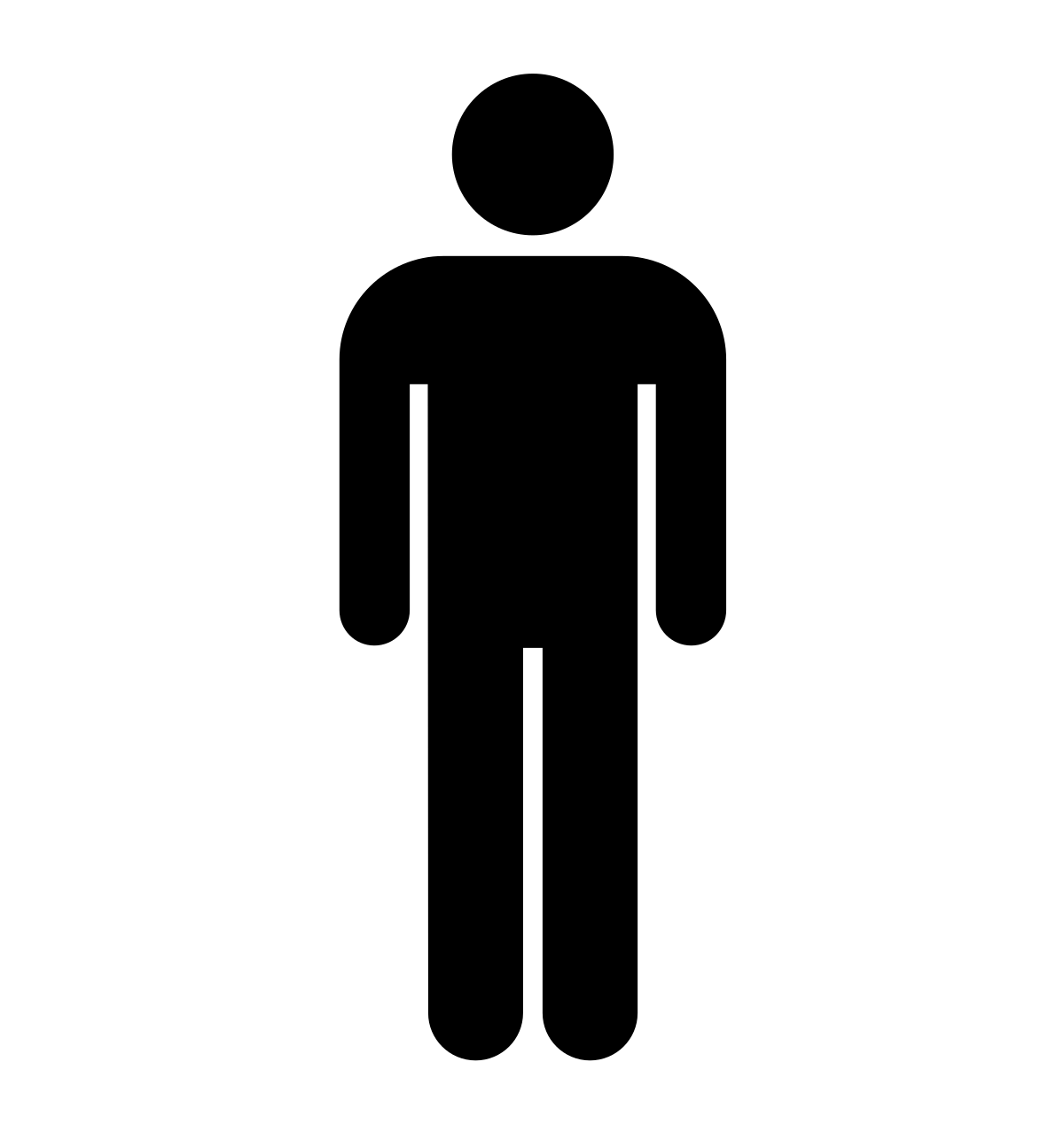 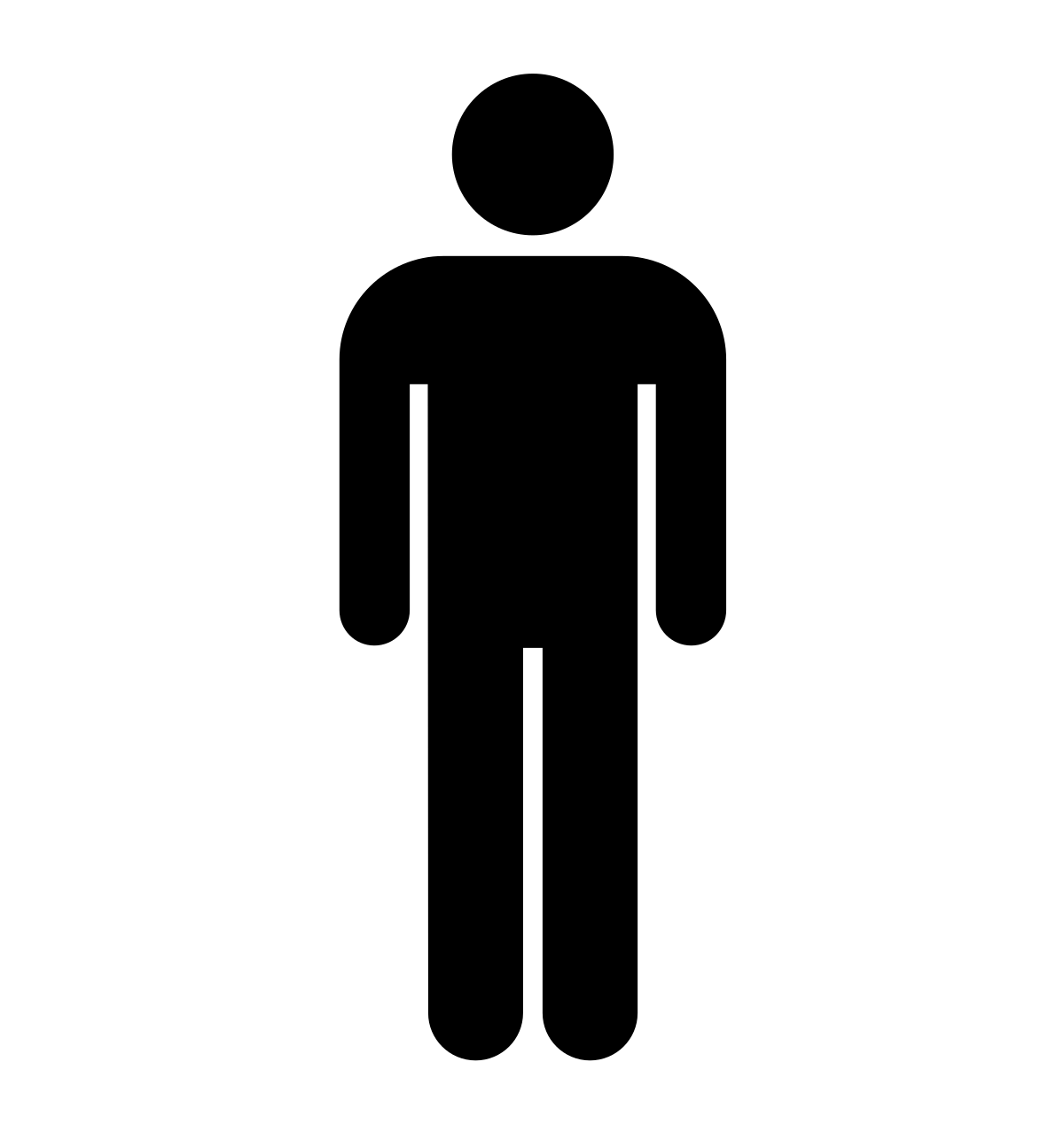 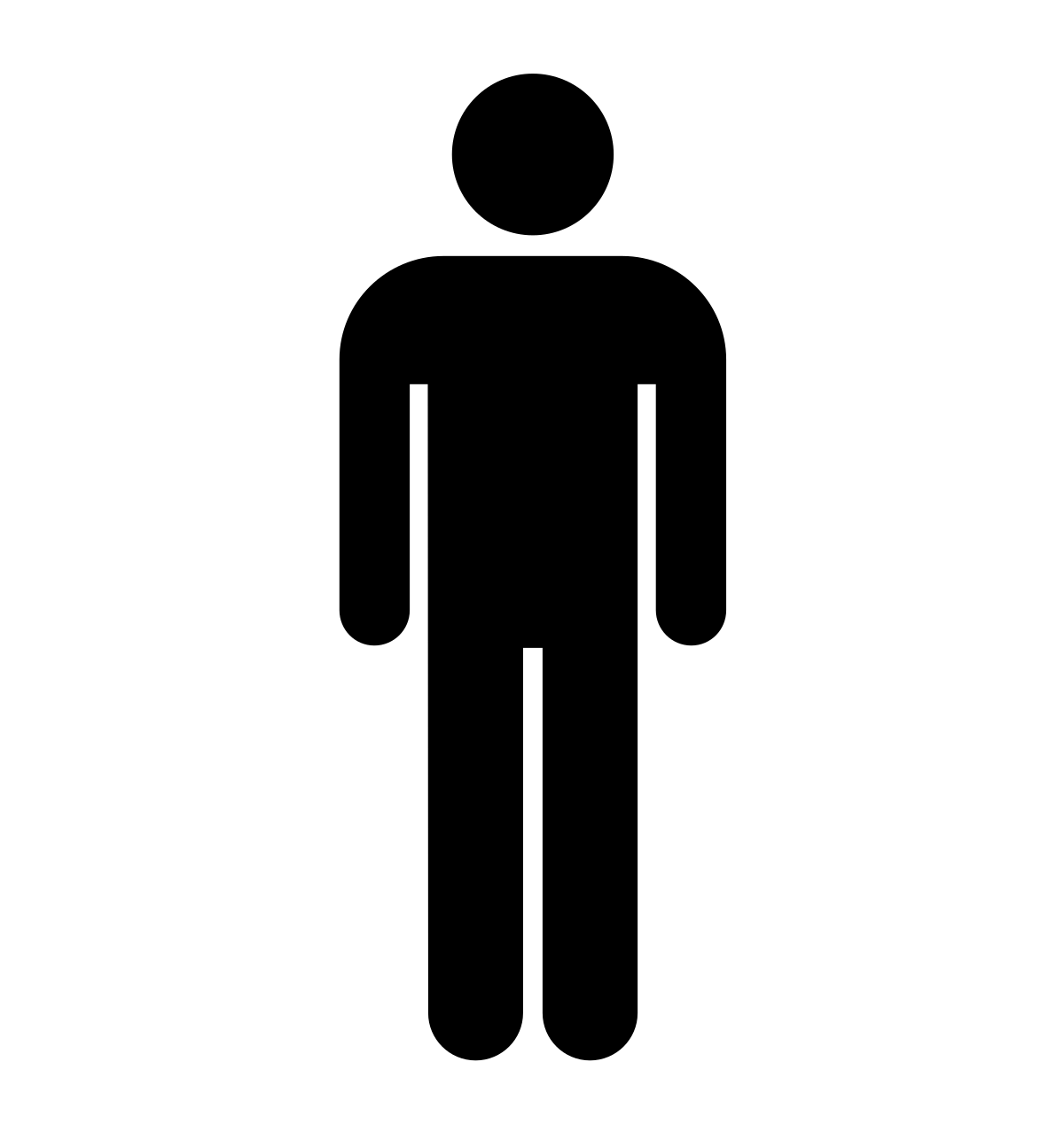 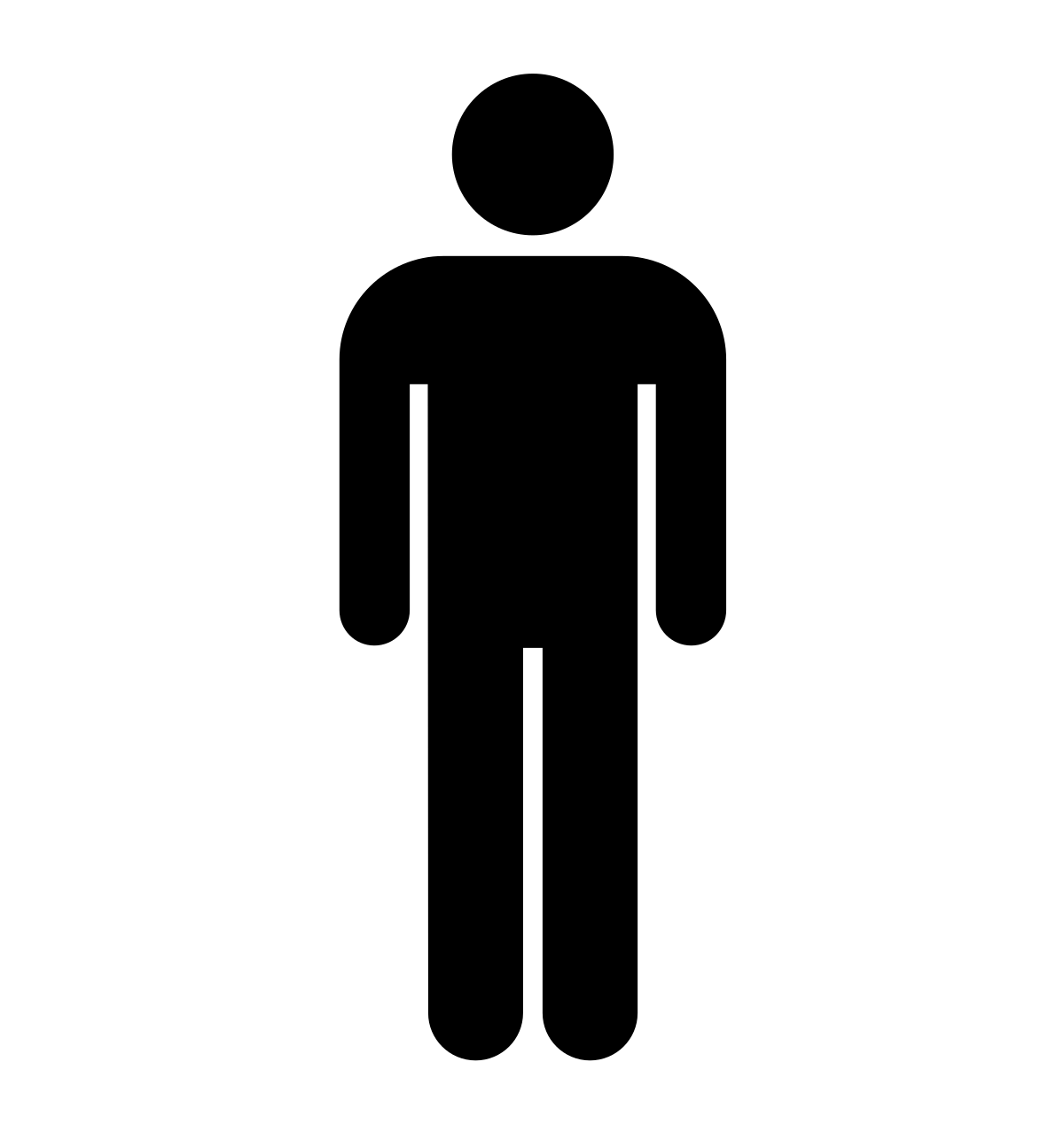 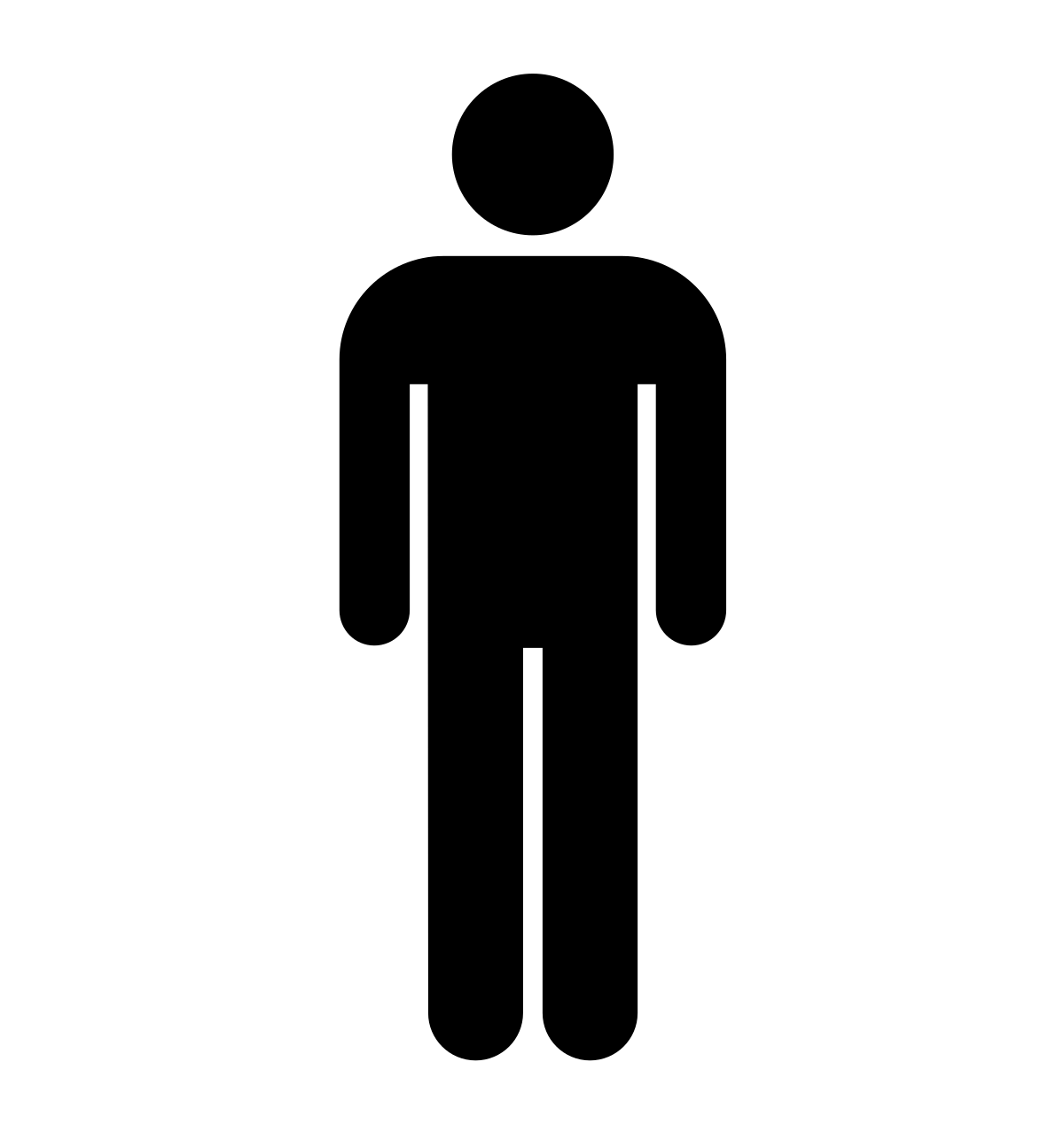 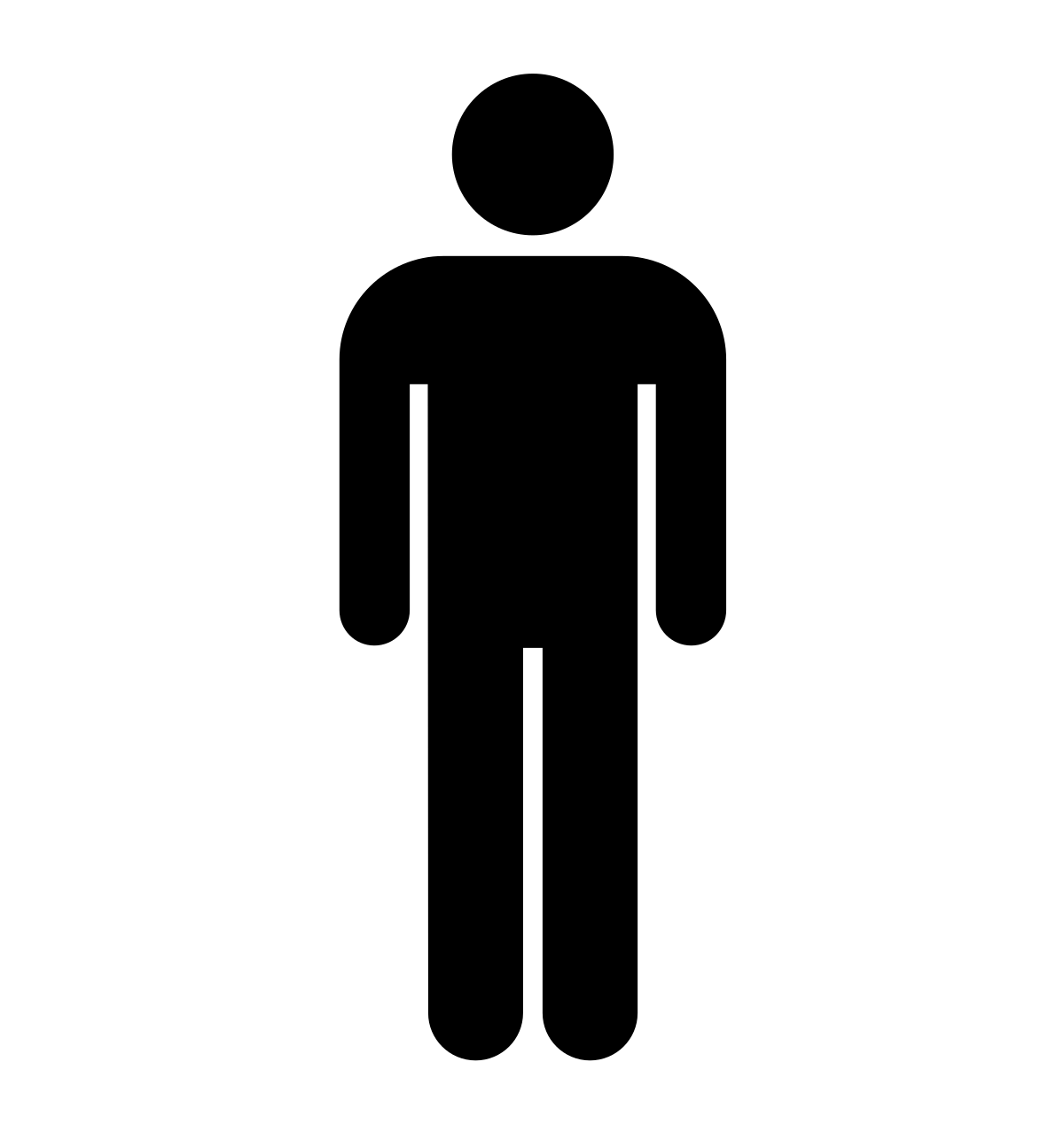 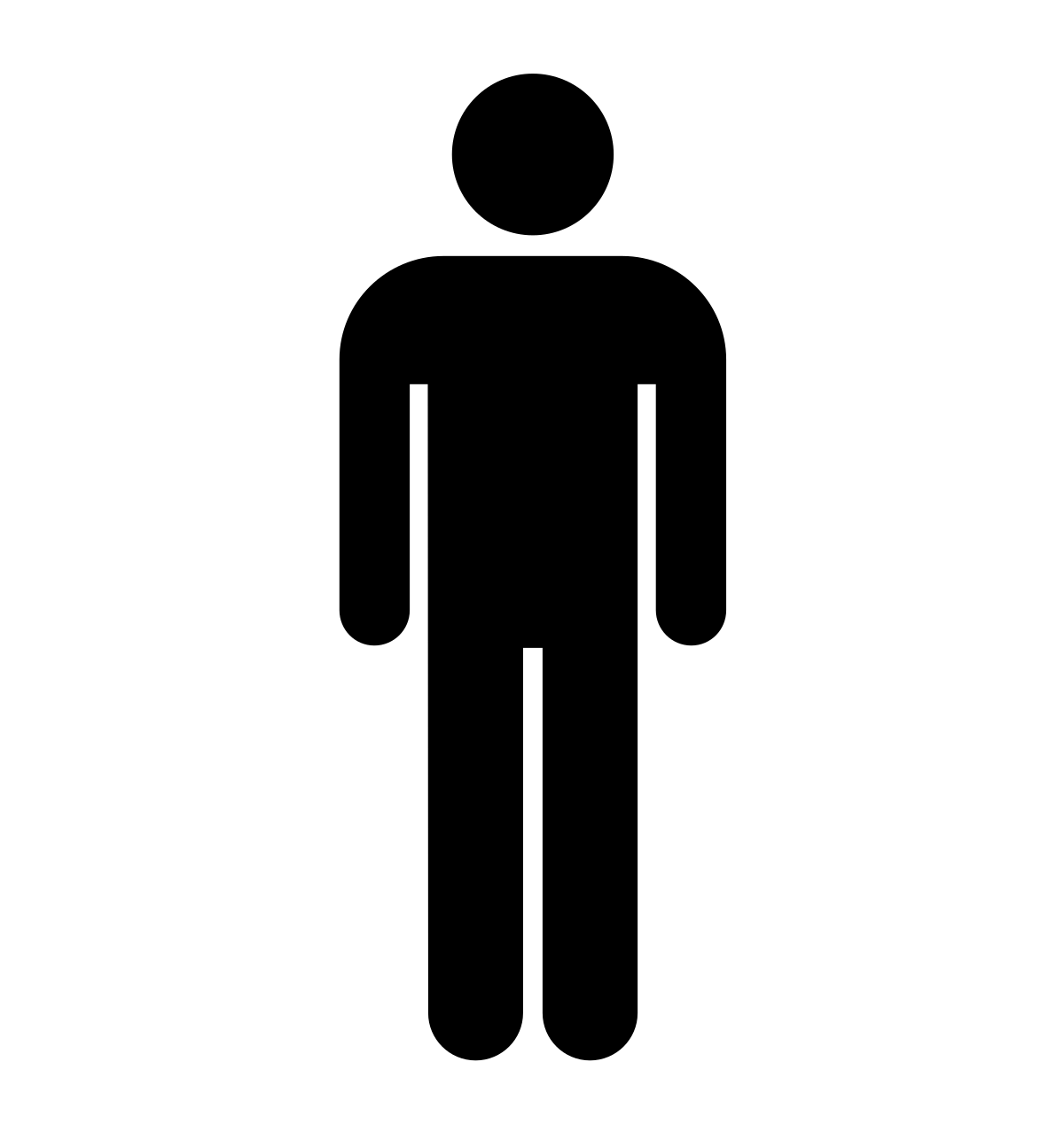 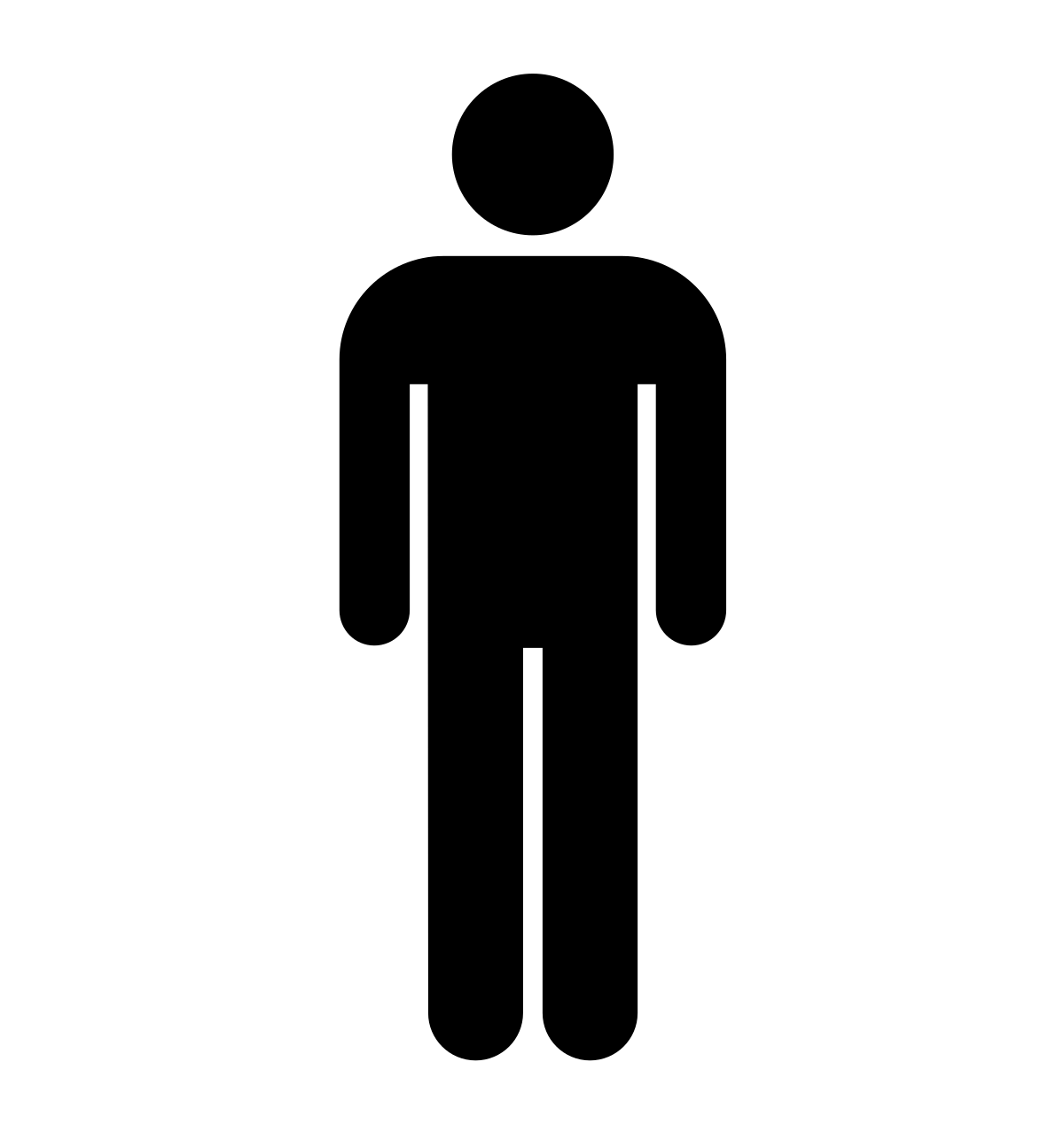 Total in Denominator
[Speaker Notes: Mary]
Clients where screened positive but no follow up done
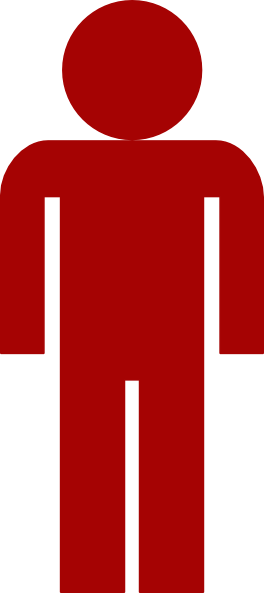 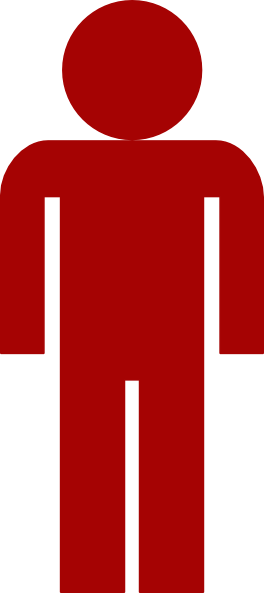 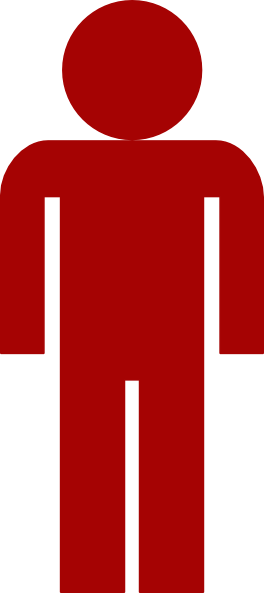 Clients were not screened
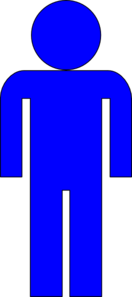 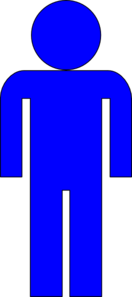 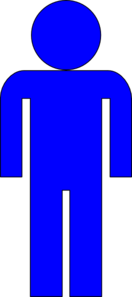 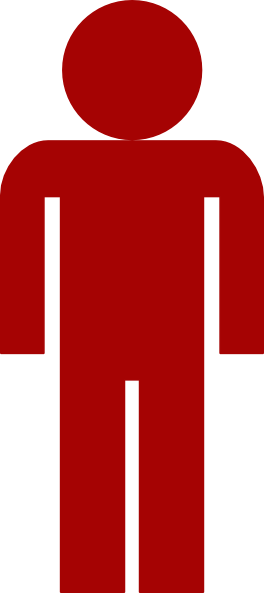 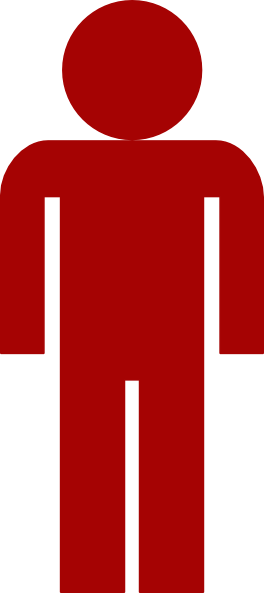 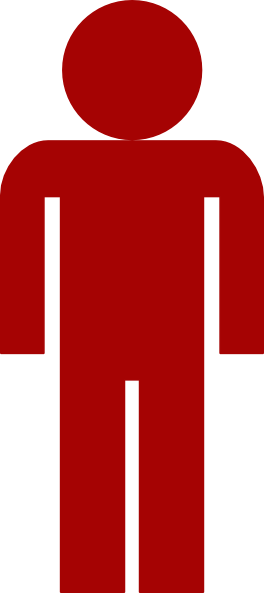 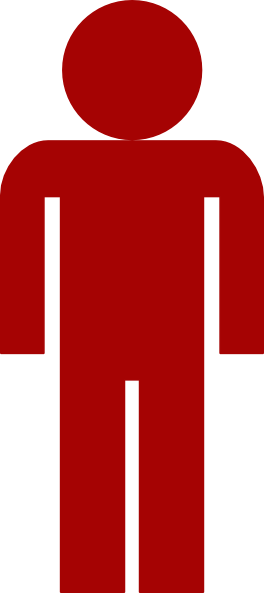 Total in Numerator
Total in Denominator
EQUATION
Numerator  Breakdown
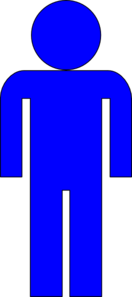 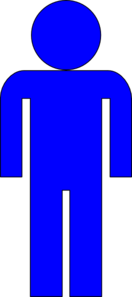 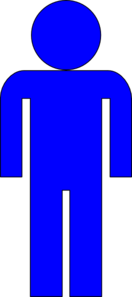 Numerator
Clients where  Screening positive and follow up was done
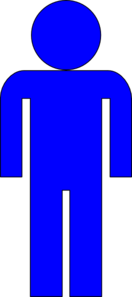 Clients where screening was done  negative
.6 or 60%
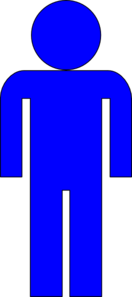 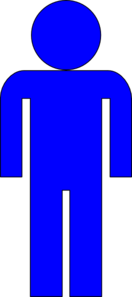 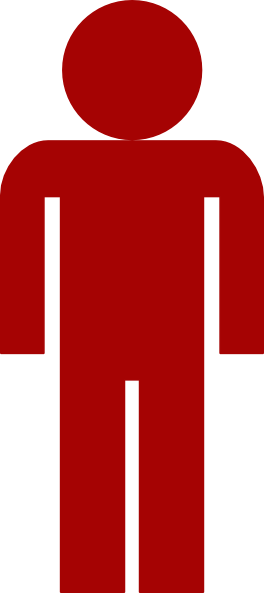 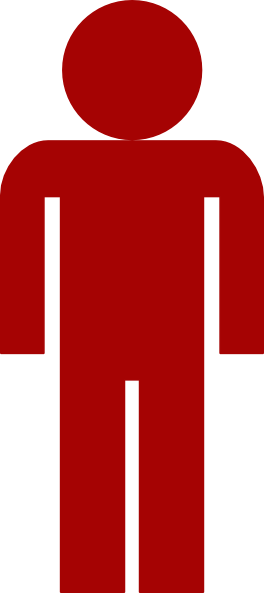 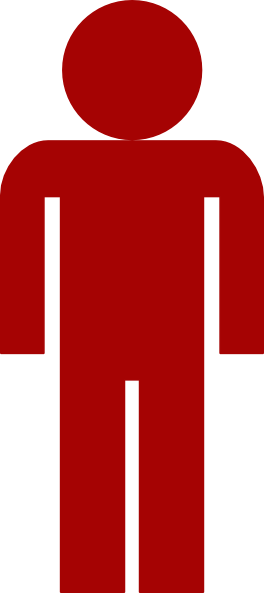 Denominator
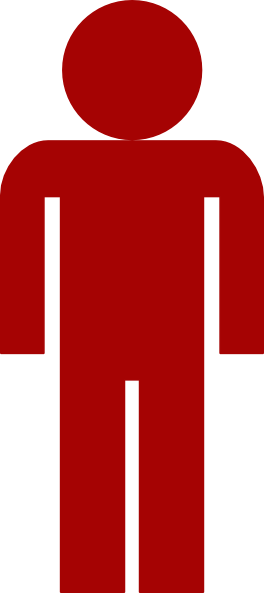 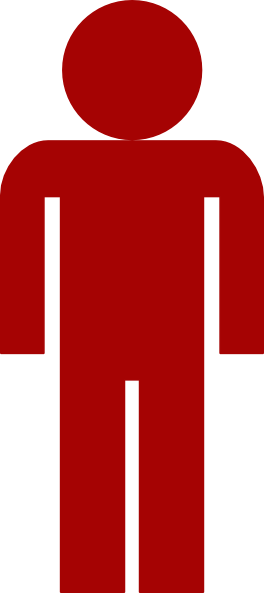 [Speaker Notes: Mary]
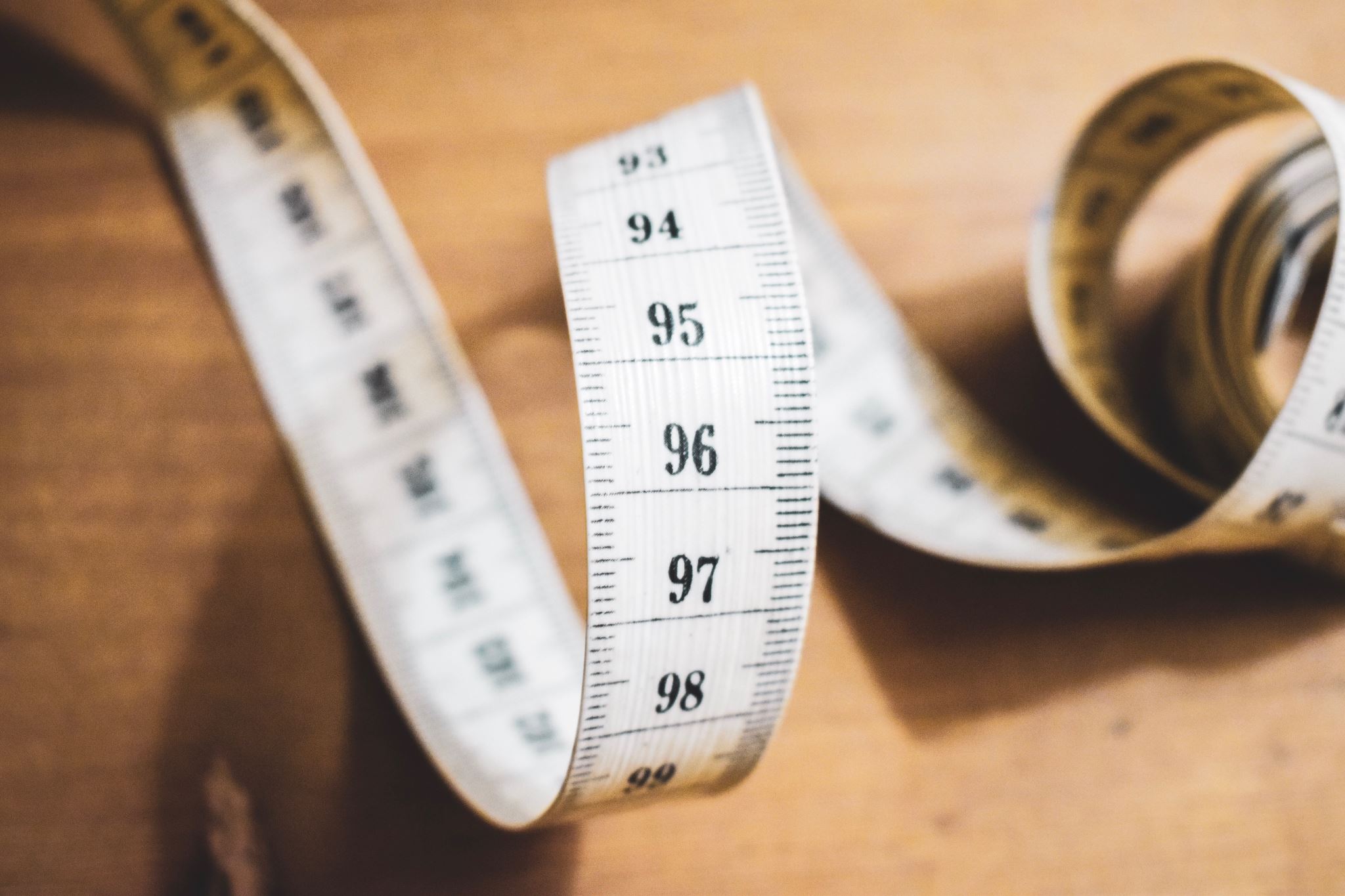 TSC Description and Measurement Period
DESCRIPTION Percentage of consumers aged 18 years and older who were screened for tobacco use one or more times within 24 months AND who received cessation counseling intervention if identified as a tobacco user
Measurement Period: The measurement period for the denominator is the measurement year and, for the numerator, is the measurement year and the prior year.
[Speaker Notes: Mary]
MEASURE FRAMEWORK: TSC
Cessation Counseling Not Required
NUMERATOR
Non-User
Consumer screened for tobacco use at least once within current measurement period and previous measurement period
Cessation Counseling Provided
User
Cessation Counseling Not provided
NOT SCREENED
LACK OF ACTION
DENOMINATOR
Has an eligible service at the BHC during the Measurement Period
Age 18 years or older on date of service
Exception: Documentation of medical reason (s) for not screening for tobacco use (e.g., limited life expectancy, other medical reasons.)
AND
AND
Supplemental Data: Gender, Ethnicity, Birth Date, Payer
SAMPLE EQUATION: 
Grab your calculators
[Speaker Notes: Mary]
Cessation Counseling Not Required
MEASURE FRAMEWORK: TSC  WALKTHROUGH EXAMPLE
NUMERATOR
Non-User
10
Consumer screened for tobacco use at least once within current measurement period and previous measurement period
8
26
Cessation Counseling Provided
User
16
Cessation Counseling Not provided
8
2
NOT SCREENED
LACK OF ACTION
DENOMINATOR
Has an eligible service at the BHC during the Measurement Period
Age 18 years or older on date of service
Exception: Documentation of medical reason (s) for not screening for tobacco use (e.g., limited life expectancy, other medical reasons.)
AND
30
2
Supplemental Data: Gender, Ethnicity, Birth Date, Payer
TSC SAMPLE EQUATION
18
NUMERATOR
.64 or 64%
28
DENOMINATOR
[Speaker Notes: Mary]
Demographics:
Gender
Ethnicity
Birth Date
Payer 
Eligible Encounter 
Tobacco and Smoking Screening  
Follow Up Action 
Unable to Collect
TSC Required Data Elements
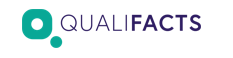 [Speaker Notes: Mary]
Tips for TSC
For the screening activity, there is not prescribed method or tool to do this screening in order to qualify for the numerator. 
Tobacco cessation intervention can include counseling, pharmacotherapy, or both.
The measurement period for the numerator is the measurement year and the prior year. 
This measure is also part of the eCQM MIPS measure reporting (cms138). Be aware that the current MIPS measure looks for 2 qualifying  visits in the measurement period to be counted in the denominator while the CCBHC is looking for just 1 qualifying visit. Thus, if you are reporting for both CCHBC and MIPS, your results for this measure may be different.
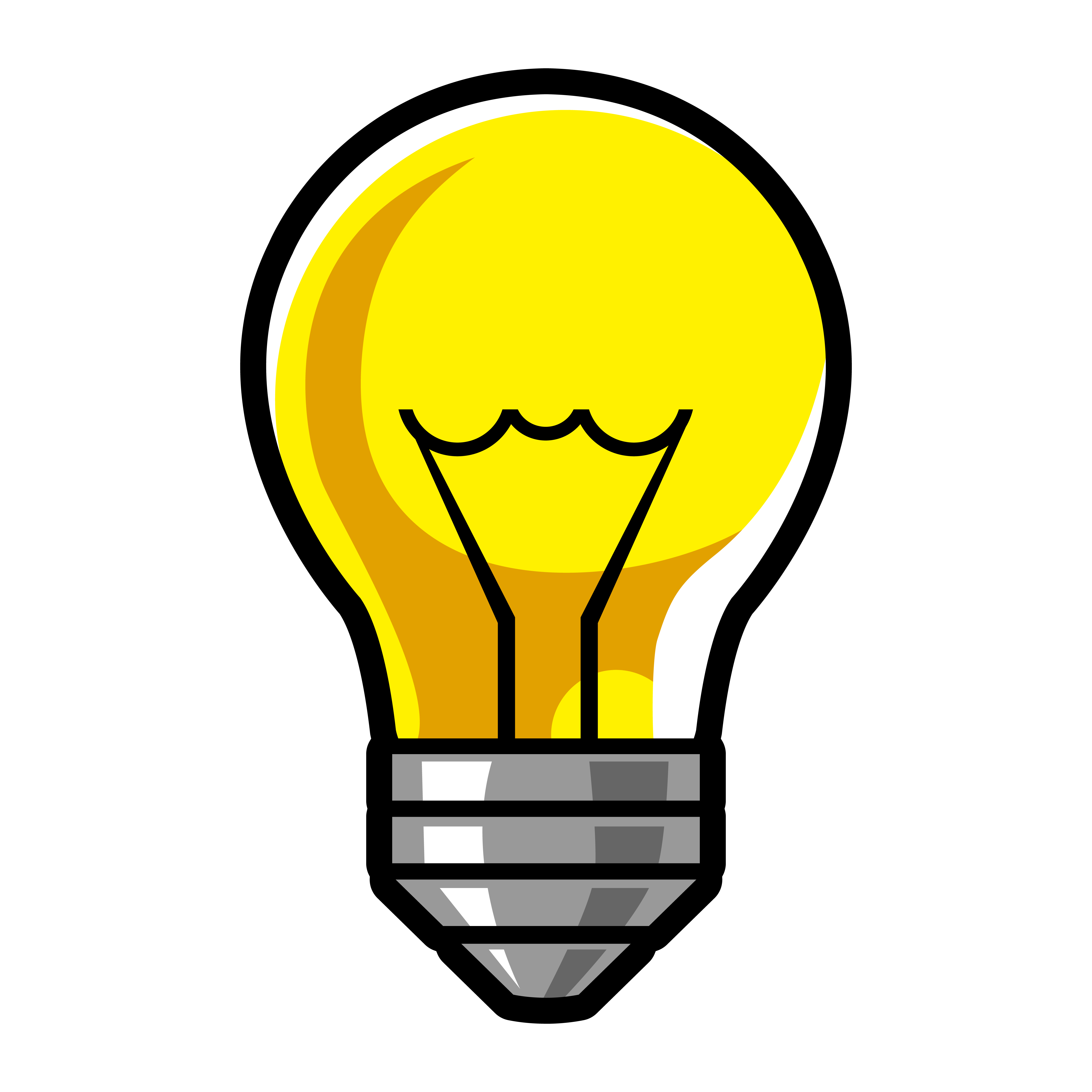 [Speaker Notes: Mary]
TSC DENOMINATOR
[Speaker Notes: Mary]
TSC NumeratorThe number of consumers who were screened for tobacco use at least once within 24 months AND who received tobacco cessation intervention if identified as a tobacco user
Note: The measurement period for the numerator is the measurement year and the prior year.
[Speaker Notes: Mary]
Example of TSC Calculation-Denominator
[Speaker Notes: Mary
Some measures explicitly call out an exception called “no quality-data numerator codes reported” which basically means the clinician can exclude a patient from the measurement denominator if clinician’s clinic or practice does not record the codes used in this measure sheet for the services they provide. These SAMHSA measures are many years old at this point, and when created, this possible scenario could occur, but now in current times, that does not really happen as every practice has the same set of codes to document services. This exclusion is left in because the measures have not been updated for many years, but in practice, you can likely ignore this exclusion as it will almost certainly never apply to you.]
Example of TSC Calculation – Numerator
[Speaker Notes: Mary]
Example of TSC Calculation –The Equation
Quality Measure, percentage of consumers aged 18 years and older who were screened for tobacco use one or more times within 24 months AND who received cessation intervention if identified as a tobacco user: 
	Medicaid: 54/80= .675 or 67.5%
	Medicare & Medicaid : 3/15 = .2 or 20%
	Neither: 27/45 = .6 or 60%
	Total :78/140= .58 or 58%
Measure Interpretation: For the Medicaid consumers in the eligible population, 67.5% aged 18 and older were screened for tobacco use one or more times within 24 months AND received cessation intervention if identified as a tobacco user.
[Speaker Notes: Mary]
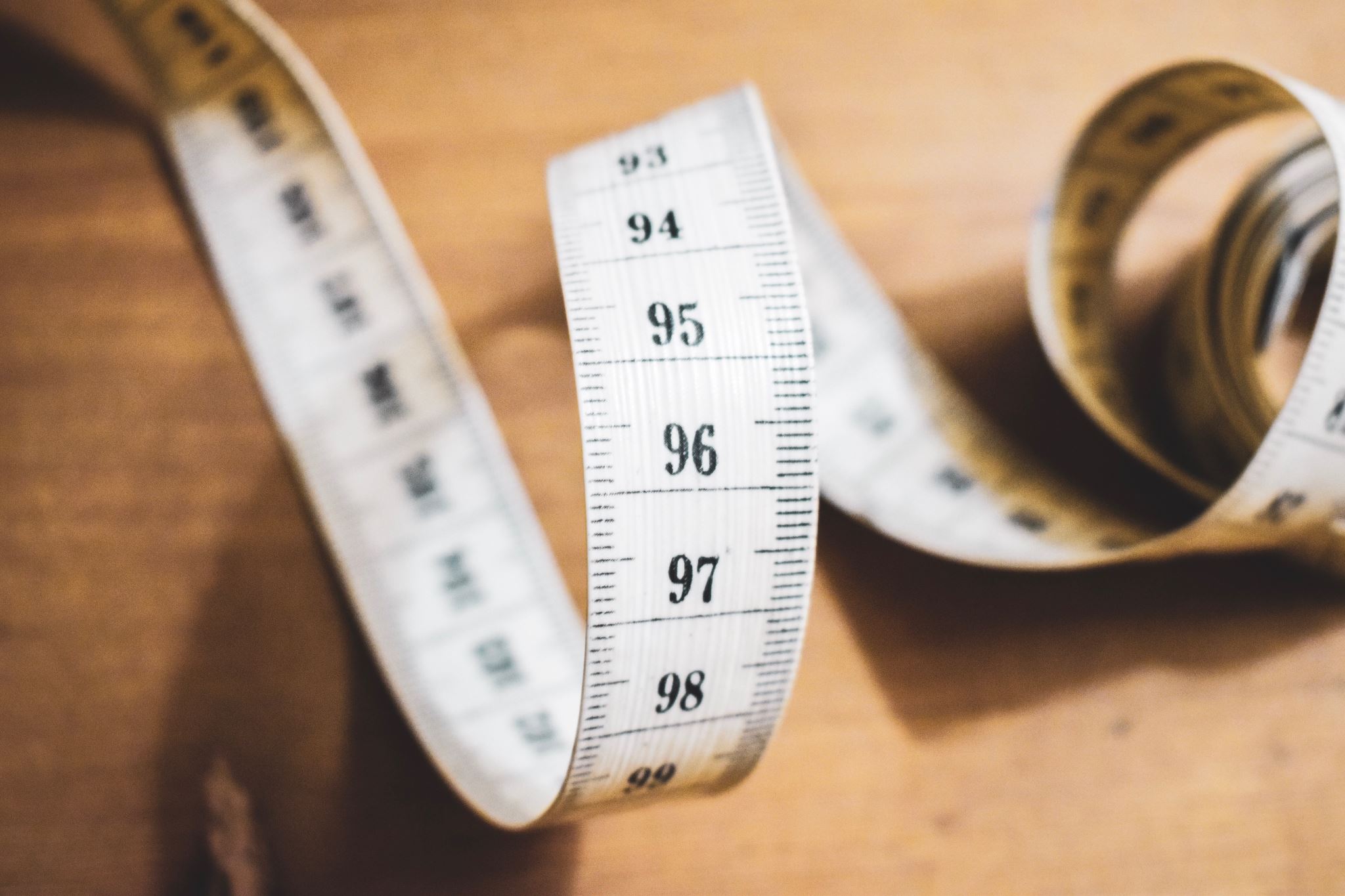 ASC Description and Measurement Period
DESCRIPTION Percentage of consumers aged 18 years and older who were screened at least once within the last 24 months for unhealthy alcohol use using a systematic screening method AND who received brief counseling if identified as an unhealthy alcohol user 
Measurement Period: The measurement period for the denominator is the measurement year and, for the numerator, is the measurement year and the prior year.
[Speaker Notes: Kyle]
Not an unhealthy alcohol user
MEASURE FRAMEWORK: ASC
No brief counseling required
NUMERATOR
Screened at least once within last 24 months for unhealthy alcohol use
Unhealthy alcohol user
Brief counseling given
No brief counseling given or not screened
NOT SCREENED
LACK OF ACTION
DENOMINATOR
18 years of age or older on date of service
Had 2 encounters or 1 preventive care visit
Exception: Documentation of medical reason (s) for not screening for unhealthy alcohol use the measurement year or the year prior (e.g., limited life expectancy, other medical reasons)
AND
Supplemental Data: Gender, Ethnicity, Birth Date, Payer
Demographics:
Gender
Ethnicity
Birth Date
Payer 
Eligible Encounter
Alcohol Screening
Follow Up Action 
Unable to Collect
ASC Required Data Elements
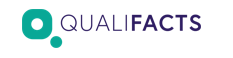 [Speaker Notes: Kyle]
Tips for ASC
For purposes of this measure, one of the following systematic methods to assess unhealthy alcohol use must be utilized. Systematic screening methods and thresholds for defining unhealthy alcohol use include:
AUDIT Screening Instrument (score ≥ 8)
AUDIT-C Screening Instrument (score ≥4 for men; score ≥3 for women)
Single Question Screening - How many times in the past year have you had 5 (for men) or 4 (for women and all adults older than 65 years) or more drinks in a day? (response ≥2)
Brief counseling for unhealthy alcohol use refers to one or more counseling sessions, a minimum of 5–15 minutes, which may include feedback on alcohol use and harms, identification of high-risk situations for drinking and coping strategies, increased motivation, and the development of a personal plan to reduce drinking.
For the denominator, the patient either has one preventive care visit or two encounters to qualify.
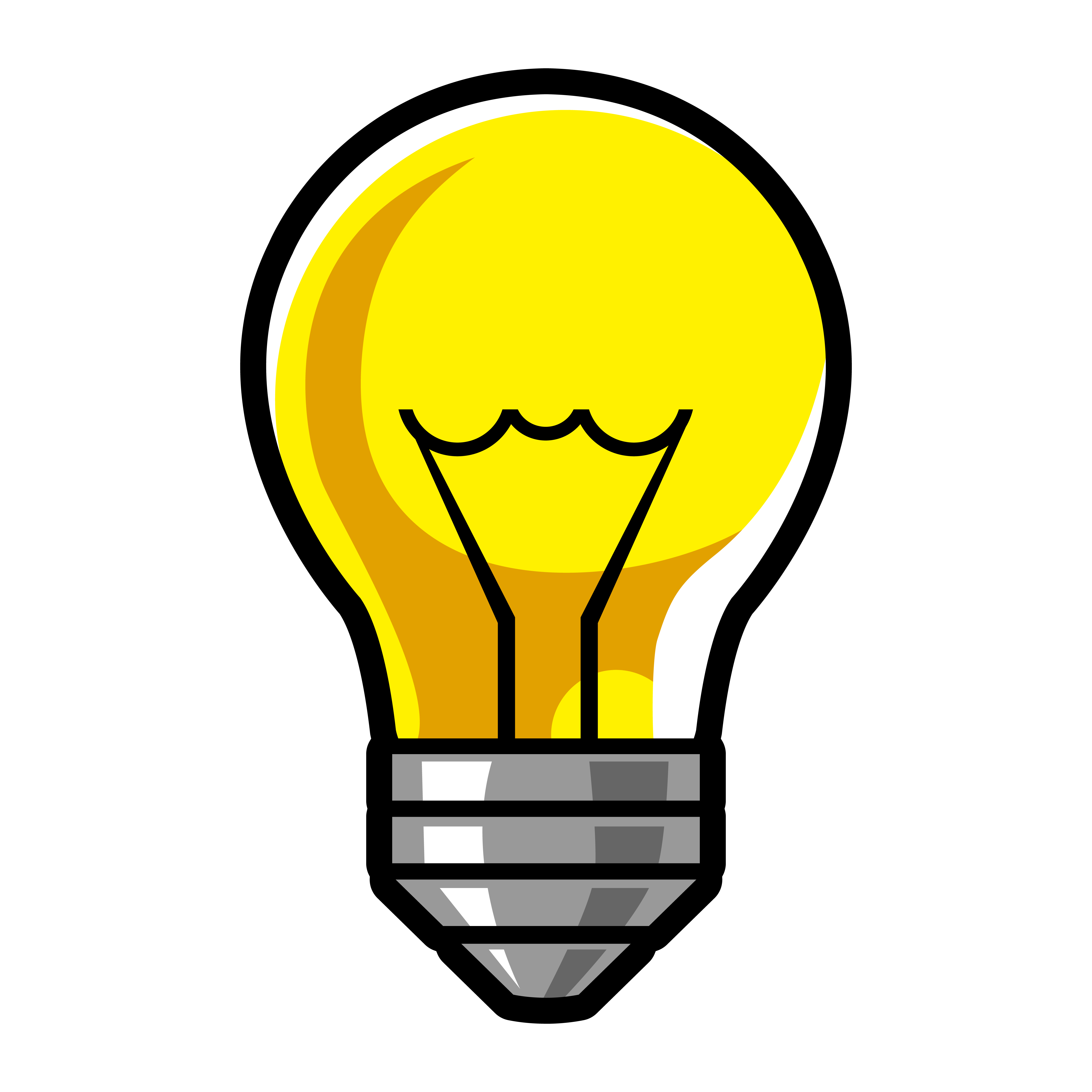 [Speaker Notes: Kyle]
ASC DENOMINATOR
[Speaker Notes: Kyle]
ASC NumeratorThe number of consumers who were screened at least once within the last 24 months for unhealthy alcohol use using a systematic screening method AND who received brief counseling if identified as an unhealthy alcohol user.
[Speaker Notes: Kyle]
Example of ASC Calculation-Denominator
[Speaker Notes: Kyle]
Example of ASC Calculation – Numerator
[Speaker Notes: Kyle]
Example of ASC Calculation –The Equation
Quality Measure, percentage of consumers aged 18 years and older who were screened at least once within the last 24 months for unhealthy alcohol use using a systematic screening method AND who received brief counseling if identified as an unhealthy alcohol user:	
	Medicaid: 25/60 = .42 or 42%
	Medicare & Medicaid: 10/30 = .33 or 33% 
	Neither: 4/24 =.17 or 17% 
	Total: 39/114 = .34 or 34% 
Measure Interpretation: Of the Medicaid consumers within the eligible population aged 18 years and older, 42% were screened at least once within the last 24 months for unhealthy alcohol use using a systematic screening method AND received brief counseling if identified as an unhealthy alcohol user; whereas, for those consumers without Medicare or Medicaid coverage, referred to as “Neither,” only 17% received such screening and counseling.
[Speaker Notes: Kyle]
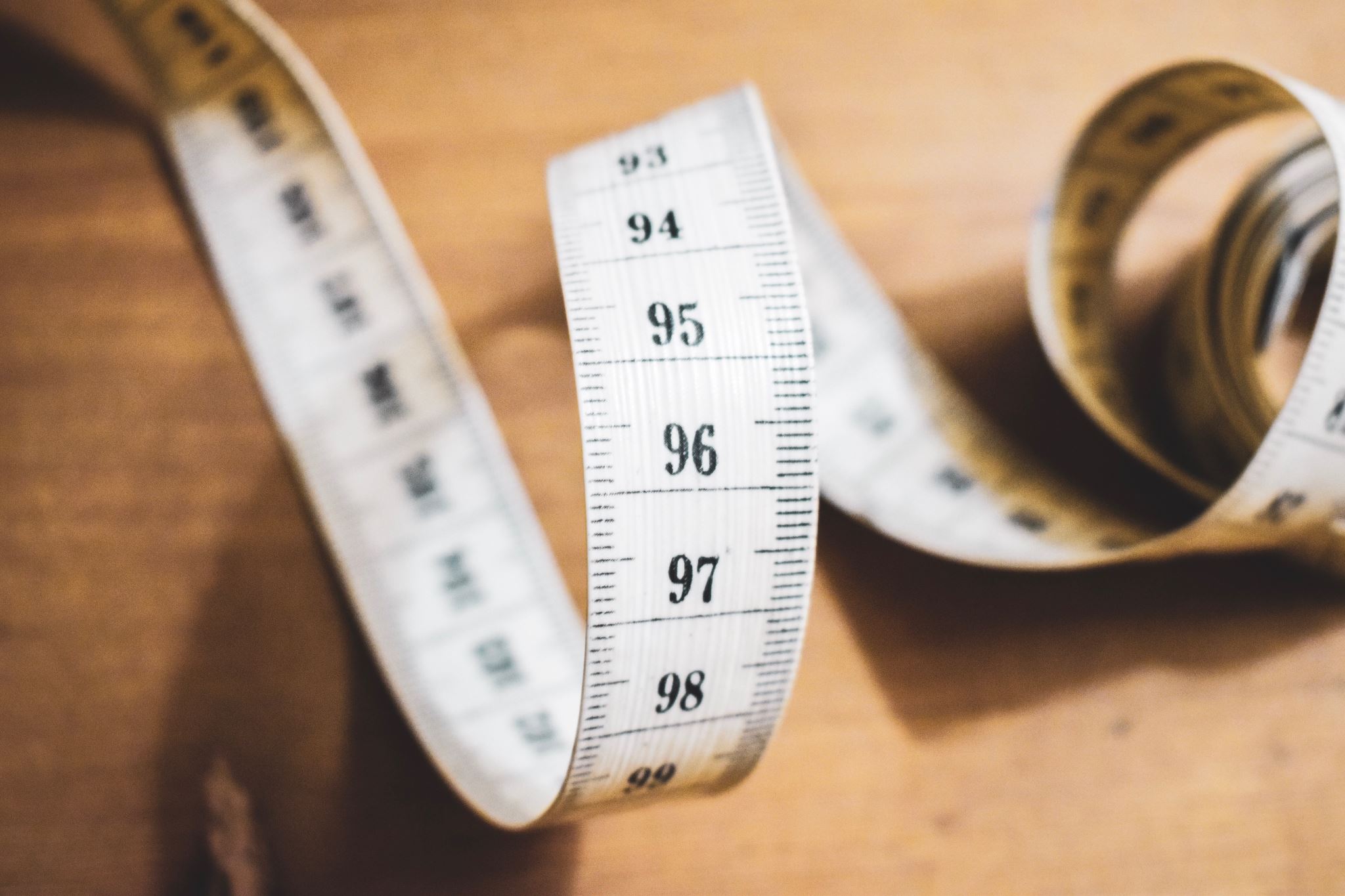 BMI-SF Description and Measurement Period
DESCRIPTION : Percentage of consumers aged 18 years and older with a BMI documented during the current encounter or during the previous six months AND with BMI outside of normal parameters, a follow-up plan is documented during the encounter or during the previous six months of the current encounter. 
Normal Parameters:
Age 65 years and older BMI>23 and <30 kg/m2
Age 18-64 years BMI>18.5 and , 25 kgm2
Measurement Period: The measurement period for the denominator is the measurement year. The measurement period for the numerator is the measurement year plus the previous 6 months.
[Speaker Notes: Mary]
MEASURE FRAMEWORK: BMI-SF
No Follow up required
BMI within normal limits
NUMERATOR
Documented BMI during encounter or the previous 6 months
BMI outside normal limits
Follow Up provided
No follow up given
NOT SCREENED
LACK OF ACTION
DENOMINATOR
Exclusion: Seen at least once during MY, a consumer is not eligible for BMI calculation or development of a follow up plan if one or more of the following reasons are documented:  consumer is receiving palliative care, consumer is pregnant, consumer refuses BMI measurement, any other reason documented in the medical record by the provider why BMI measurement was not appropriate, consumer is in an urgent or emergent medical situation where time is of the essence and to delay treatment would jeopardize the consumer’s heath status.
Age 18 years or older on date of service
Seen at least once during measurement year
AND
Supplemental Data: Gender, Ethnicity, Birth Date, Payer
Demographics:
Gender
Ethnicity
Birth Date
Payer 
Eligible Encounter
Vital Signs including source
Follow Up Plan
BMI-SF Required Data Elements
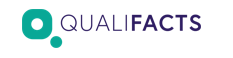 [Speaker Notes: Mary]
Tips for BMI-SF
There is no diagnosis associated with this measure.
A follow-up plan may include, but is not limited to:
Documentation of education
Referral (for example a registered dietician, nutritionist, occupational therapist, physical therapist, primary care provider, exercise physiologist, mental health professions, or surgeon)
Pharmacological interventions
Dietary supplements
Exercise counseling
Nutrition counseling

This measure is also part of the eCQM MIPS measure reporting (cms069). Be aware that the current MIPS measure allows for the recording of the patient’s height and weight up to 12 months before the encounter and not just 6 months as the CCBHC. Likewise, the current eCQM MIPS measure allows for a follow-up plan to be documented during the encounter or during the previous 12 months of the current encounter while the CCBHC limits it the previous 6 months. Thus, if you are reporting for both CCHBC and MIPS, your results for this measure may be different.
Normally, an eligible professional or their staff is required to measure both height and weight, and self-reported values cannot be used. However due to the pandemic, you may be able to use self reported value. You will need to confirm this with SAMHSA or your state CCBHC program.
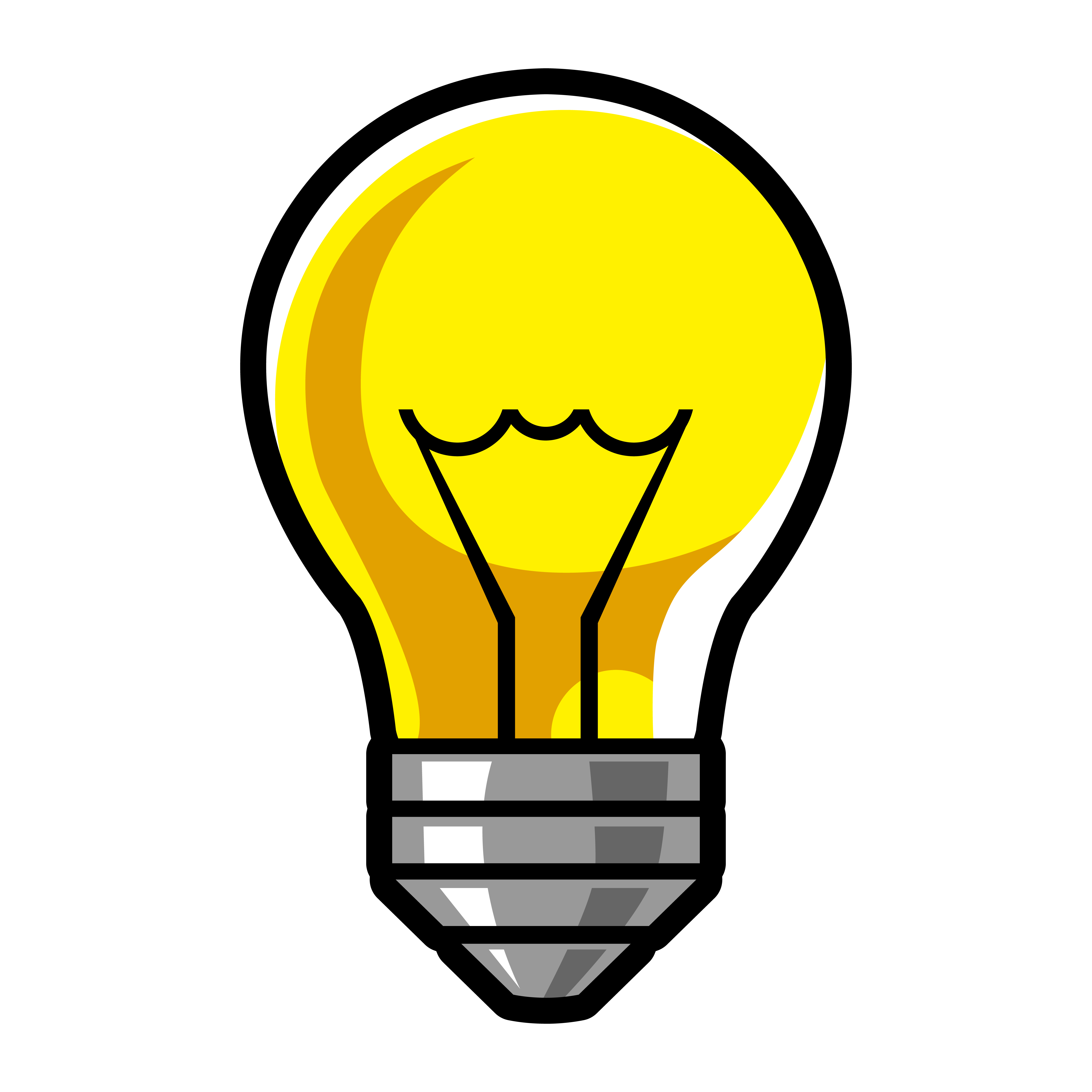 [Speaker Notes: Mary]
BMI-SF DENOMINATOR
[Speaker Notes: Mary]
BMI-SF NumeratorThe number of consumers in the eligible population with a  documented BMI during the encounter or during the previous six months AND, when the BMI is outside of normal parameters, a follow –up plan is documented during the encounter of during the previous six months of the current encounter.
[Speaker Notes: Mary]
BMI-SF NumeratorThe number of consumers in the eligible population with a  documented BMI during the encounter or during the previous six months AND, when the BMI is outside of normal parameters, a follow –up plan is documented during the encounter of during the previous six months of the current encounter.
Note: The measurement period for the numerator is the measurement year and the previous 6 months
[Speaker Notes: Mary]
Example of BMI-SF Calculation-Denominator
[Speaker Notes: Mary]
Example of BMI-SF Calculation – Numerator
[Speaker Notes: Mary]
Example of BMI-SF Calculation –The Equation
Quality Measure, Percentage of consumers aged 18 years and older with a BMI documented during the current encounter or during the previous six months AND with BMI outside of normal parameters, a follow-up plan is documented during the encounter or during the previous six months of the current encounter. 	
	Medicaid: 89/96 = .93 or 93%
	Medicare & Medicaid: 18/19 = .95 or 95% 
	Neither: 42/52 =.81 or 81% 
	Total: 149/167 = .89 or 89% 
Measure Interpretation: Of the Medicaid consumers within the eligible population aged 18 years and older, 93% a BMI documented during the current encounter or during the previous six months AND with BMI outside of normal parameters, a follow-up plan is documented during the encounter or during the previous six months of the current encounter for those without Medicare or Medicaid coverage, referred to as “Neither,” only 81 % received such screening and counseling.
[Speaker Notes: Mary]
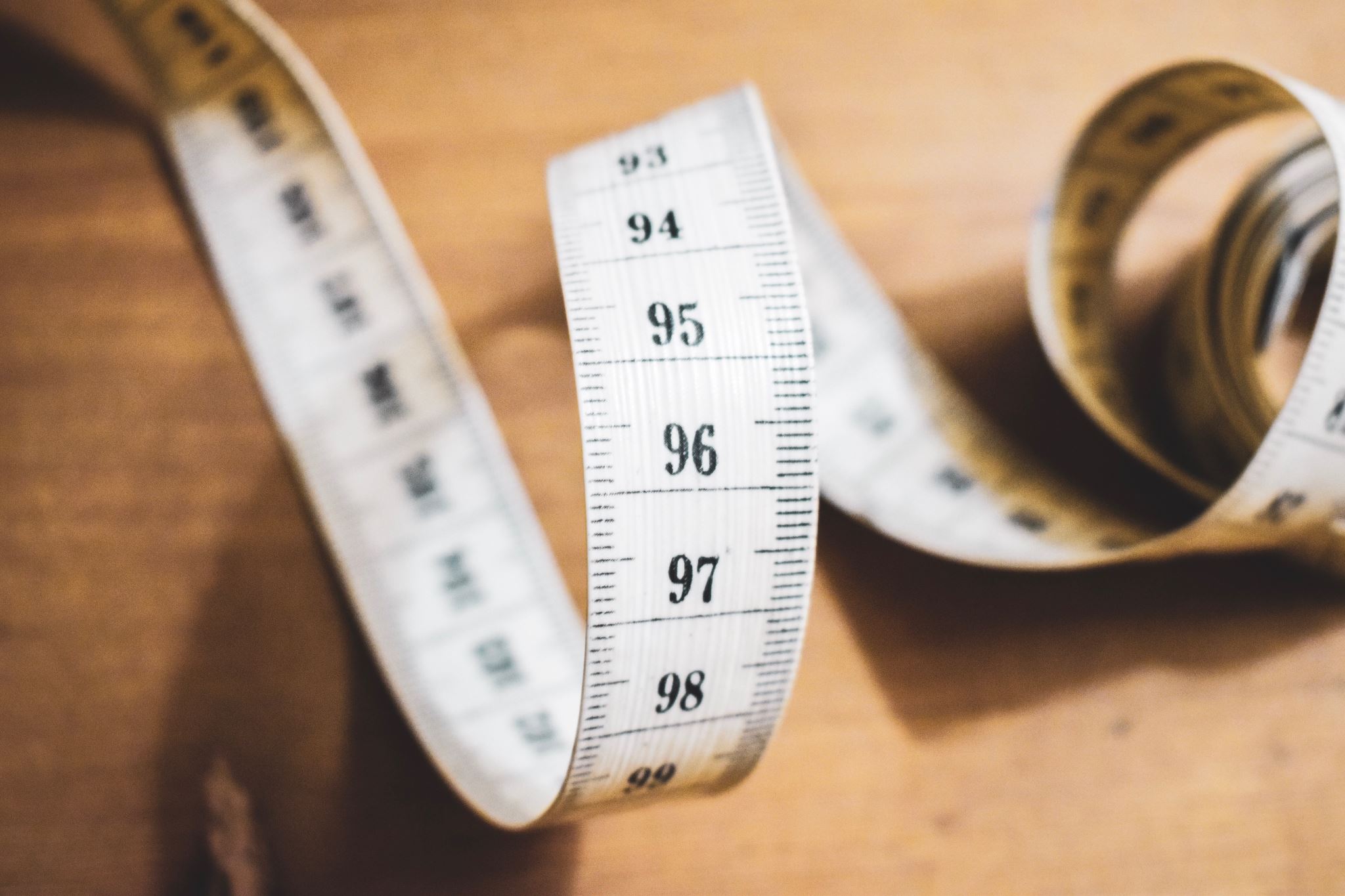 CDF-BH Description and Measurement Period
DESCRIPTION : Percentage of consumers aged 12 and older screened for depression on the date of the encounter using an age-appropriate standardized depression screening tool, and if positive, a follow-up plan is documented on the date of the positive screen. 
Measurement Period: The measurement period for both the numerator and the denominator is the measurement year.
[Speaker Notes: Kyle]
MEASURE FRAMEWORK: CDF-BH
No follow up plan required
Screen negative for depression
NUMERATOR
Screened for clinical depression
Follow Up plan documented on date of positive screen
Screen positive for depression
Follow up not provided
NOT SCREENED
LACK OF ACTION
DENOMINATOR
At least one qualifying outpatient visit to the BHC agency during the measurement year
12 and older on date of service
Exclusion: Exclude consumers is one or more of the following conditions are documented in the patient medical record:
Consumer has an active diagnosis of Depression or Bipolar Disorder
Consumer refuse to participate 
Consumer is in an urgent or emergent situation where time is of the essence and to delay treatment would jeopardize the consumer’s health status
Situations where the consumer’s functional capacity or motivation to improve may impact the accuracy of results of nationally recognized standardized depression assessment tools  (for example, certain court appointed cases of case of delirium).
AND
AND
Supplemental Data: Gender, Ethnicity, Birth Date, Payer
Demographics:
Gender
Ethnicity
Birth Date
Payer 
Depression Screening
Diagnosis 
Follow Up Plan
CDF-BHRequired Data Elements
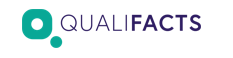 [Speaker Notes: Kyle]
Tips for CDF-BH
The user is free to use different depression screening tools, but they must choose an assessment tool that has been appropriately normalized and validated for the population in which it is being utilized. The name of the age-appropriate standardized depression screening tool utilized must be documented in the medical record. Some depression screening tools are: 
Patient Health Questionnaire (PHQ-9); 
Beck Depression Inventory (BDI or BDI-II); 
Center for Epidemiologic Studies Depression Scale (CES-D); 
Depression Scale (DEPS); Duke Anxiety-Depression Scale (DADS); 
Geriatric Depression Scale (GDS); Hopkins Symptom Checklist (HSCL); 
The Zung Self-Rating Depression Scale (SDS), 
Cornell Scale Screening (this screening tool is used in situations where the consumer has cognitive impairment and is administered through the caregiver), 
PRIME MD-PHQ2.
Follow-up for a positive depression screening must include one (1) or more of the following:
Additional evaluation
Suicide risk assessment
Referral to a practitioner who is qualified to diagnose and treat depression
Pharmacological interventions
Other interventions or follow-up for the diagnosis or treatment of depression
The documented follow-up plan should be due to the positive depression screening, for example: “Patient referred for psychiatric evaluation due to positive depression screening.”
This measure is also part of the eCQM MIPS measure reporting (CMS2). While current eCQM MIPS measure does have its own clinical value set codes which can be slightly different than the CCBHC codes, the measure logic is very similar.
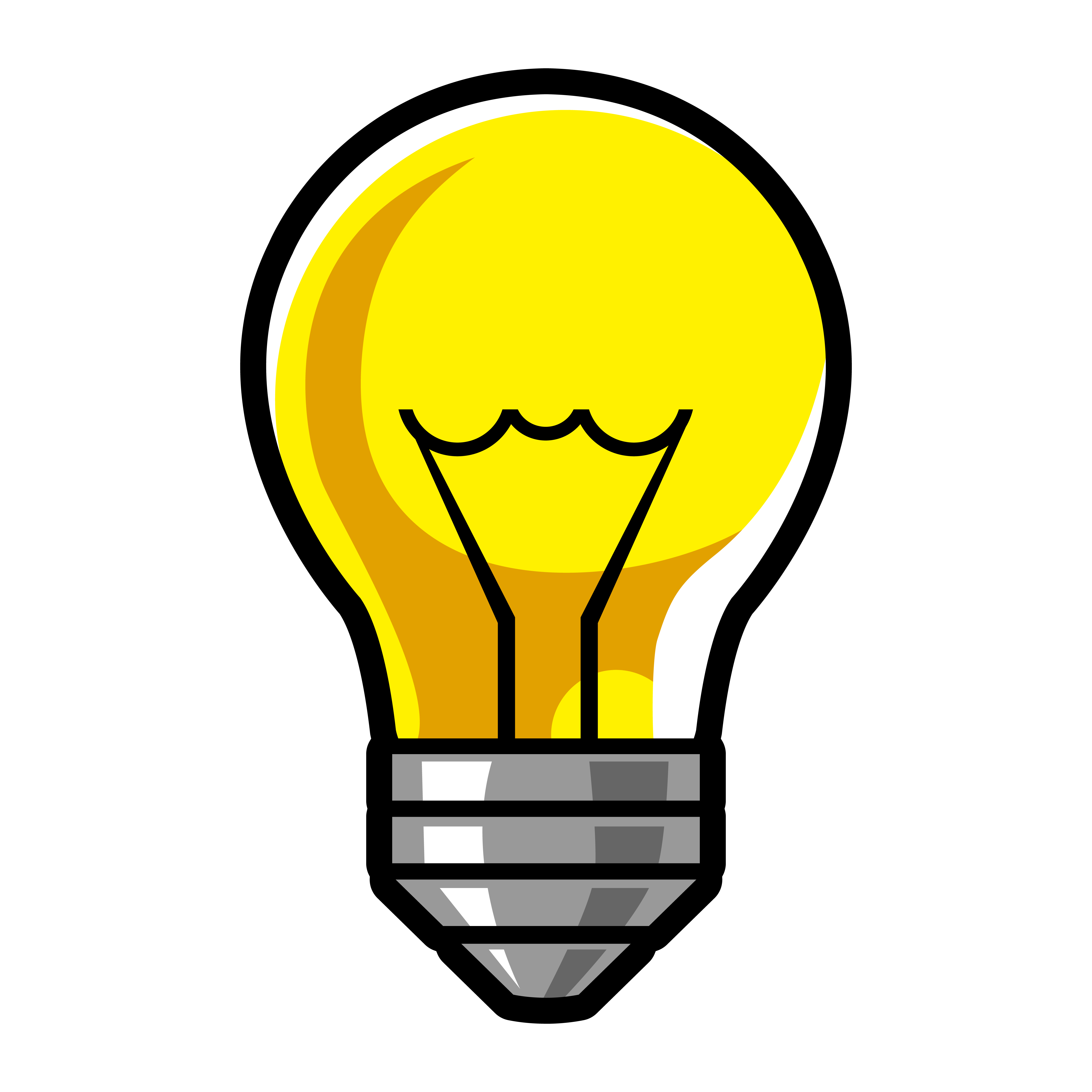 [Speaker Notes: Kyle]
CDF-BH DENOMINATOR
[Speaker Notes: Kyle]
CDF-BH NumeratorThe number of consumers who were screened for clinical depression using a standardized tool AND, if positive, a follow-up plan is documented on the date of the positive screen using one of the codes in the Table CDF-A in Appendix CDF-BH.  Of the SAMHSA /CMS Metrics and Quality Measures for Behavioral Health Clinics , Technical Specifications and Resource Manual, Volume 2.
[Speaker Notes: Kyle]
Example of CDF-BH Calculation-Denominator
[Speaker Notes: Kyle]
Example of CDF-BH Calculation – Numerator
[Speaker Notes: Kyle]
Example of CDF-BH Calculation –The Equation
Quality Measure, percentage of consumers aged 12 years and older screened for clinical depression on the date of the encounter using an age-appropriate standardized depression screening tool, and if positive, a follow-up plan is documented on the date of the positive screen, by payer status: 	
	Medicaid: 190/205 = .93 or 93%
	Medicaid & Medicare:  85/85 =  1.0 or 100%
	Neither: 8/40 = .08 or 8%
	Total: 283/330= .86 or 86%
Measure Interpretation:   For the Medicaid eligible population, 93% of consumers were screened and had a positive result for clinical depression and were also documented with a follow-up plan on the same date as the screening; whereas 100% with both Medicare and Medicaid and 8% without Medicare or Medicaid (referred to as “Neither”) were both screened and positive for clinical depression and were documented to have a follow-up plan put in place on the same day.
[Speaker Notes: Kyle]
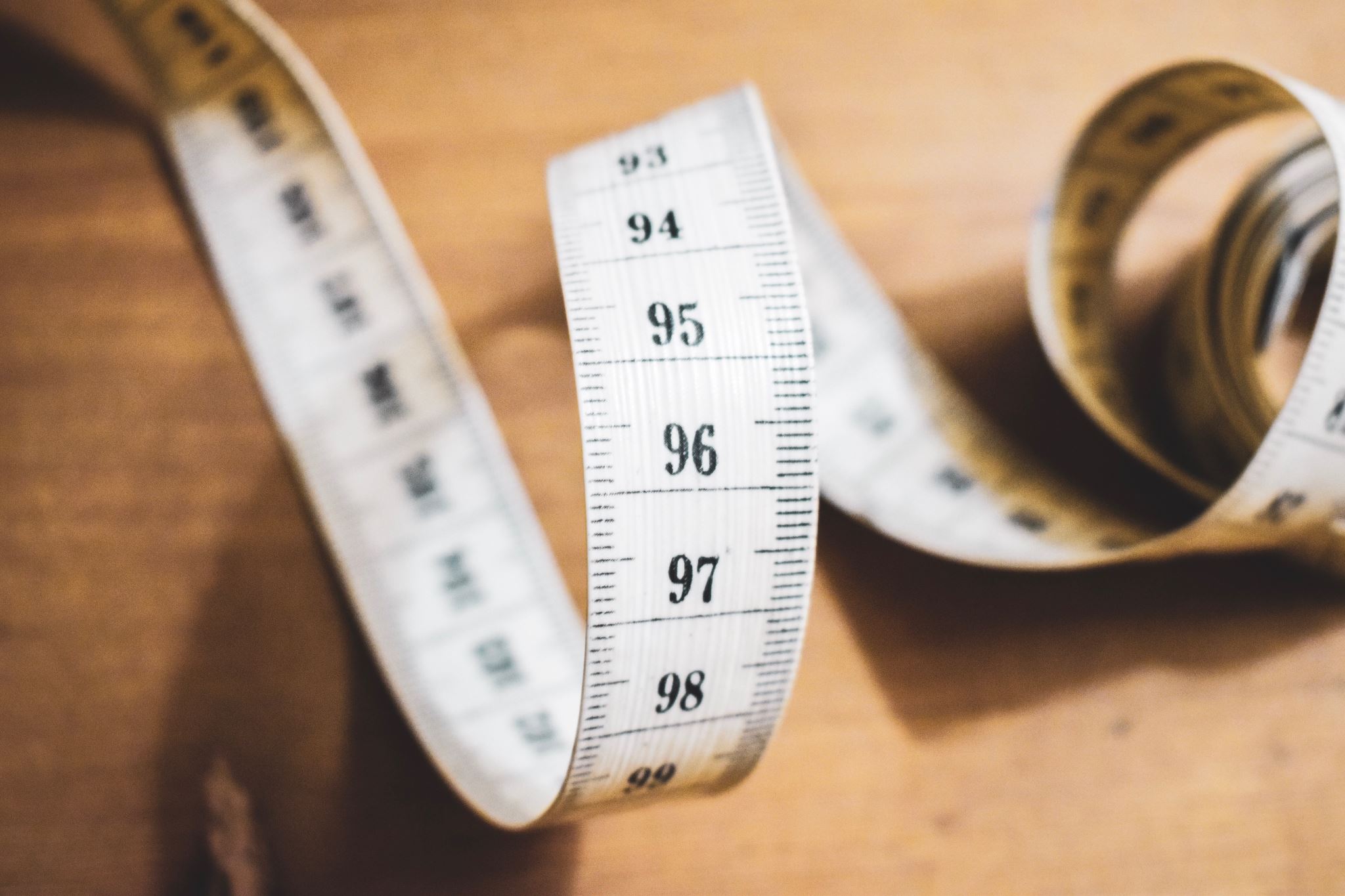 IEVAL  Description and Measurement Period
DESCRIPTION :
Metric #1: The percentage of new consumers with initial evaluation provided within 10 business days
Metric #2: The mean number of days until initial evaluation for new consumers 
Measurement Period: For both metrics, the measurement period is the measurement year excluding the last 30 days of the measurement year and including 6 months preceding the measurement year. The measurement period for the numerator is the measurement year.
[Speaker Notes: Mary]
MEASURE FRAMEWORK: IEVAL #1
NUMERATOR
The number of consumers in the denominator who received an initial evaluation within 10 business days of the first contact with the provider entity during the MY
Did not receive evaluation within 10 business days
Exclusions: None
new consumers who contacted provider entity seeking services during MY
DENOMINATOR
consumers  aged 12 year and older as of the end of the MY
AND
NOTE: For this measure, the measurement period is the measurement year excluding the last 30 days of the measurement year and including the 6 months preceding the measurement year. So, for example , in the CY 2022 measurement year, the period in the denominator would be July 1, 2021, to December 1, 2022.
Supplemental Data: Gender, Ethnicity, Birth Date, Payer
MEASURE FRAMEWORK: IEVAL #2
NUMERATOR
mean percentage value of number of days between first contact and initial evaluation.
Exclusions: None
DENOMINATOR
Identify new consumers who contacted provider entity seeking services during MY
consumers aged 12 year and older as of the end of the MY
AND
NOTE: For this measure the measurement period is the measurement year excluding the last 30 days of the measurement year and including the 6 months preceding the measurement year. So, for CY 2022 measurement year, the period in the denominator would be July 1, 2021, to December 1, 2022.
Supplemental Data: Gender, Ethnicity, Birth Date, Payer
Demographics:
Gender
Ethnicity
Birth Date
Payer 
First Point of Contact
Initial Assessment
IEVALRequired Data Elements
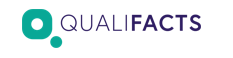 [Speaker Notes: Mary]
Tips for I-EVAL
“Initial point of contact” will need to be defined by each BHC. Could be a phone call, a visit to the waiting room, or a call from a referral source. 
This is a two-part measure and requires two different calculations.
Calculation one is the count of the number of consumers who received an initial evaluation within 10 business days of the first consumer contact with the provider entity
Calculation two is the mean percentage value of number of days between first contact and initial evaluation. 
This metric is stratified by age (12–17 years, 18 years and older) and by whether the consumer is a Medicaid beneficiary, eligible for both Medicare and Medicaid, and other.
In the case of a CCBHC, the initial evaluation is due within 10 business days of first contact for those who present with “routine” non-emergency or non-urgent needs. 
New Consumer = An individual not seen at the clinic for past 6 months.
Any who received an initial evaluation after the last day of the measurement year are treated as having been evaluated 31 days after initial contact.
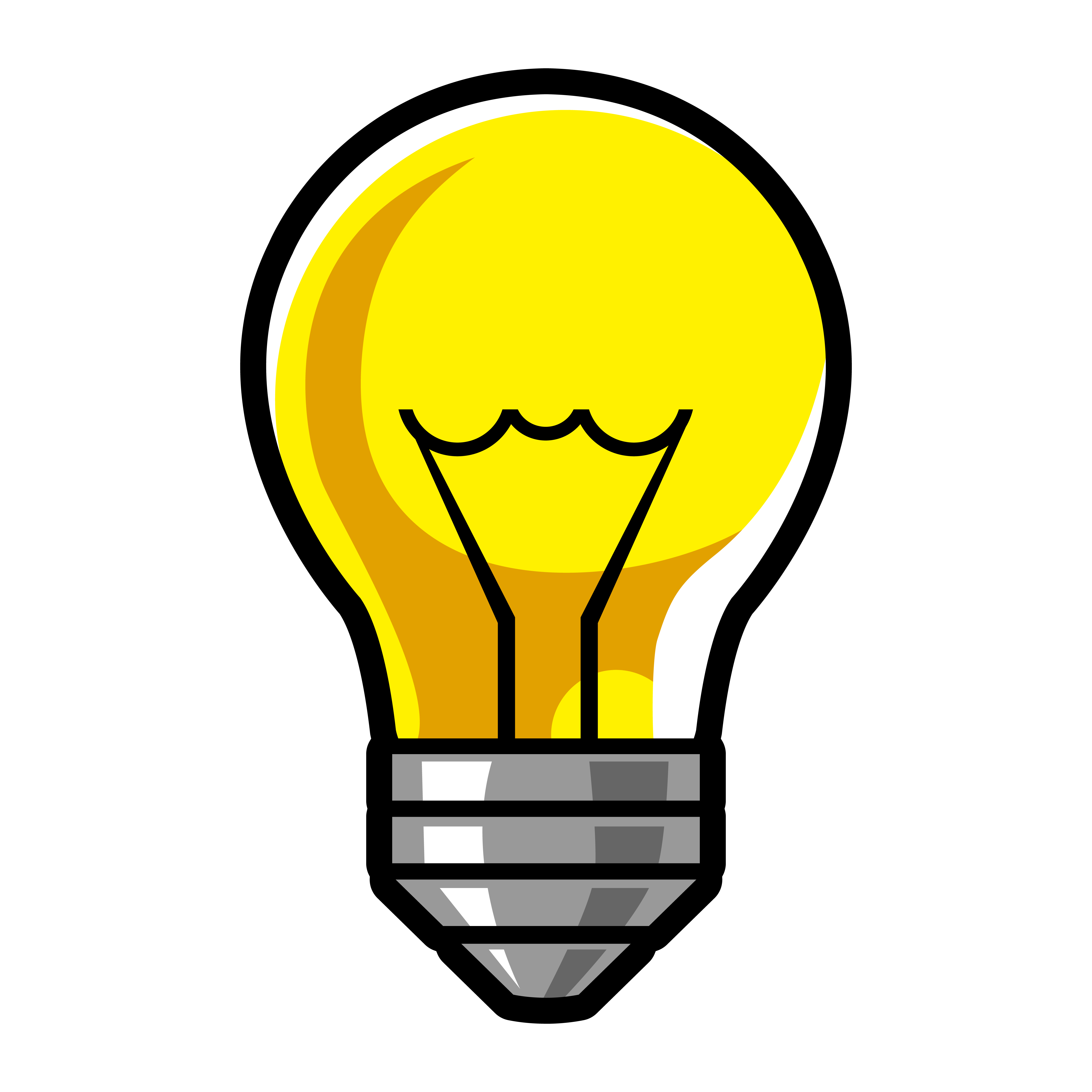 [Speaker Notes: Mary]
IEVAL DENOMINATOR-Metric #1
[Speaker Notes: Mary]
IEVAL Numerator-Metric #1The percentage of new consumers with initial evaluation provided within 10 business days of first contact
[Speaker Notes: Mary]
Example of IEVAL Calculation-Denominator Metric #1
[Speaker Notes: Mary]
Example of IEVAL Calculation – Numerator Metric #1
[Speaker Notes: Mary]
Example of IEVAL Calculation –The Equation Metric #1
Quality Metric, the percentage of new consumers with initial evaluation provided within 10 business days of first contact, by payer status: 
	Medicaid: 19/20 = .950 = .95 or 95% 
	Medicare & Medicaid: 10/15 = .667 = .67 or 67% 
	Neither: 7/15 = .467 = .47 or 47% 
	Total: 36/50 = .720 = .72 or 72% 
Metrics interpretation: For the Medicaid eligible population, 95% received an initial evaluation within 10 days of their initial contact with the BHC; whereas, only 67% of those dually eligible for Medicare and Medicaid and only 47% of consumers without Medicare or Medicaid (referred to as “Neither”) received a similar initial evaluation. Overall, across the eligible population, 72% received an initial evaluation within 10 days of their initial contact with the BHC.
[Speaker Notes: Mary]
IEVAL DENOMINATOR-Metric #2
[Speaker Notes: Mary]
IEVAL Numerator-Metric #2The mean number of days until initial evaluation for new consumers
[Speaker Notes: Mary]
Example of IEVAL Calculation-Denominator Metric #2
[Speaker Notes: Mary]
Example of IEVAL Calculation – Numerator Metric #2
*First contact at the end of the 11th month of the MY and not seen again for initial evaluation.
[Speaker Notes: Mary]
Example of IEVAL Calculation –The Equation Metric #2
Quality Metric, the mean number of days until initial evaluation for new consumers, by payer status: 
	Medicaid: 64/4=16 days
	Medicare & Medicaid:36/3=12 days
	Neither: 38/3 = 12.7 days 
	Total: 138/10 = 13.8 days
Metrics interpretation: For the new consumers aged 18 years and older in the eligible population, an average of 10.3 days elapsed until initial evaluation; whereas those consumers aged 12-17 years had 33 days on average before an initial evaluation.
[Speaker Notes: Mary]
Example of IEVAL Calculation-Denominator Metric #2Stratified by Age
[Speaker Notes: Mary]
Example of IEVAL Calculation – Numerator Metric #2Stratified by age
*First contact at the end of the 11th month of the MY and not seen again for initial evaluation.
[Speaker Notes: Mary]
Example of IEVAL Calculation –The Equation Metric #2Stratified by age
Quality Metric, the mean number of days until initial evaluation for new consumers, by payer status: 
	Medicaid: 66/3 = 33days
	Medicare & Medicaid: 72/7 = 10.3 days
	Neither: 38/3 = 12.7 days 
	Total: 138/10 = 13.8 days
Metrics interpretation: For the new consumers aged 18 years and older in the eligible population, an average of 10.3 days elapsed until initial evaluation; whereas those consumers aged 12-17 years had 33 days on average before an initial evaluation.
[Speaker Notes: Mary]
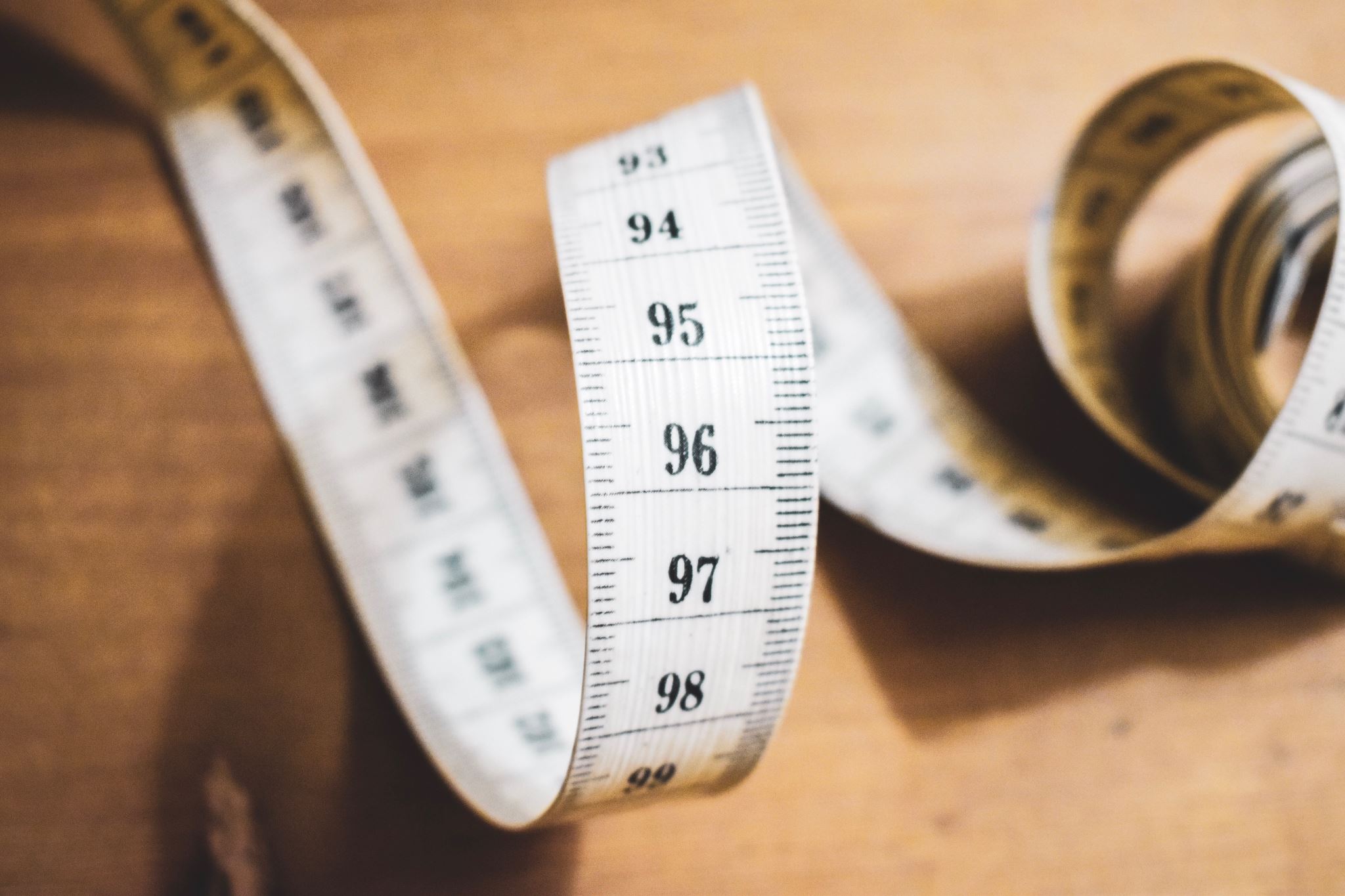 WCC-BH Description and Measurement Period
DESCRIPTION : The percentage of children ages 3 to 17 who had an outpatient visit with a primary care practitioner (PCP) of obstetrical/gynecological (OB/GYN) practitioner and who had evidence of body mass index (BMI) percentile documentation during the measurement year. 
Because BMI norms for youth vary with age and gender, this measure evaluates whether the BMI percentile is assessed rather than the absolute BMI value.  
Measurement Period: The measurement period is the measurement year. Hypertension diagnosis: Confirm anytime during the enrollee’s history on or before the first six months of the measurement year.
[Speaker Notes: Kyle]
MEASURE FRAMEWORK: WCC-BH
NUMERATOR
BMI percentile in EHR during measurement year
BMI percentile not in EHR
DENOMINATOR
Has an OP visit with PCP or OB/GYN during measurement period
Exclusion (optional): Consumers who have a diagnosis of pregnancy during the measurement year.
Seen at BHC at least once during measurement period
Age  3 to 17 at end of measurement period
AND
AND
Supplemental Data: Gender, Ethnicity, Birth Date, Payer
Demographics:
Gender
Ethnicity
Birth Date
Payer 
BMI percentile
WCC-BHRequired Data Elements
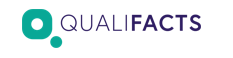 [Speaker Notes: Kyle]
Tips for WCC-BH
Because BMI norms for youth vary with age and gender, this measure evaluates whether BMI percentile is assessed rather than the absolute BMI value. Having evidence that the BMI percentile was present within the EHR during the measurement period will vary by EHR. 
Be sure to have an audit trail to demonstrate that in fact the BMI percentile was present in the EHR during the measurement period.
A BMI percentile is included in the numerator count if the specified documentation is present, regardless of the primary intent of the visit. A BMI without a percentile is not acceptable for inclusion in the numerator count. 
The height, weight, and BMI must be from the same data source. 
The height and weight measurement should be taken during the measurement year.
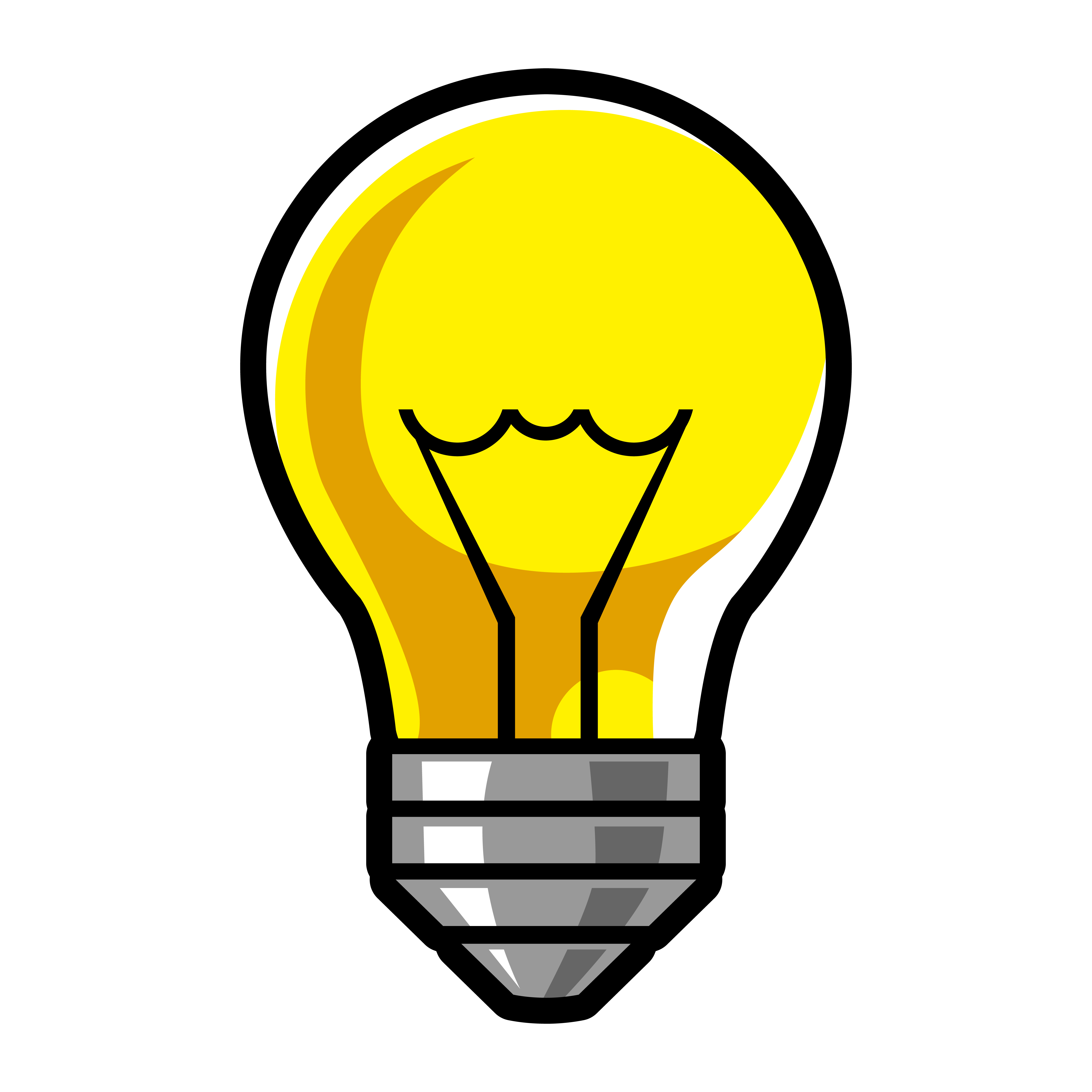 [Speaker Notes: Kyle]
WCC-BH DENOMINATOR
[Speaker Notes: Kyle]
WCC-BH DENOMINATOR
[Speaker Notes: Kyle]
WCC-BH NumeratorBMI percentile during the measurement year.
[Speaker Notes: Kyle]
Example of WCC-BH Calculation-Denominator
[Speaker Notes: Kyle]
Example of WCC-BH Calculation – Numerator
[Speaker Notes: Kyle]
Example of WCC-BH Calculation –The Equation
Quality Measure, : 	
	Medicaid: 100/175 = .57 = 57%
	Medicare & Medicaid: 70/90 = .78 = 78%
	Neither: 40/45 = .89 = 89%
	Total:  210/310 = .68 = 68%
Metrics interpretation: For the Medicaid eligible population, 57 % of consumers aged 3-17 years had BMI percentile present in the EHR during the reporting period; whereas 78% with both Medicare and Medicaid and 89 % without Medicare or Medicaid (referred to as “Neither”) aged 3-17 years had BMI percentile present in the EHR during the reporting period.
[Speaker Notes: Kyle]
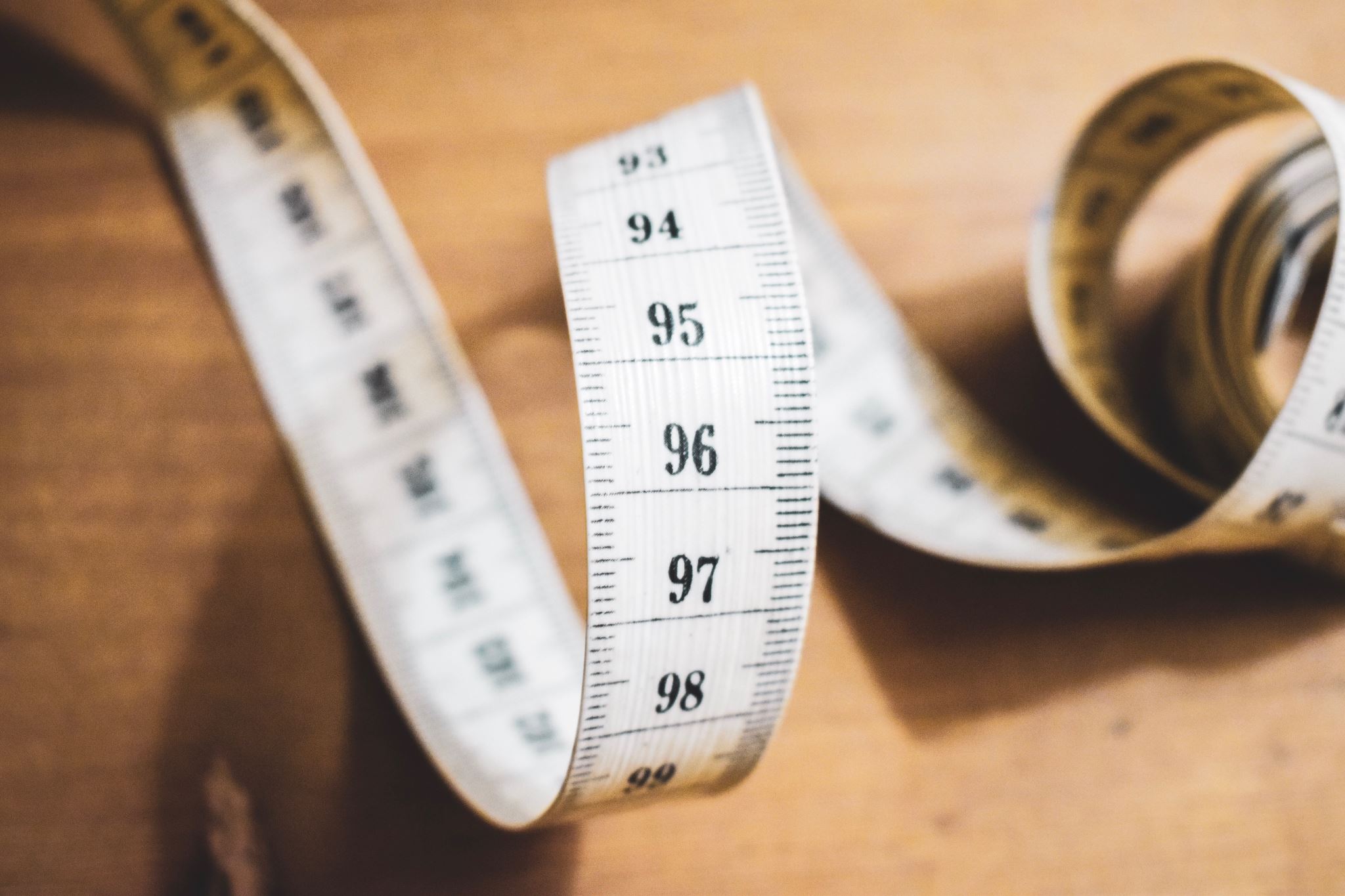 SRA-A Description and Measurement Period
DESCRIPTION : Percentage of consumers aged 18 years and older with a  diagnosis of major depressive disorder with a suicide risk assessment completed during the visit in which a new diagnosis or recurrent episode was identified. 
Measurement Period: The measurement period for both the denominator and the numerator is the measurement year.
[Speaker Notes: Mary]
Measure SRA-A
Suicide risk assessment completed during the eligible encounter
NUMERATOR
SRA not completed during eligible encounter
NOT SCREENED
Exclusions: None
LACK OF ACTION
DENOMINATOR
Consumer 18 years of age or older at the start of the measurement period
Had at least one qualifying visit
Had an active diagnosis of Major Depressive Disorder at time of the encounter
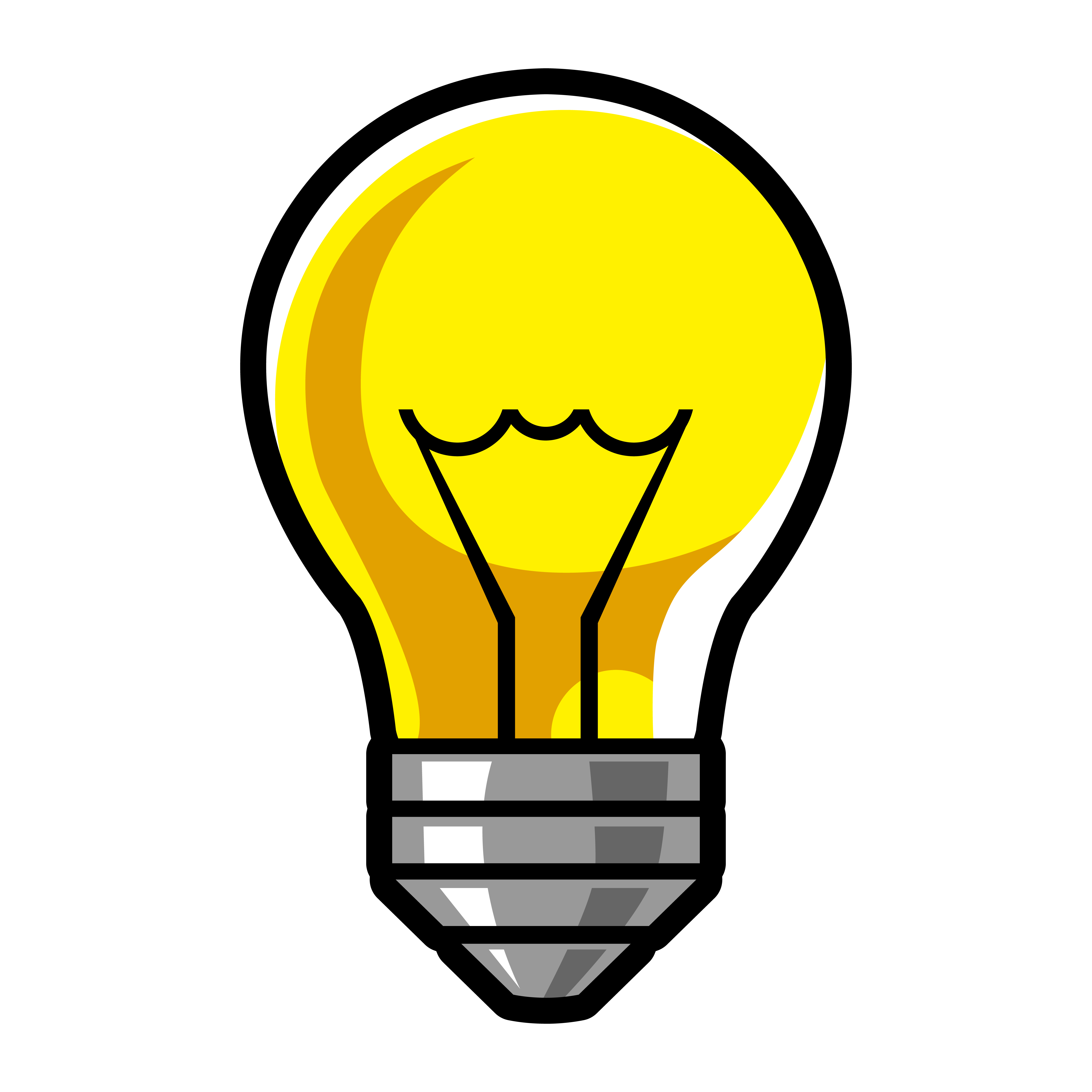 This measure is counting each encounter, not clients
AND
AND
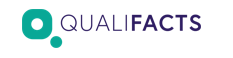 Supplemental Data: Gender, Ethnicity, Birth Date, Payer
[Speaker Notes: Mary]
Demographics:
Gender
Ethnicity
Birth Date
Payer 
Diagnosis
Suicide Risk Assessment
SRA-ARequired Data Elements
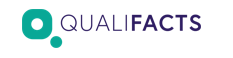 Tips for SRA-A
This measure is based on the percentage of consumer visits rather than consumers. This is an episode of care measure and should be reported for each instance of a new or recurrent episode of MDD; every new or recurrent episode of MDD will count separately for the Eligible Population.
The specification does not dictate what should be used as the suicide risk assessment, but it should be specific to the needs of the consumer. 
It is expected that a suicide risk assessment will be completed at the visit during which a new diagnosis is made or the visit during which a recurrent episode is first identified. 
This measure is also part of the eCQM MIPS measure reporting (cms161). While current eCQM MIPS measure does have its own clinical value set codes which can be slightly different than the CCBHC codes. Also, the eCQM MIPS measures calculates the “recurrent episode” slightly different. Thus, if you are reporting for both CCHBC and MIPS, your results for this measure may be different.
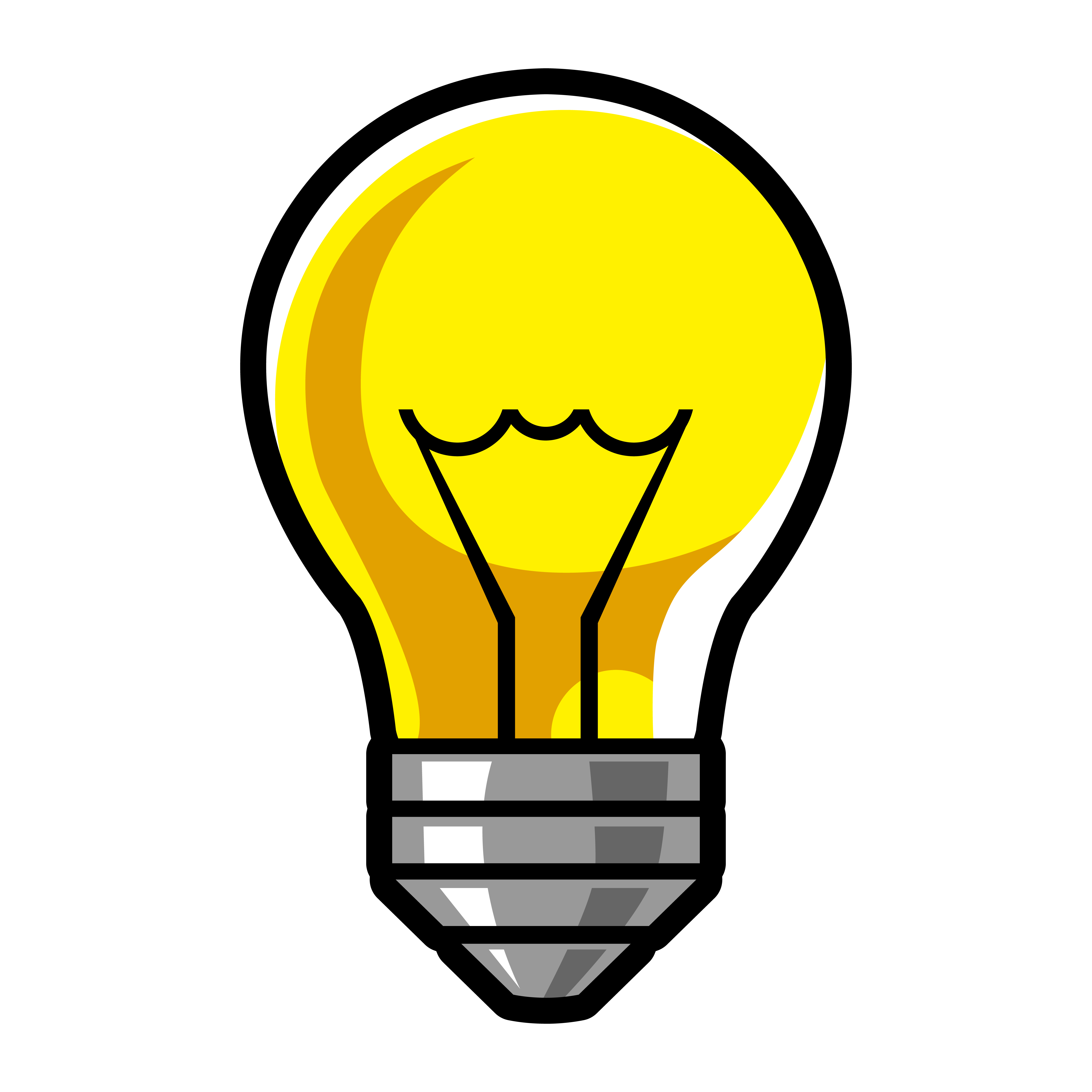 [Speaker Notes: Mary]
SRA-A DENOMINATOR
[Speaker Notes: Mary]
SRA-A NumeratorThe number of consumer visits with a suicide risk assessment completed during the visit in which a new diagnosis or recurrent episode was identified.
[Speaker Notes: Mary]
Example of SRA-A Calculation
Performance Rate = Numerator (a=7 consumers) ÷ Denominator (b=10 consumers) – Denominator Exclusions (N/A) – Denominator Exceptions (N/A) = 70.00%
[Speaker Notes: Mary]
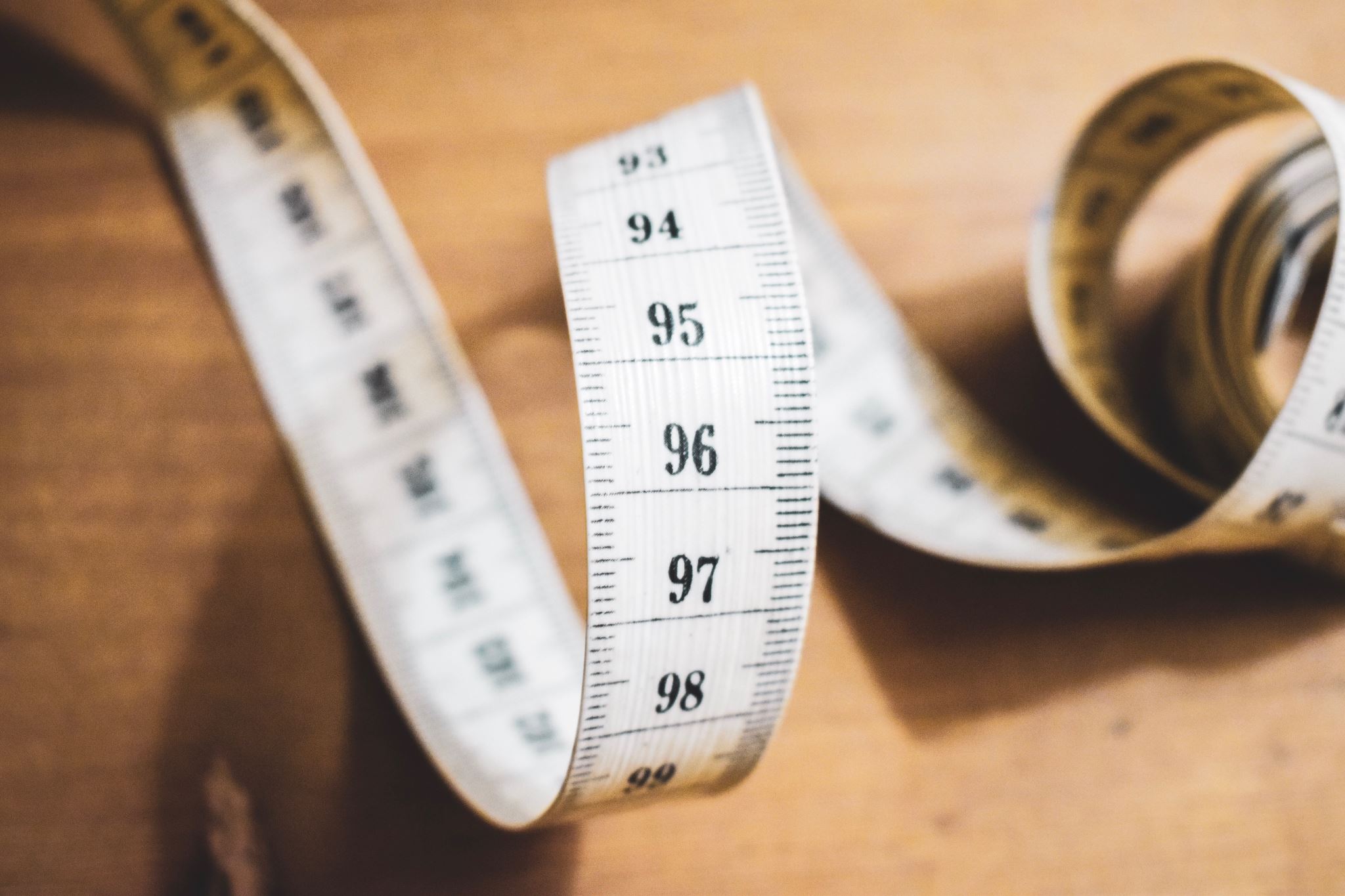 SRA-BH-C Description and Measurement Period
DESCRIPTION : Percentage of consumers 6-17 years of age  with a diagnosis of major depressive disorder (MDD) with an assessment for  suicide risk.  
Measurement Period: The measurement period for both the numerator and the denominator is the measurement year.
[Speaker Notes: Kyle]
FRAMEWORK MEASURE SRA-BH-C
NUMERATOR
The number of consumer visits with an assessment for suicide risk
No suicide risk assessment completed during encounter
LACK OF ACTION
NOT SCREENED
Exclusion: None
DENOMINATOR
Had at least two qualifying visits during the measurement year
Age 6 through 17 years old as of the start of the measurement year
Had an active diagnosis of MDD at the time of the encounter
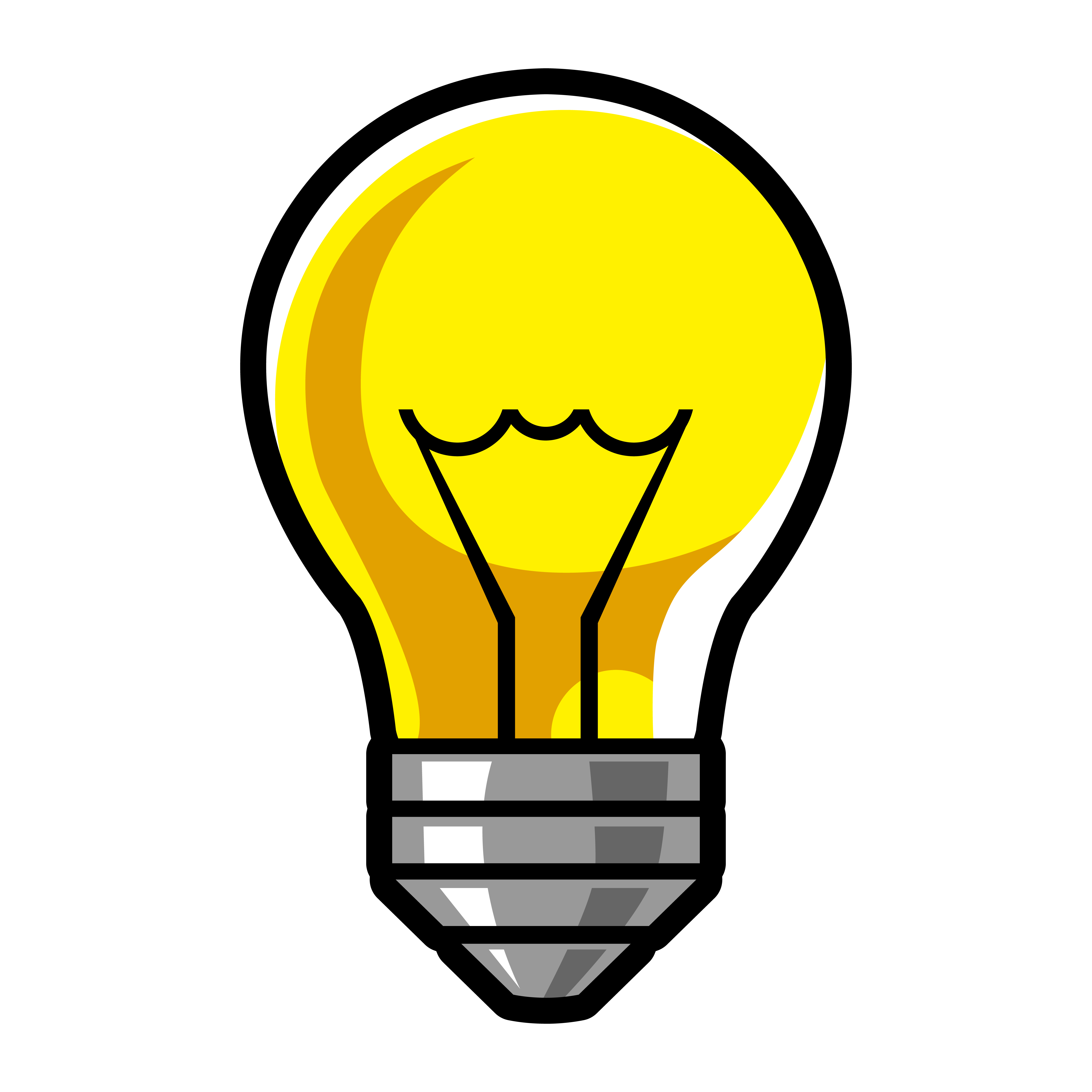 This measure is counting each encounter, not clients
AND
AND
Supplemental Data: Gender, Ethnicity, Birth Date, Payer
Demographics:
Gender
Ethnicity
Birth Date
Payer 
Suicide Risk Assessment
Diagnosis
SRA-BH-CRequired Data Elements
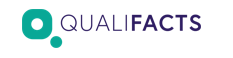 [Speaker Notes: Kyle]
Tips for SRA-BHC
This measure is based on the percentage of consumer visits rather than consumers.
The specific type and magnitude of the SRA is intended to be at the discretion of the individual clinician and should be specific to the needs of the consumer. 
Suicide risk assessment can include:
Specific inquiry about suicidal thoughts, intent, plans, means, and behaviors
Identification of specific psychiatric symptoms (e.g., psychosis, severe anxiety, substance use) or general medical conditions that may increase the acting on suicidal ideas
Assessment of past and particularly, recent suicidal behavior 
Delineation of current stressors and potential protective factors (e.g., positive reasons for living, strong social support)
Identification of any family history of suicide or mental illness
Low burden tools to track suicidal ideation such as the Columbia Suicide Severity Rating Scale (CSSRS) can also be used. 
This measure is also part of the eCQM MIPS measure reporting (cms177). While current eCQM MIPS measure does have its own clinical value set codes which can be slightly different than the CCBHC codes, the measure logic is very similar.
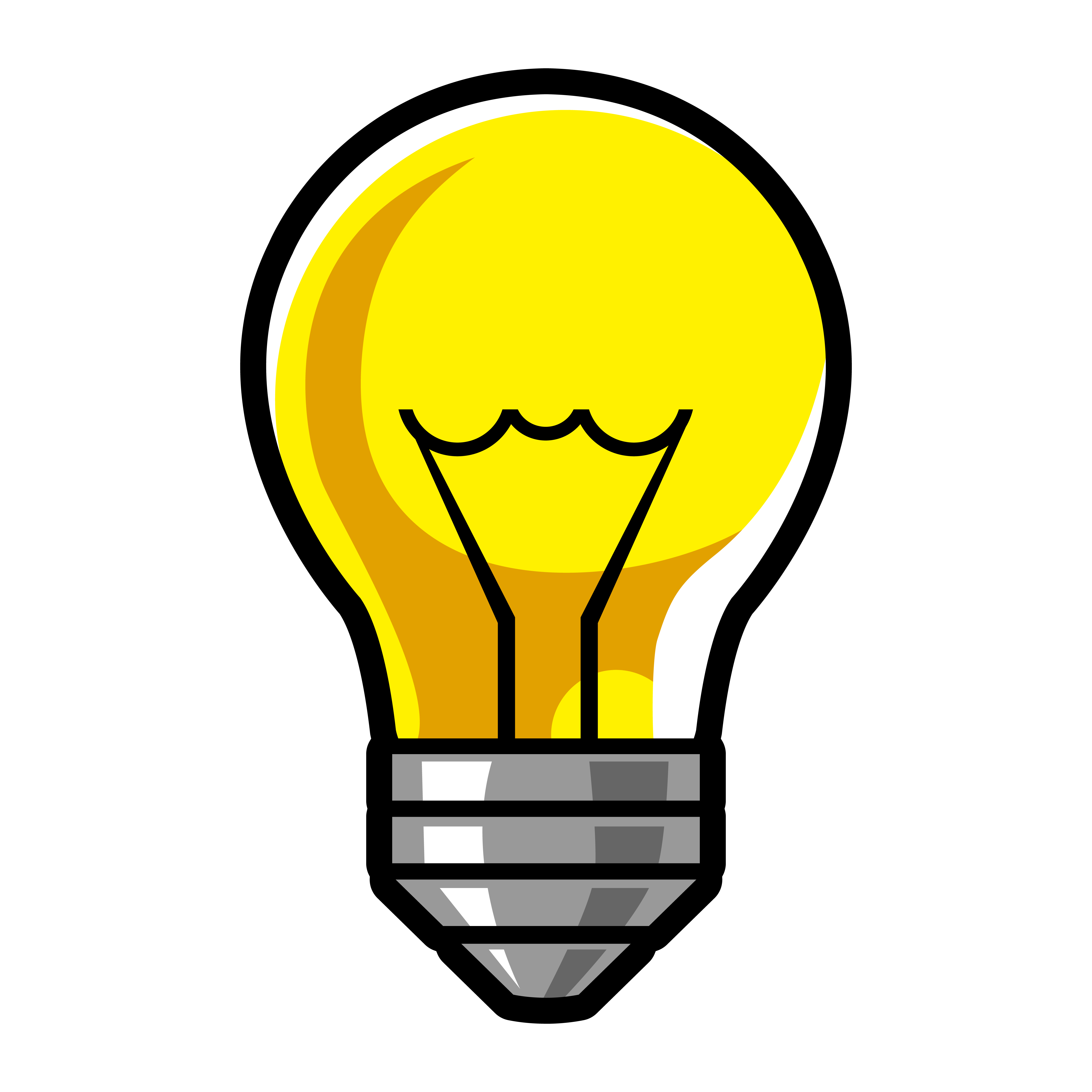 [Speaker Notes: Kyle]
SRA-BH-C DENOMINATOR
[Speaker Notes: Kyle]
SRA-BH-C NumeratorThe number of consumer visits with a suicide risk assessment completed during the visit in which a new diagnosis or recurrent episode was identified.
[Speaker Notes: Kyle]
Example of SRA-BH-C Calculation-Denominator
Example of SRA-BH-C Calculation – Numerator
[Speaker Notes: Kyle]
Example of SRA-BH-C Calculation –The Equation
Quality Measure, percentage of consumers aged 12 years and older screened for clinical depression on the date of the encounter using an age-appropriate standardized depression screening tool, and if positive, a follow-up plan is documented on the date of the positive screen, by payer status: 	
	Medicaid: 90/205 = .4 or 44%
	Medicaid & Medicare:  30/85 = .35 or 35%
	Neither: 3/40 = .08 or 8%
	Total: 123/330= .37 or 37%
Measure Interpretation:   For the Medicaid eligible population, 44% of consumers were screened and had a positive result for clinical depression and were also documented with a follow-up plan on the same date as the screening; whereas 35% with both Medicare and Medicaid and 8% without Medicare or Medicaid (referred to as “Neither”) were both screened and positive for clinical depression and were documented to have a follow-up plan put in place on the same day.
[Speaker Notes: Kyle]
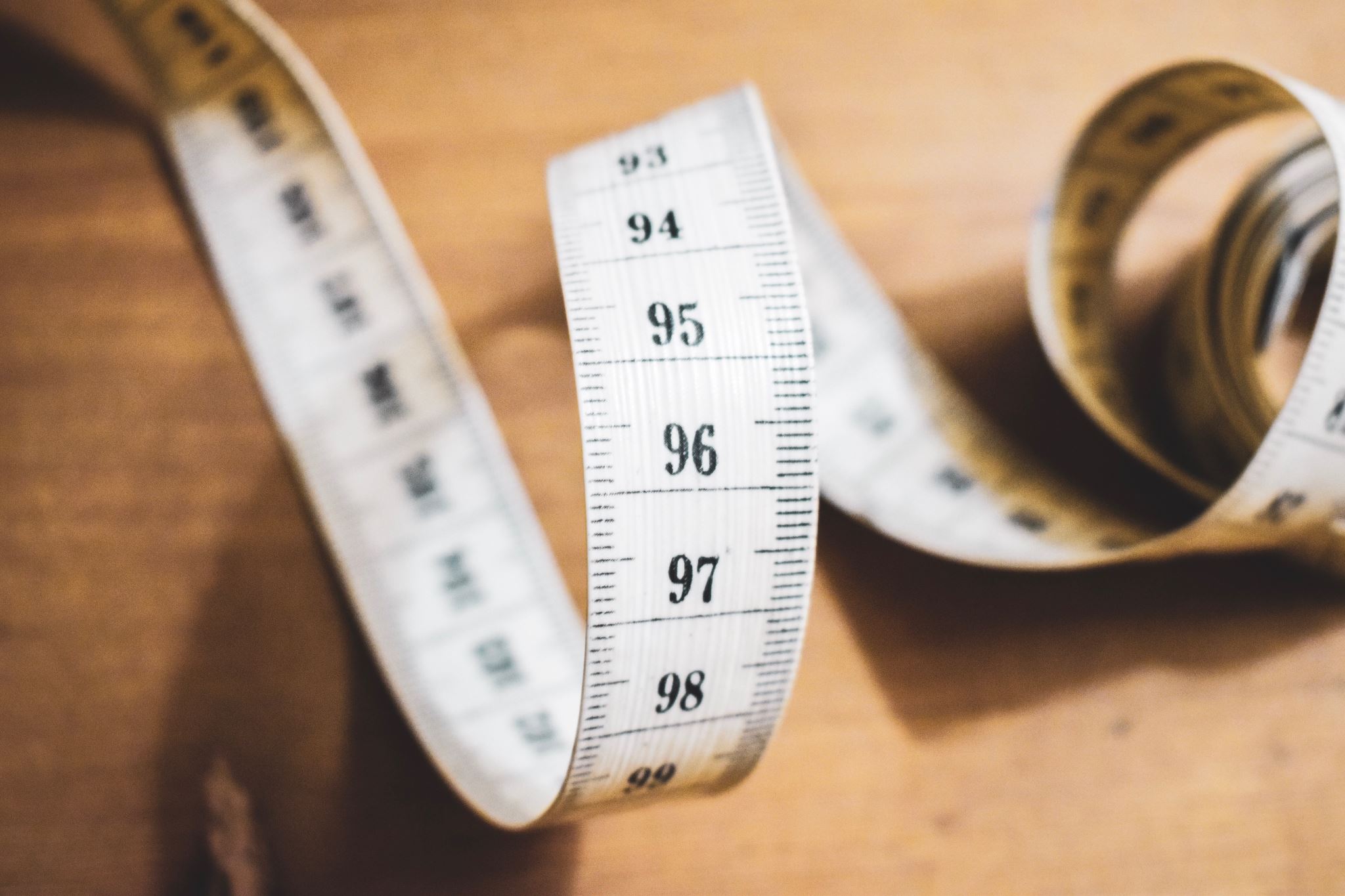 DEP-REM-12 Description and Measurement Period
DESCRIPTION : Adult consumers aged 18 with Major Depression or Dysthymia who reached remission 12 months (+ 30 days) after an index visit. This measure applies to consumers with both newly diagnosed and existing Depression whose current PHQ-9 score indicates a need for treatment. 
Measurement Period: The measurement period for the denominator is the measurement year, but it starts for each person at their individual index date. The measurement period of the numerator runs from the index date for the individual during the measurement year to the point 12 months after ((+ 30 days).
[Speaker Notes: Mary]
MEASURE FRAMEWORK: DEP-REM 12
NUMERATOR
Number of consumers in the denominator who achieved remission with a PHQ-9 result less than 5, 12 month (+ 30 days) after an index visit
Did not achieve remission
DENOMINATOR
Age 18 or older on the date of index visit
And Seen at least once at the BHC during MY
Had a diagnosis of MDD or Dysthymia during an eligible OP encounter during the measurement year.
Documented PHQ-9 score greater than 9 during the 12-month denominator identification period
Exclusion: Consumer had an active diagnosis of bipolar disorder.
Consumer had an active diagnosis of Personality Disorder.
AND
AND
Supplemental Data: Gender, Ethnicity, Birth Date, Payer
Demographics:
Gender
Ethnicity
Birth Date
Payer 
Diagnosis 
PHQ-9
DEP-REM-12Required Data Elements
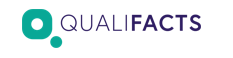 [Speaker Notes: Mary]
Tips for DEP-REM-12
This measure is to be reported once per reporting period for consumers seen during the denominator identification measurement period with a diagnosis of Depression and an initial PHQ-9 greater than nine. 
These measures apply to consumers who are diagnosed with Major Depression or Dysthymia; either newly diagnosed or existing.
Index Date: An Index visit occurs when all of the following criteria are met:
A PHQ-9 result greater than nine
An active diagnosis of Major Depression or Dysthymia** (Major Depression or Dysthymia Value Set)
The patient is NOT in a prior index period
An index period begins with an index visit and is 13 months in duration. 
**For behavioral health providers only: The diagnosis of Major Depression or Dysthymia must be the primary diagnosis.
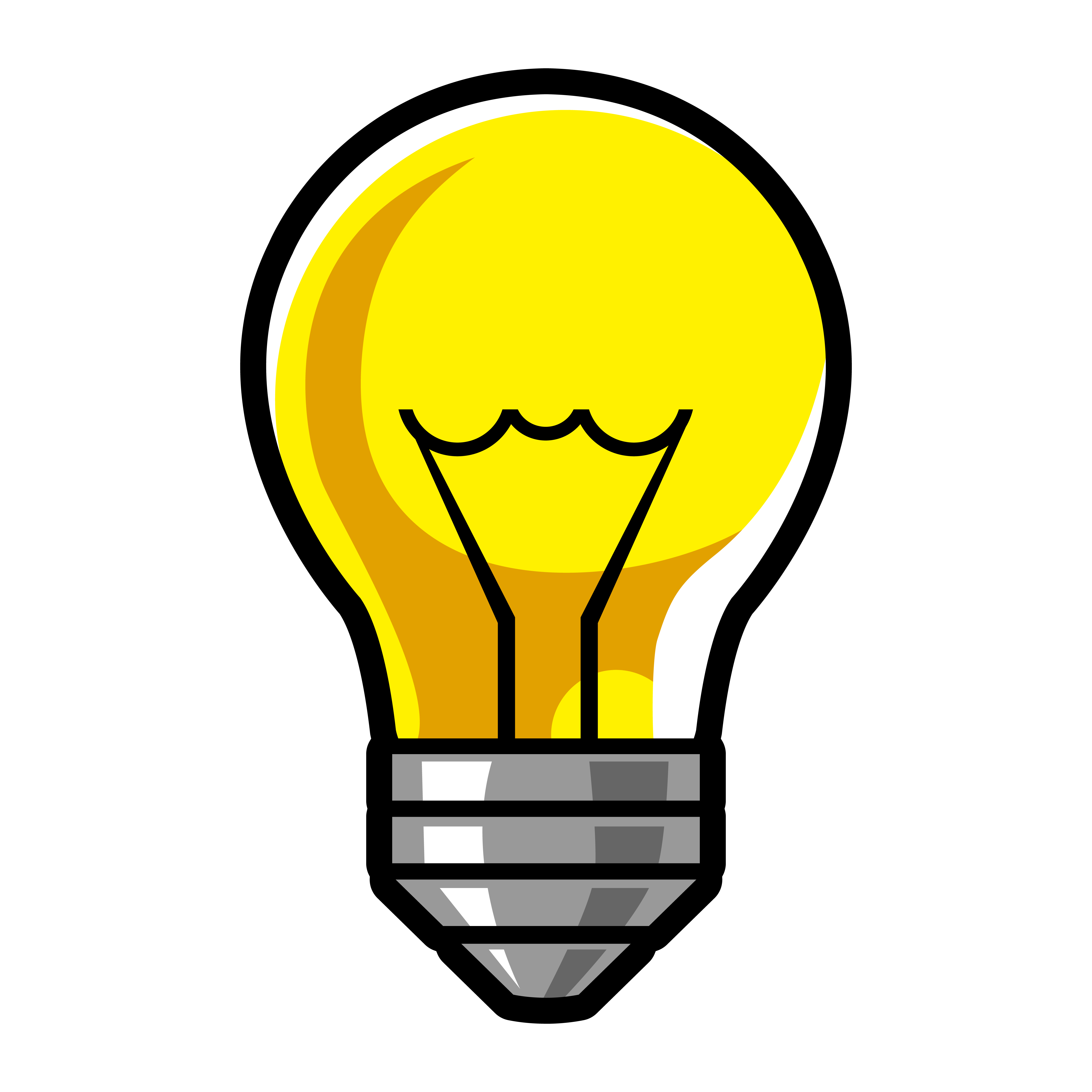 [Speaker Notes: Mary]
DEP-REM-12 DENOMINATOR
[Speaker Notes: Mary]
DEP-REM-12 NumeratorThe number of consumers in the eligible population who achieved remission with a PHQ-9 result less than 5 , 12 months (+ 30 days)  after individual index date.
[Speaker Notes: Mary]
Example of DEP-REM-12 Calculation-Denominator
[Speaker Notes: Mary]
Example of DEP-REM-12 Calculation – Numerator
Twelve months after the index date (± 30 days), scored less than 5 on the PHQ-9:
[Speaker Notes: Mary]
Example of DEP-REM-12 Calculation –The Equation
Quality Measure, percentage with 12-month depression remission: 
	
	Medicaid: 29/40 = .725 = .73 or 73% 
	Medicare and Medicaid: 10/15 = .666 = .67 or 67% 
	Neither: 3/5 = .60 = .60 or 60% 
	Total: 42/60 = .70 = .70 or 70% 

Measure interpretation: Of the Medicaid consumers in the eligible population aged 18 years and older with Major Depression or Dysthymia and an initial PHQ-9 score > 9, 73% demonstrated remission at twelve months defined as a PHQ-9 score less than 5.
[Speaker Notes: Mary]
LOOKING AHEAD
[Speaker Notes: Mary and Kyle]
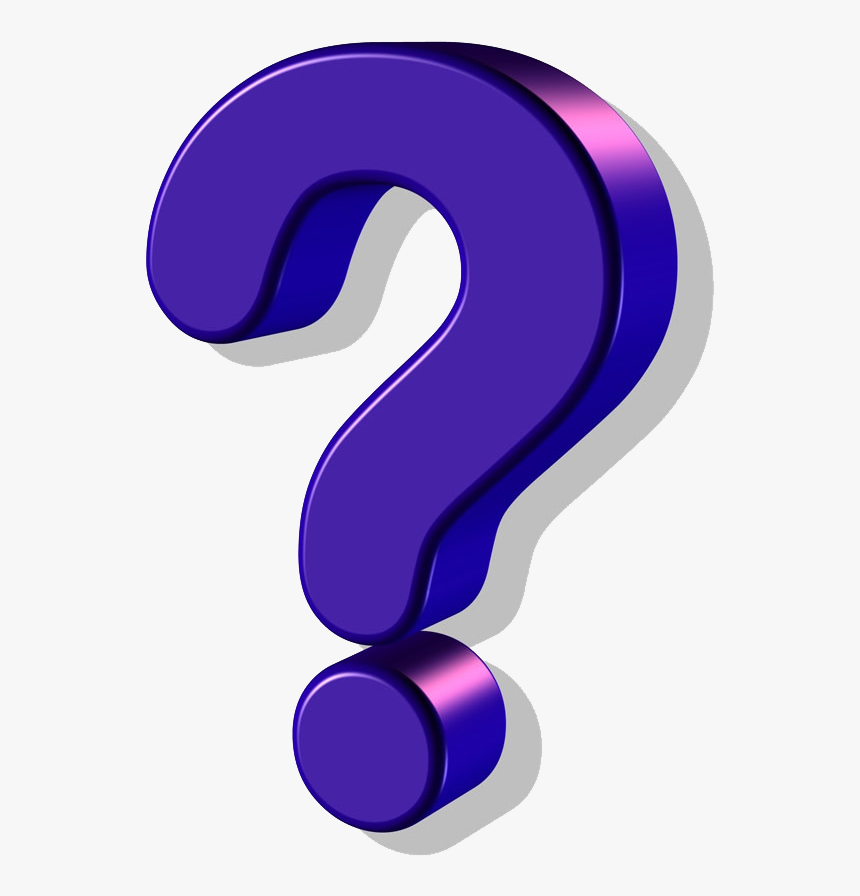 Questions and Answers
[Speaker Notes: Mary Kyle]
Resource
SAMHSA CCBHC Outcome Measures Specification Guides
Volume 1 and Volume 2 include all the specifications for, and general information related to quality measures and other metrics developed to be used at the provider level by the CCBHC Behavioral Health Clinics (BHCs)
One company, 3 platforms
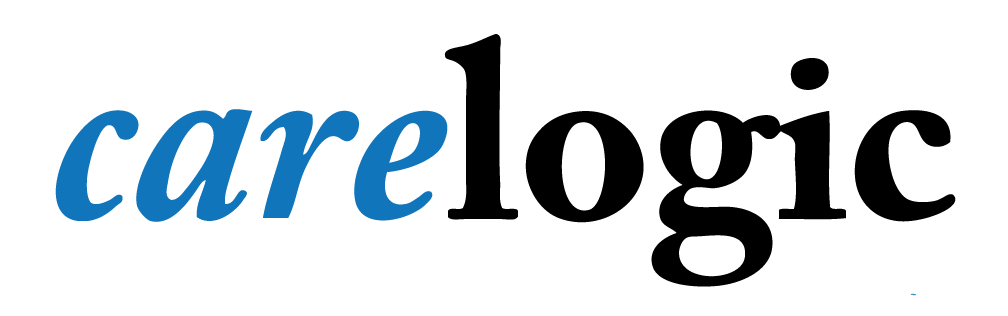 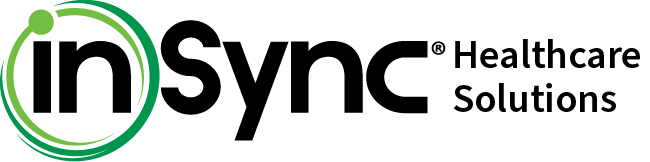 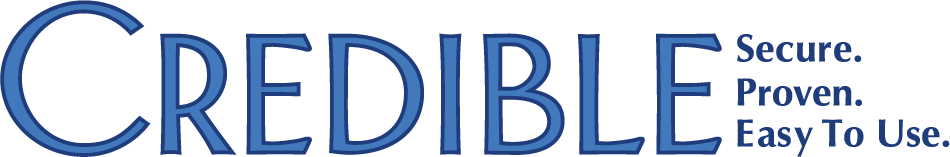 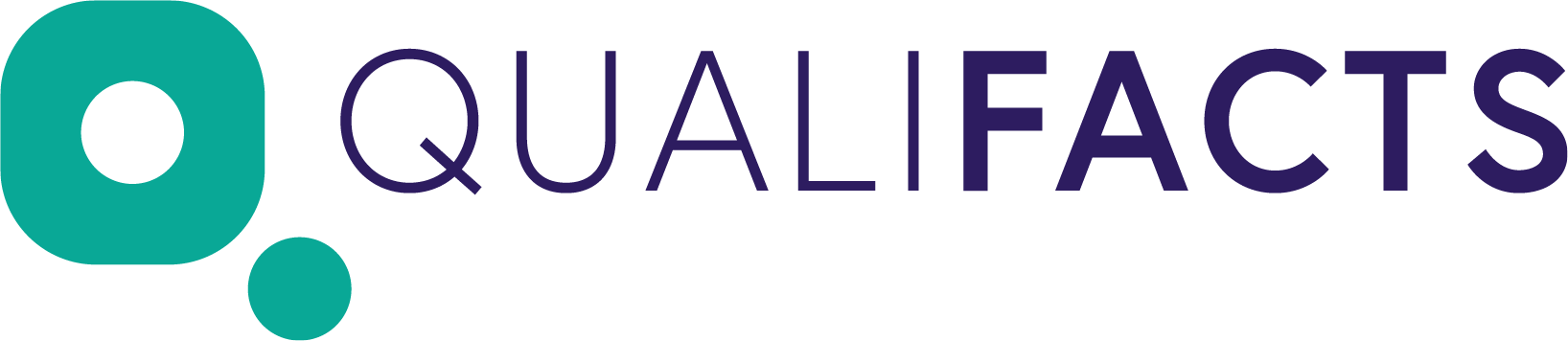 Thank You